Mit KI Bedrohungen voraussagen – Cybersicherheit neu gedacht
Richard Werner, Cybersecurity Platform Lead
Trend Micro
Technologien entwickeln sich
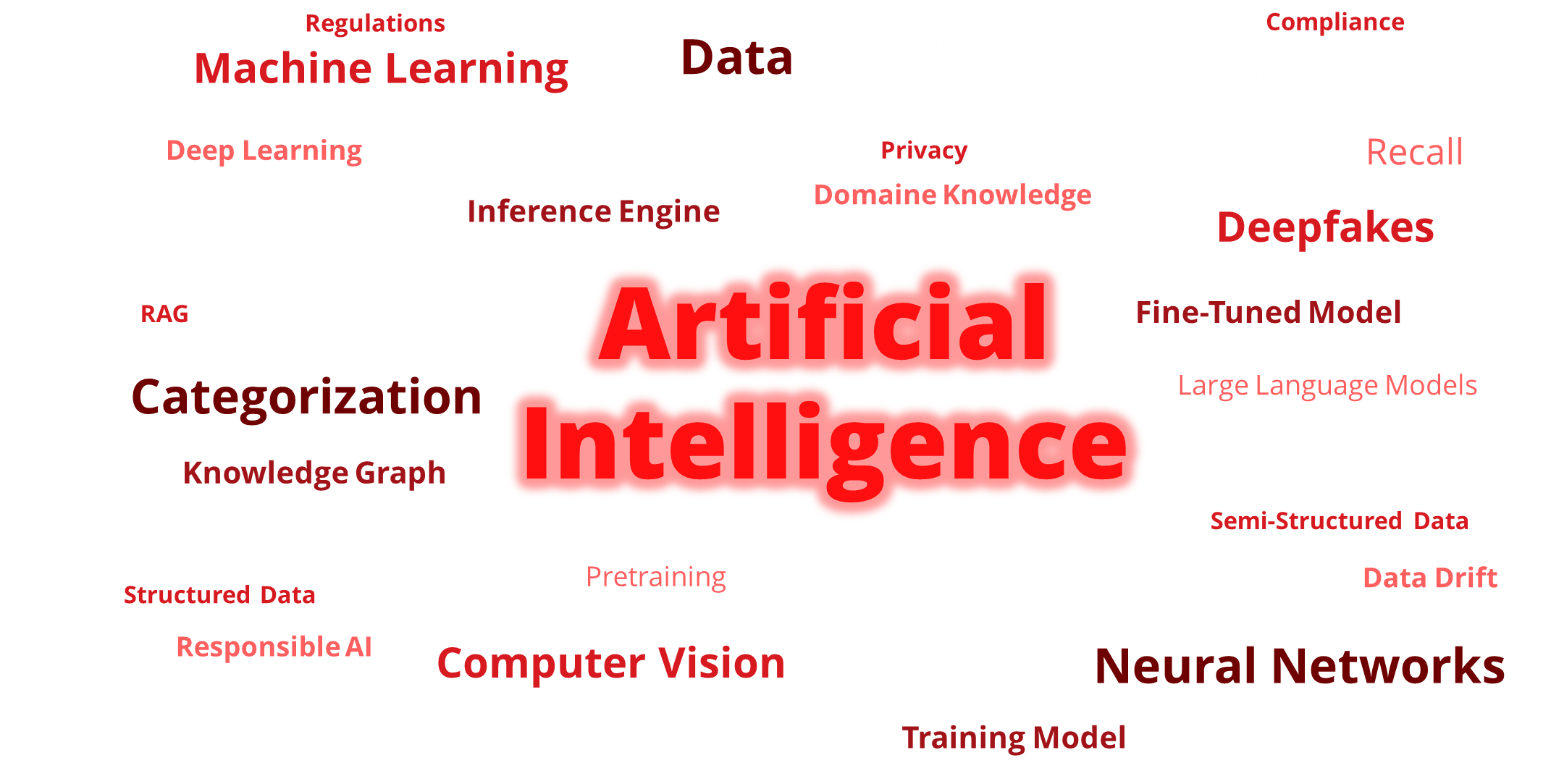 SCHÜTZEN
REICHT NICHT
Cybersecurity kommunizieren
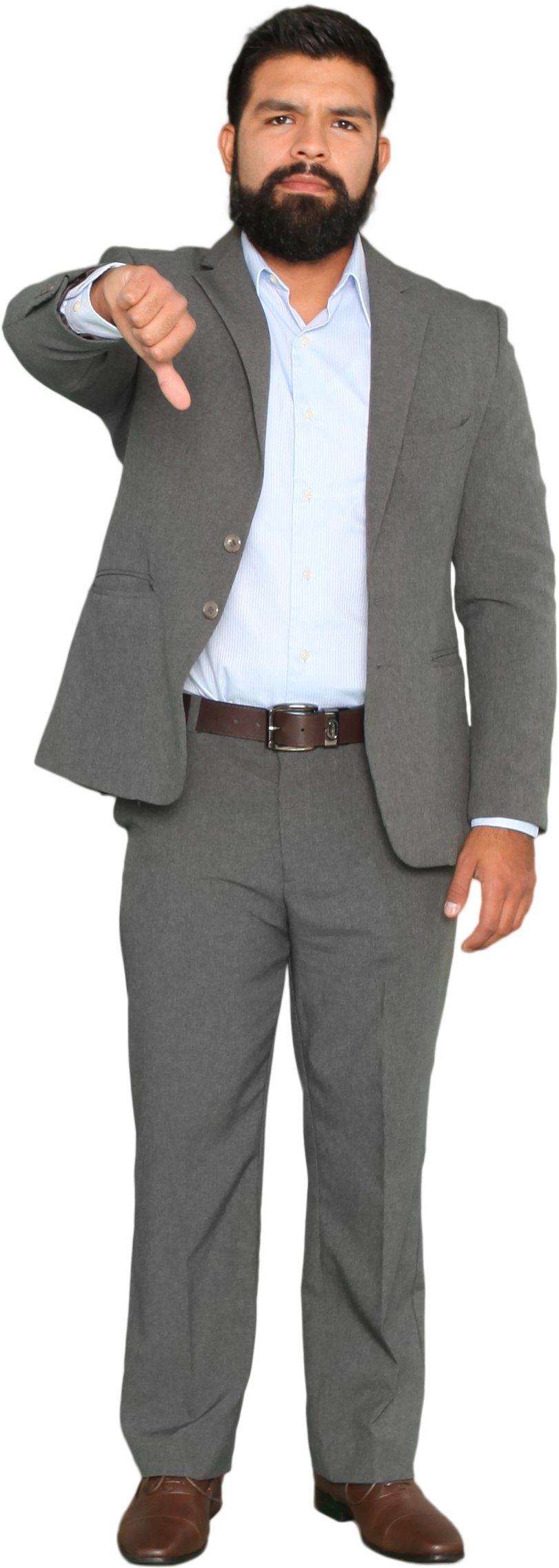 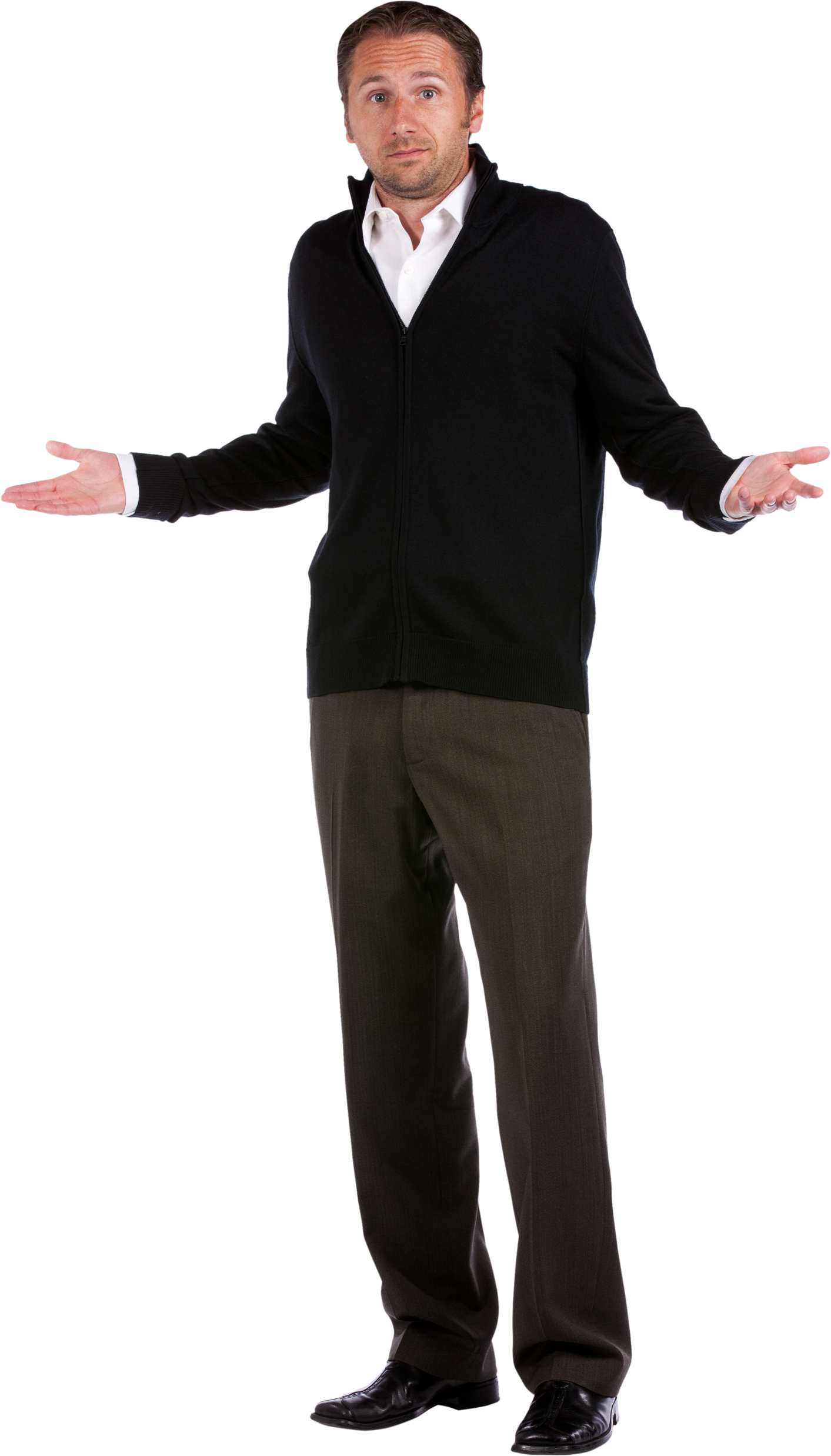 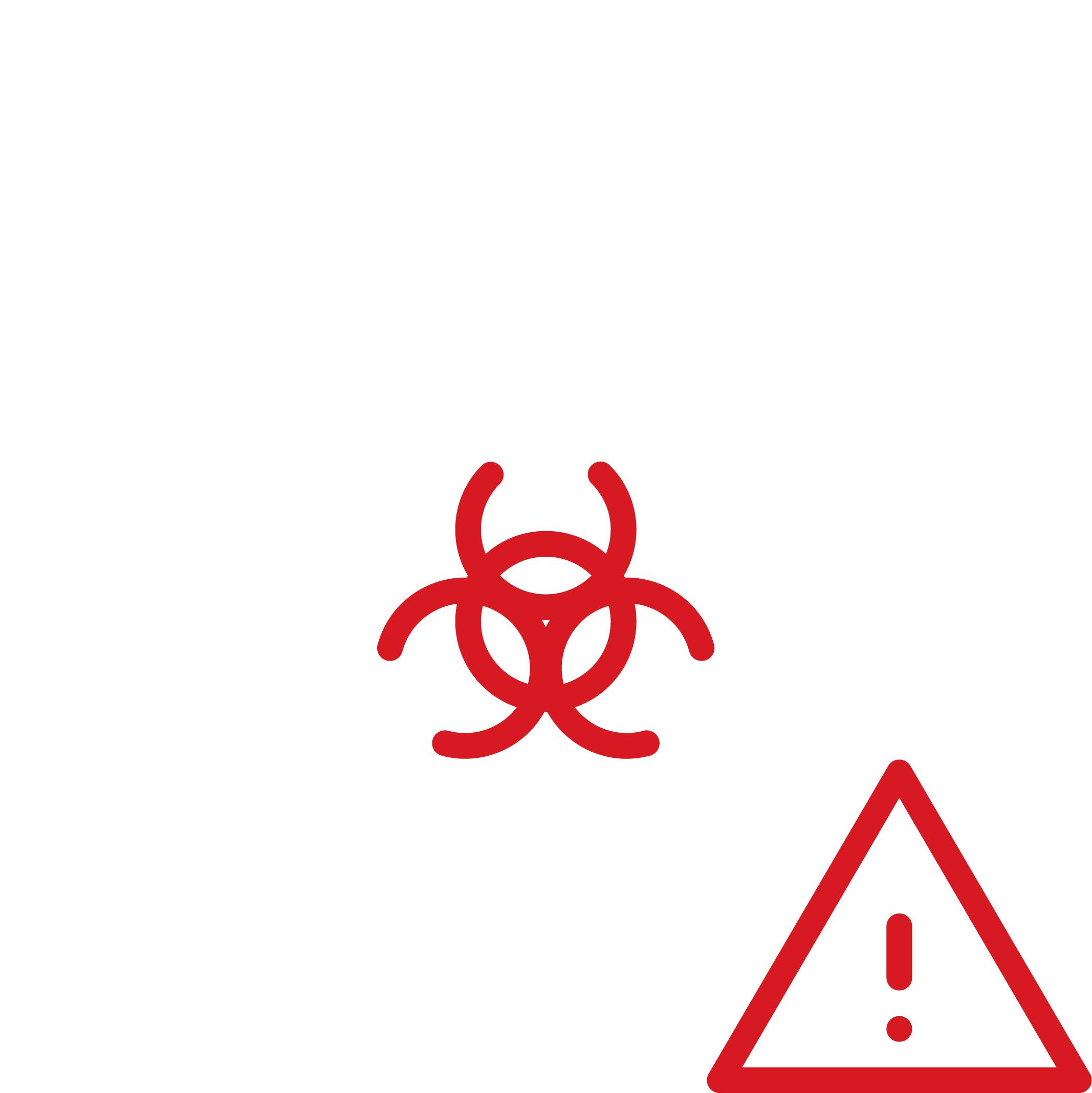 Cyberbedrohung
Cybersecurity kommunizieren
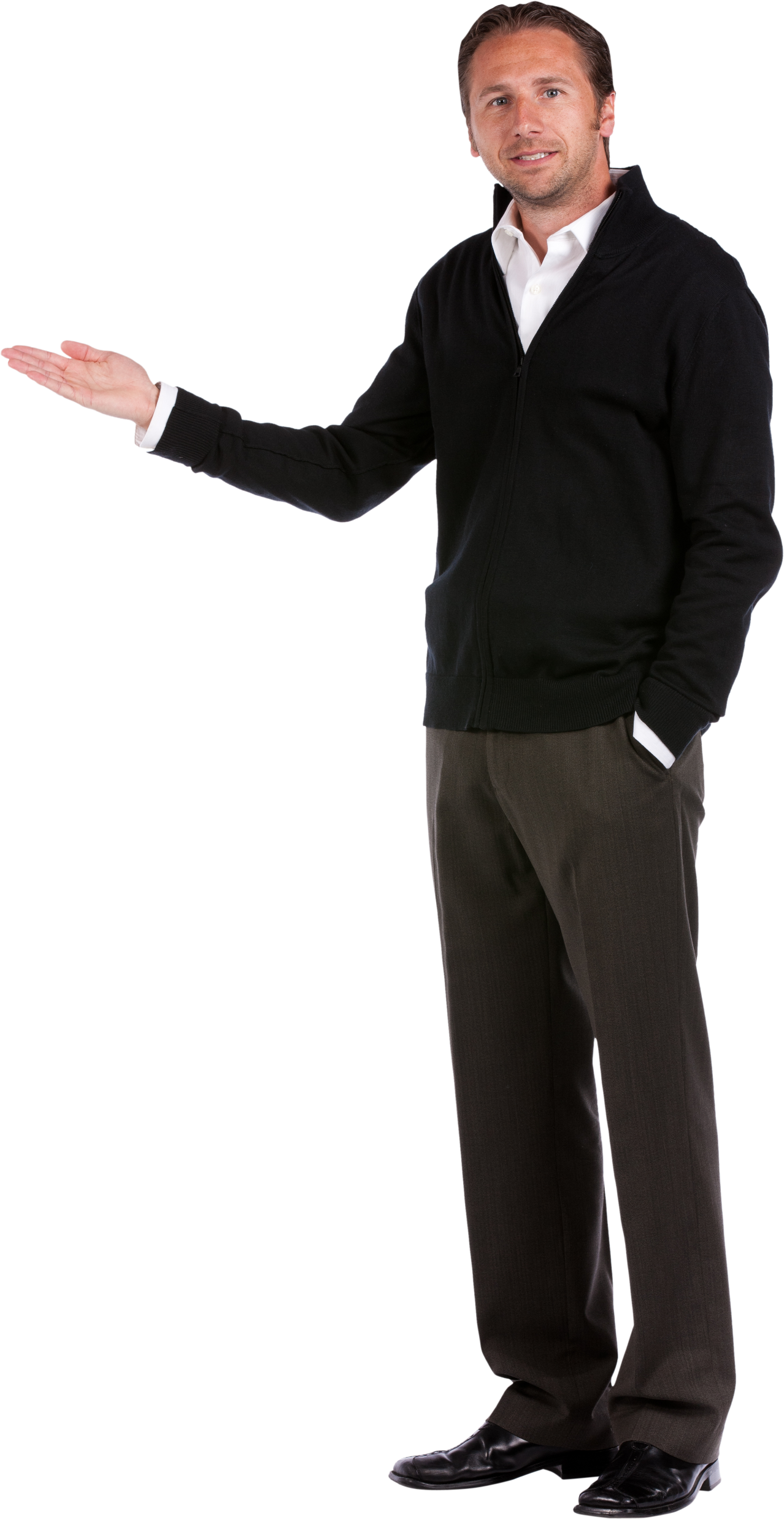 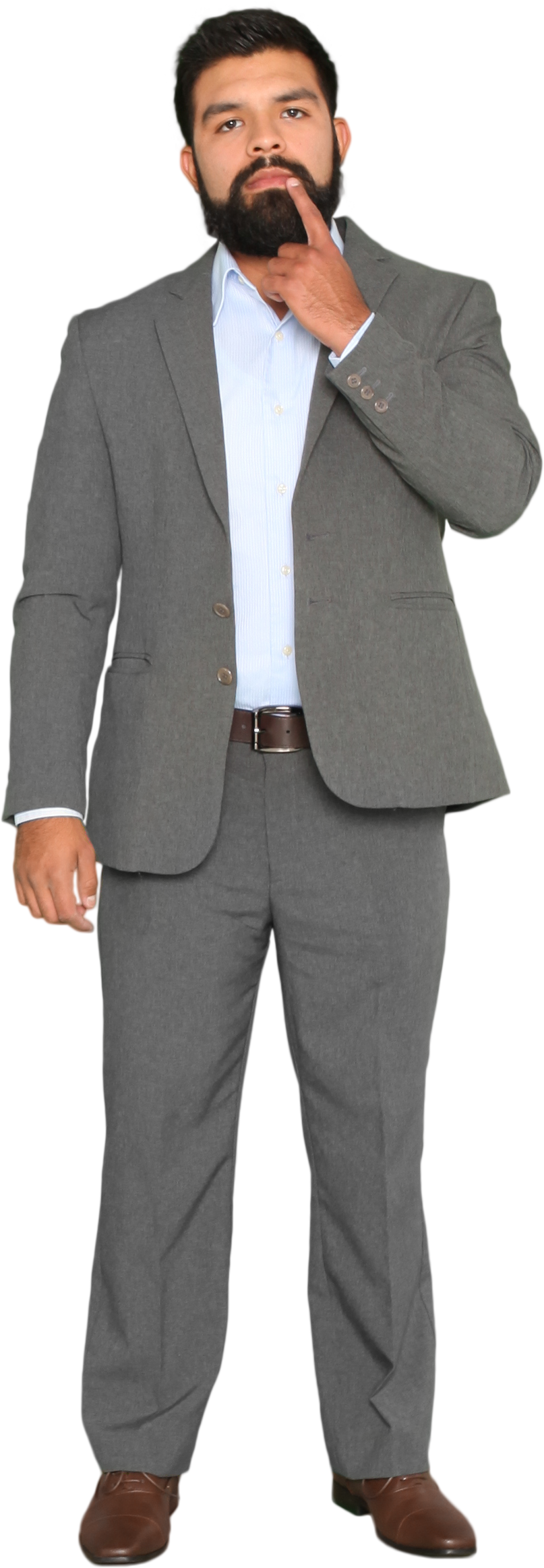 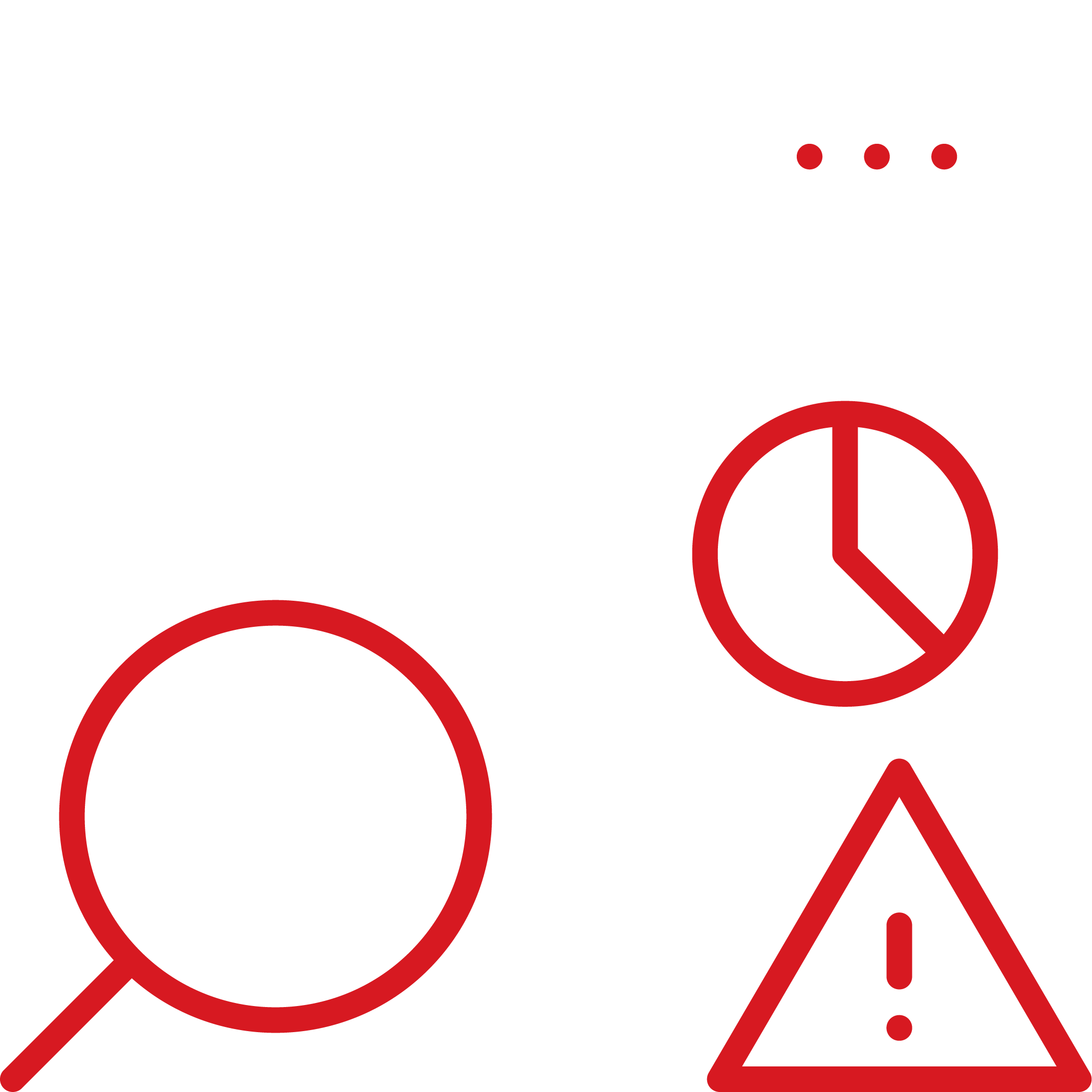 Cyberrisiko
Cybersecurity kommunizieren
Cyberrisiko
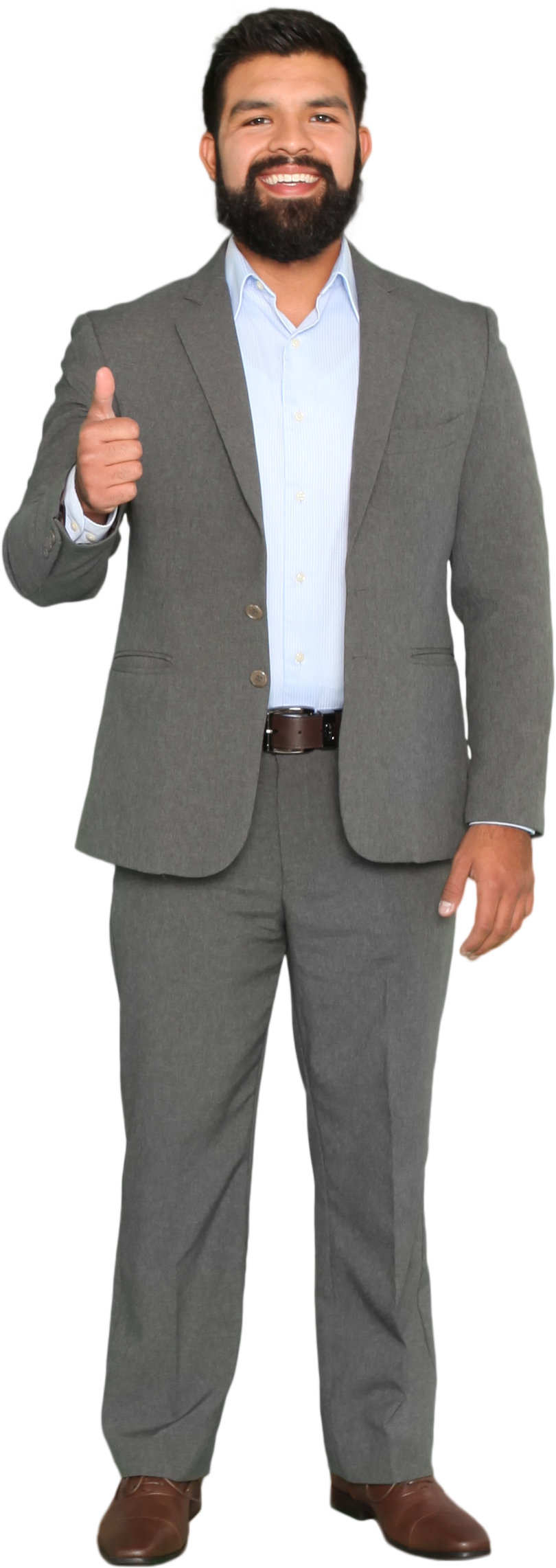 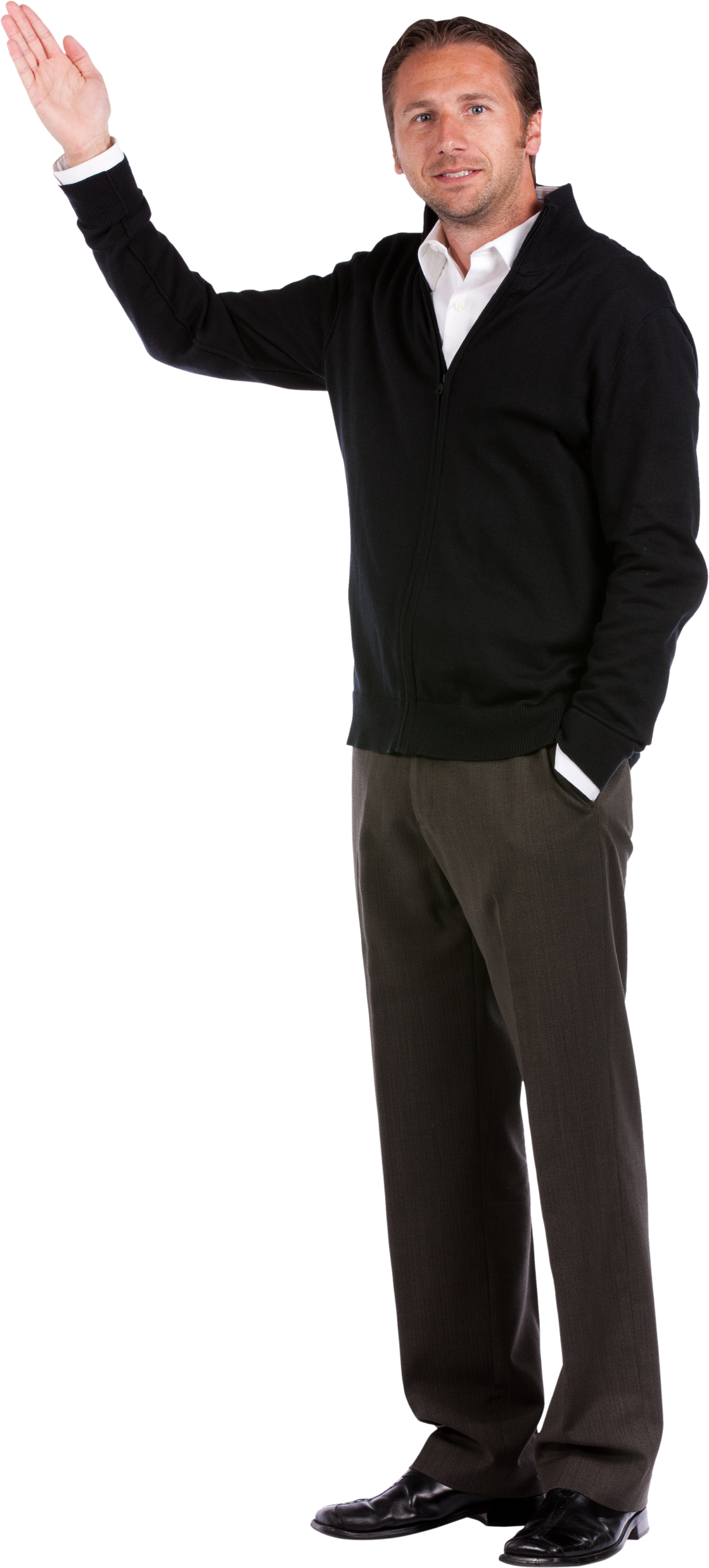 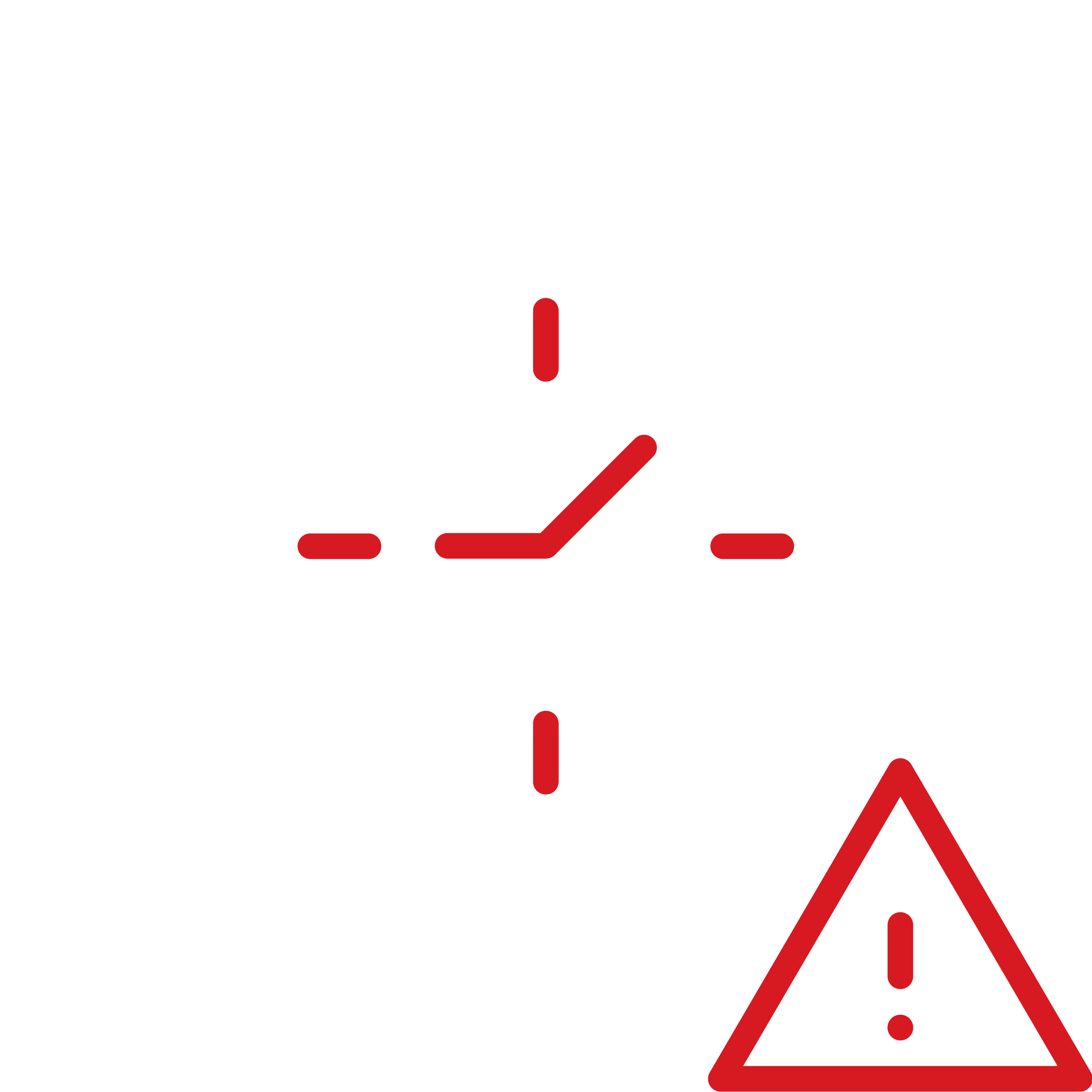 =
Geschäftsrisiko
Trend Vision OneTM
Enterprise Cybersecurity Platform
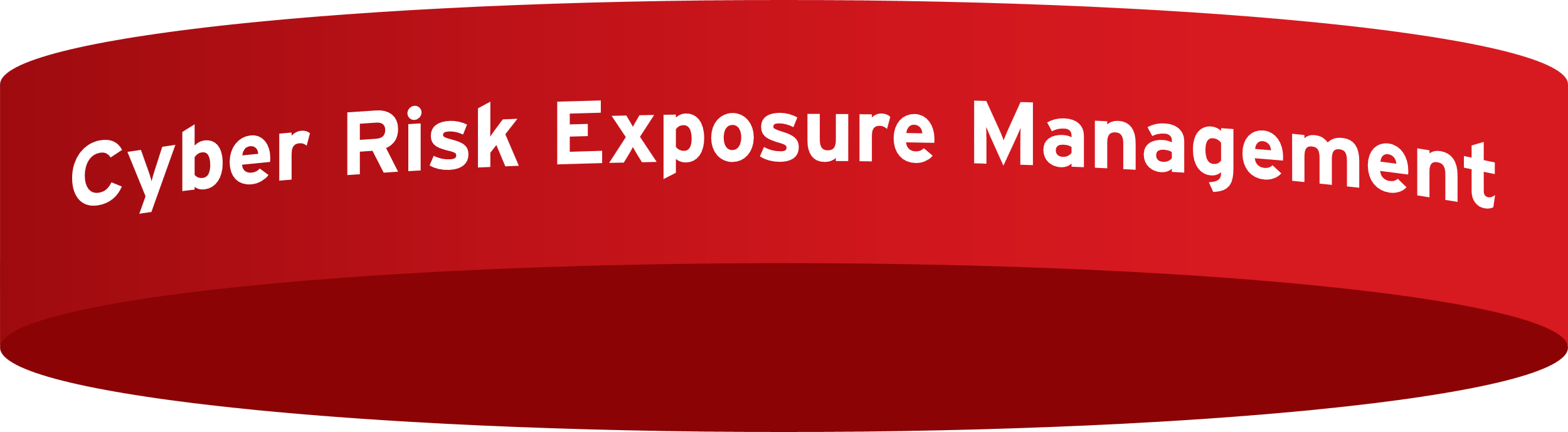 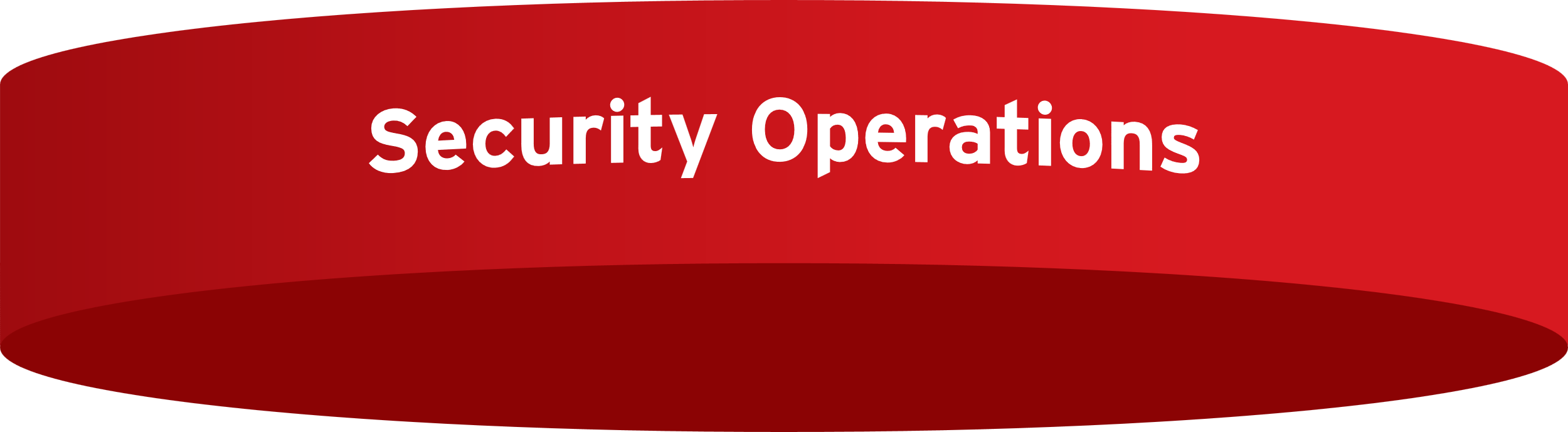 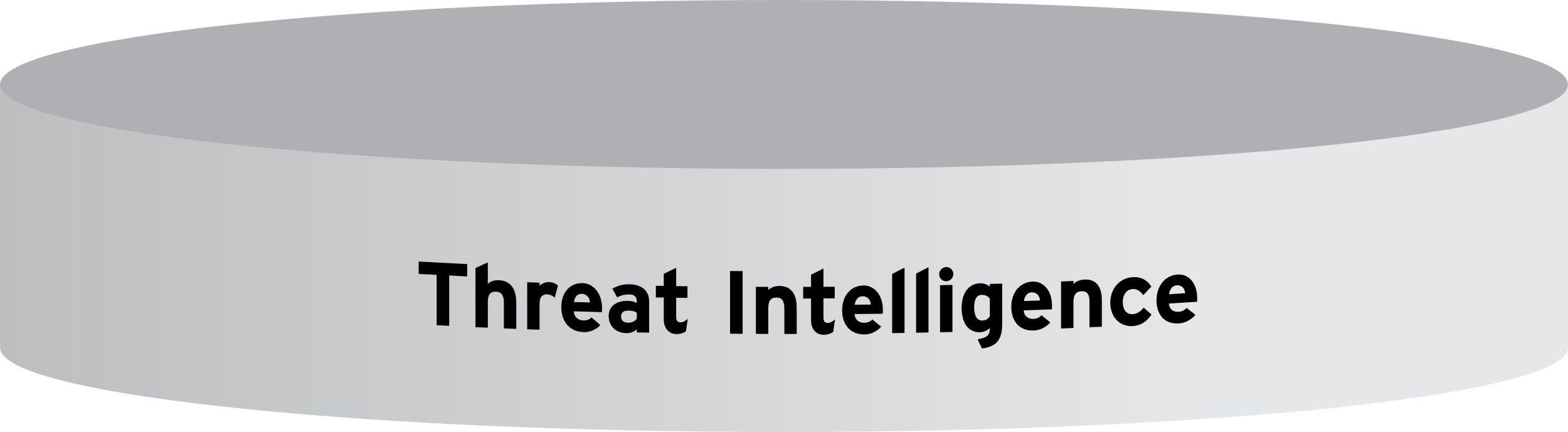 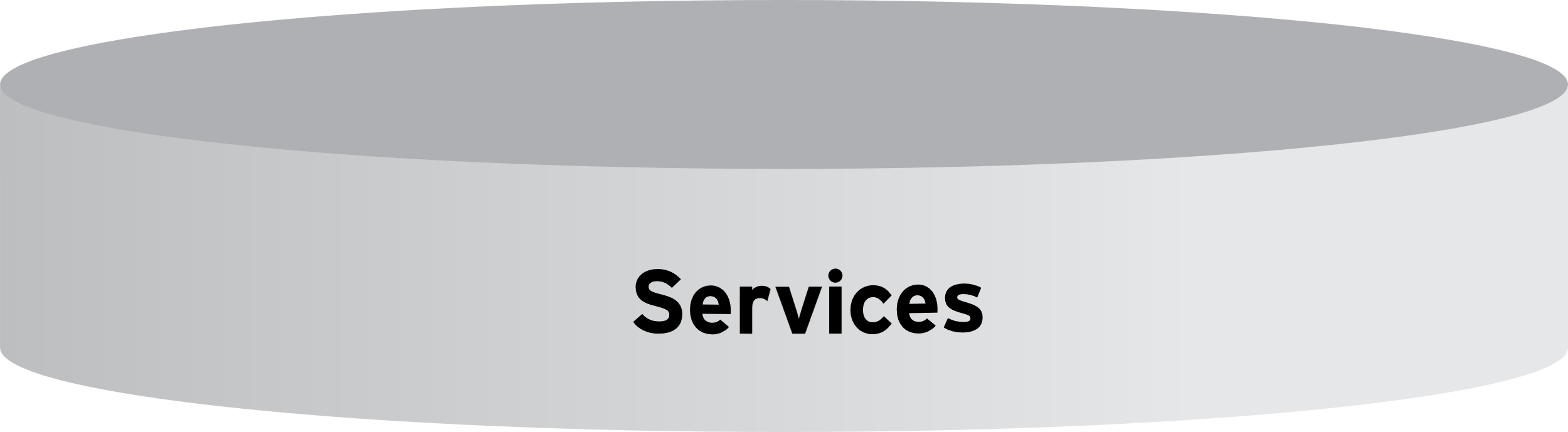 Trend Vision OneTM SecOps Funktion
Enterprise Cybersecurity Platform
3rd Party
Native
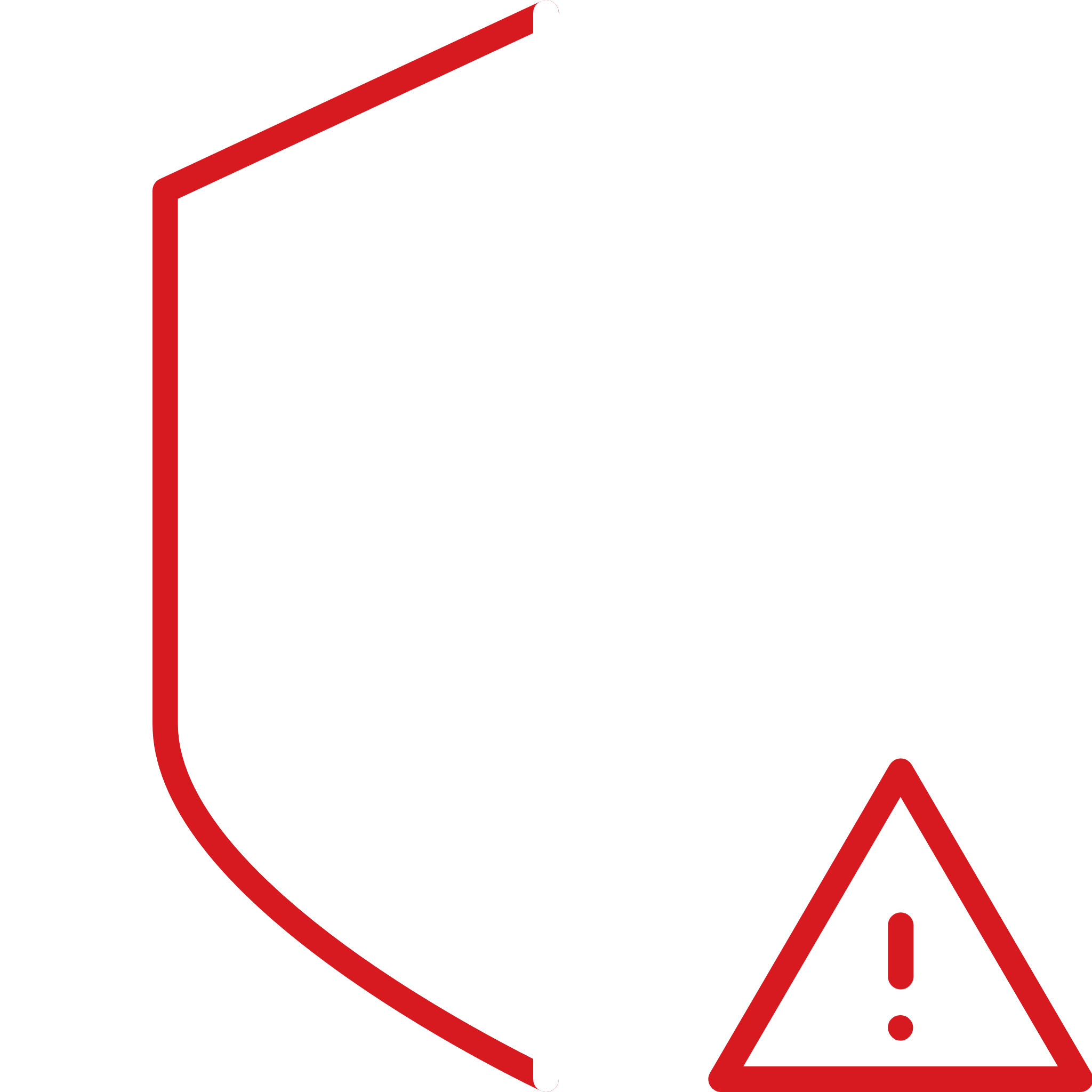 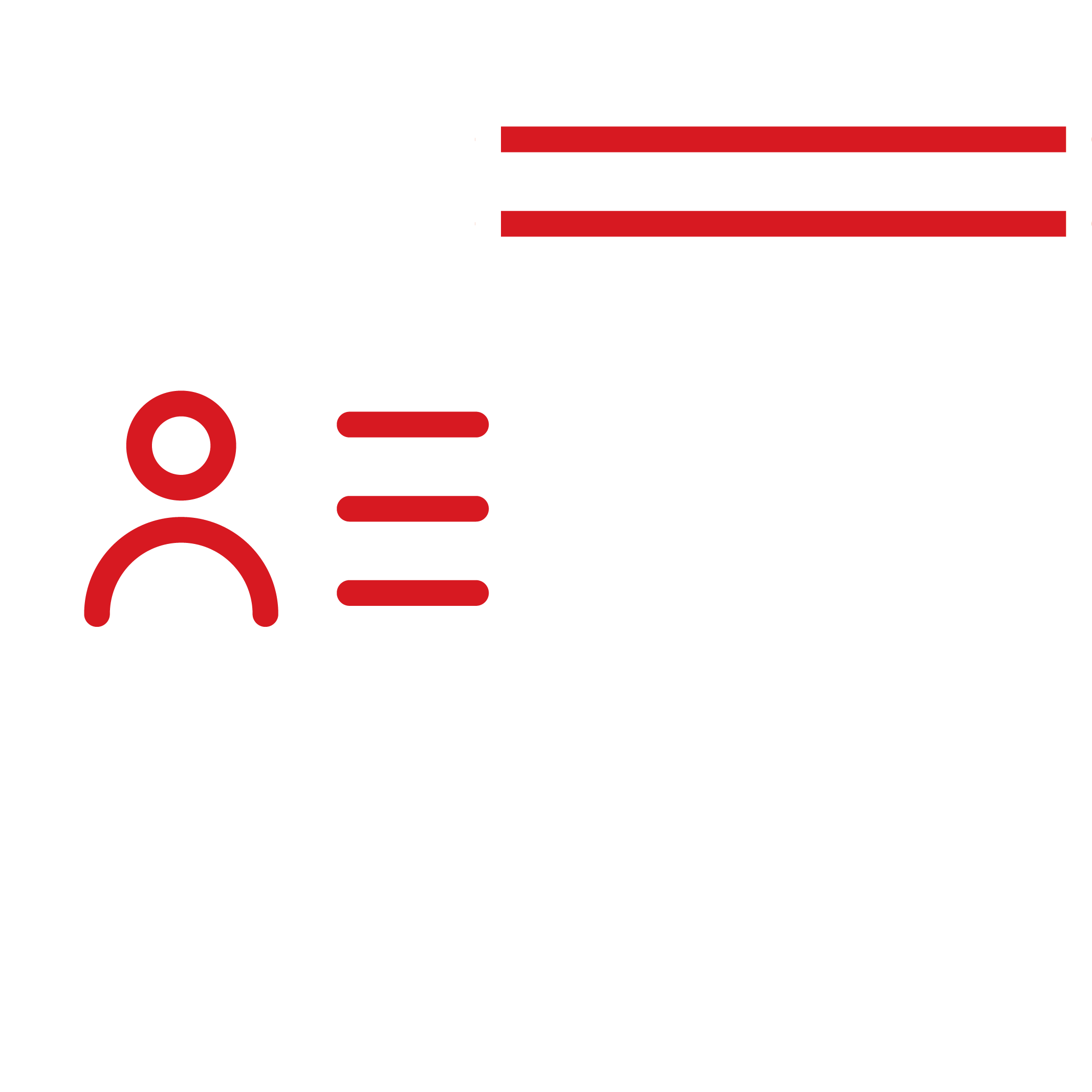 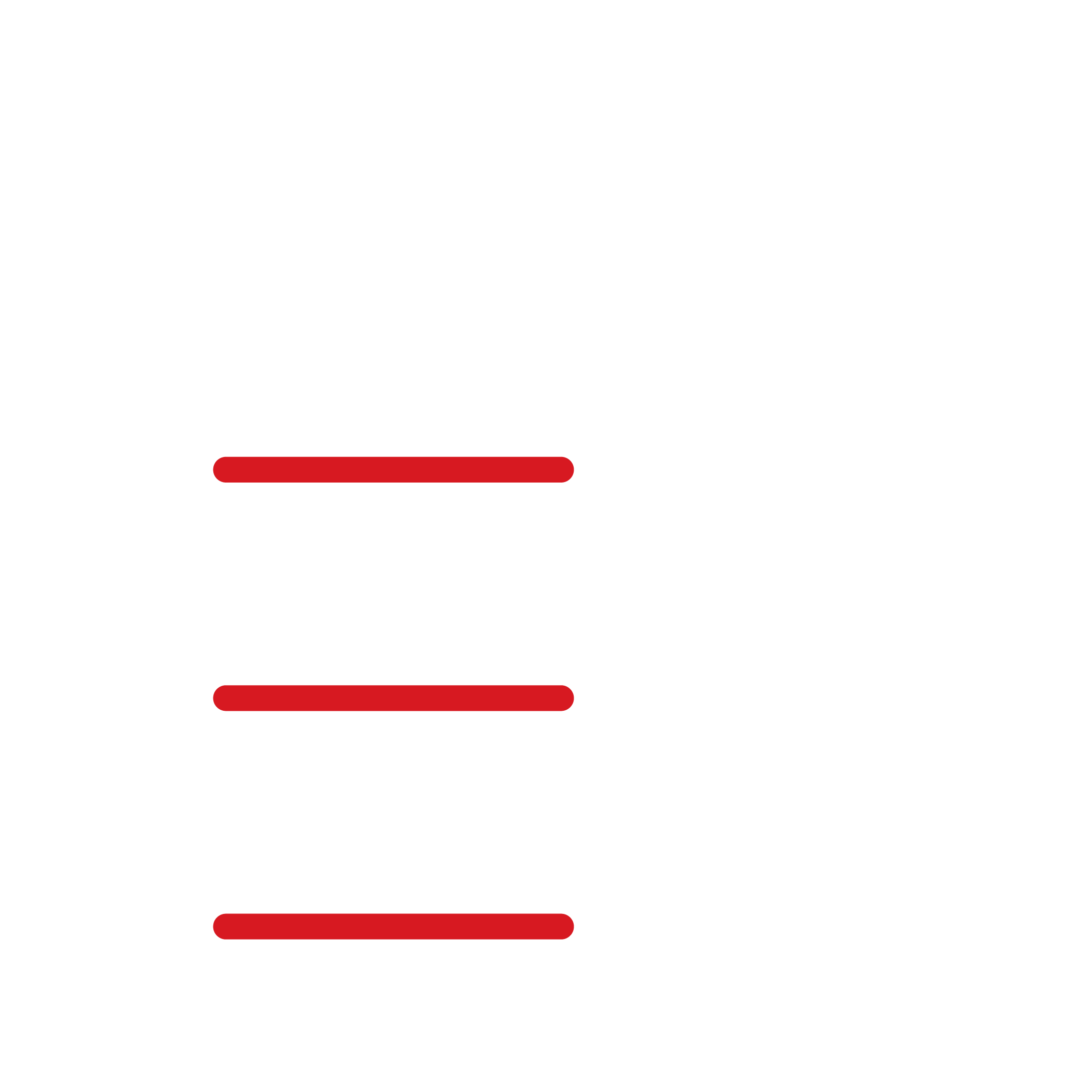 Vorteile
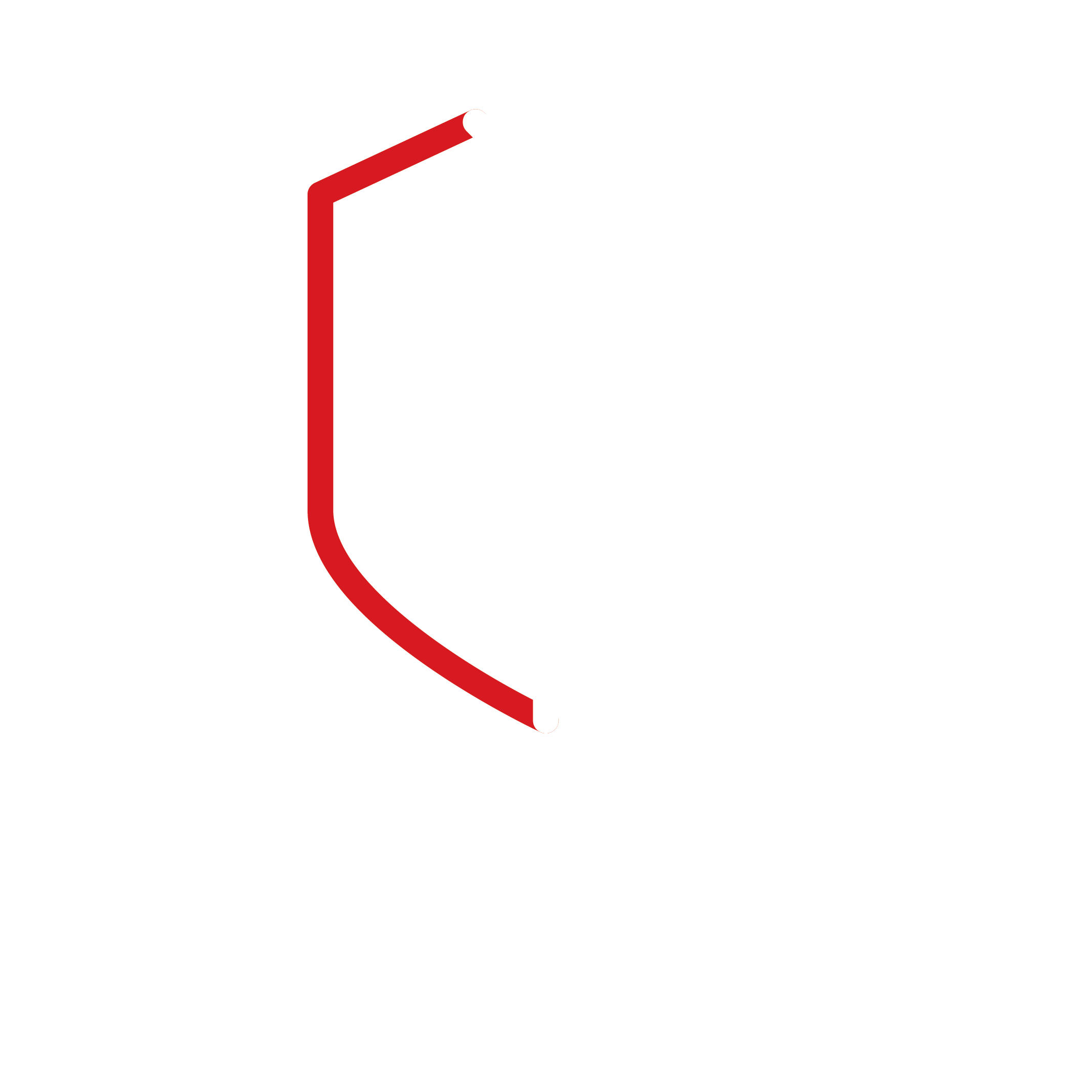 Verarbeitung
Cyber Risk
Management
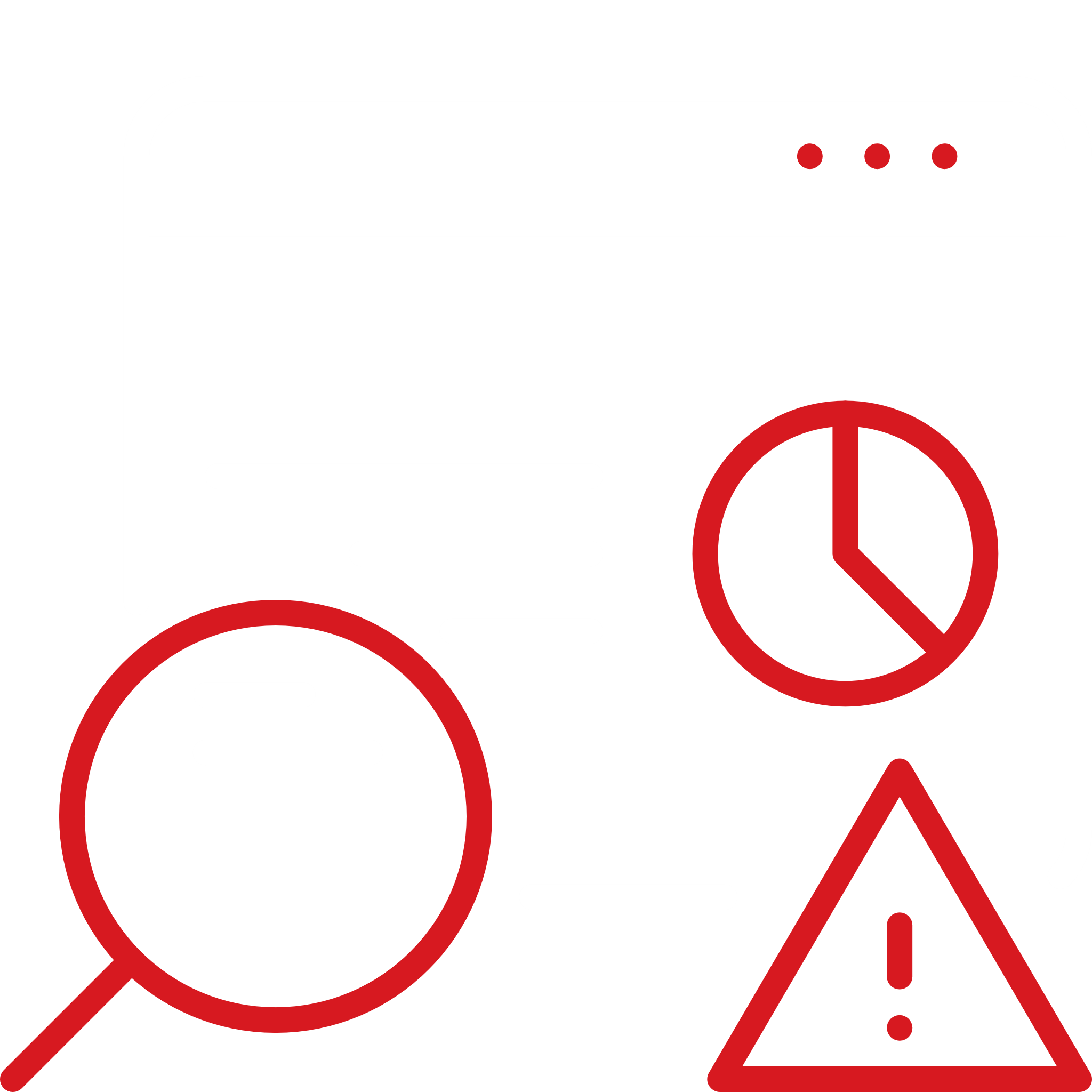 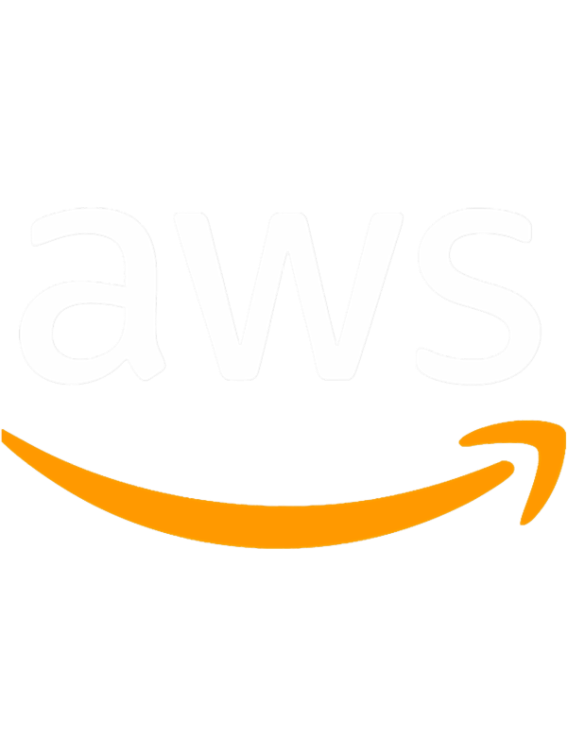 Vulnerability
Management
Identity
Data
Trend
Vision One
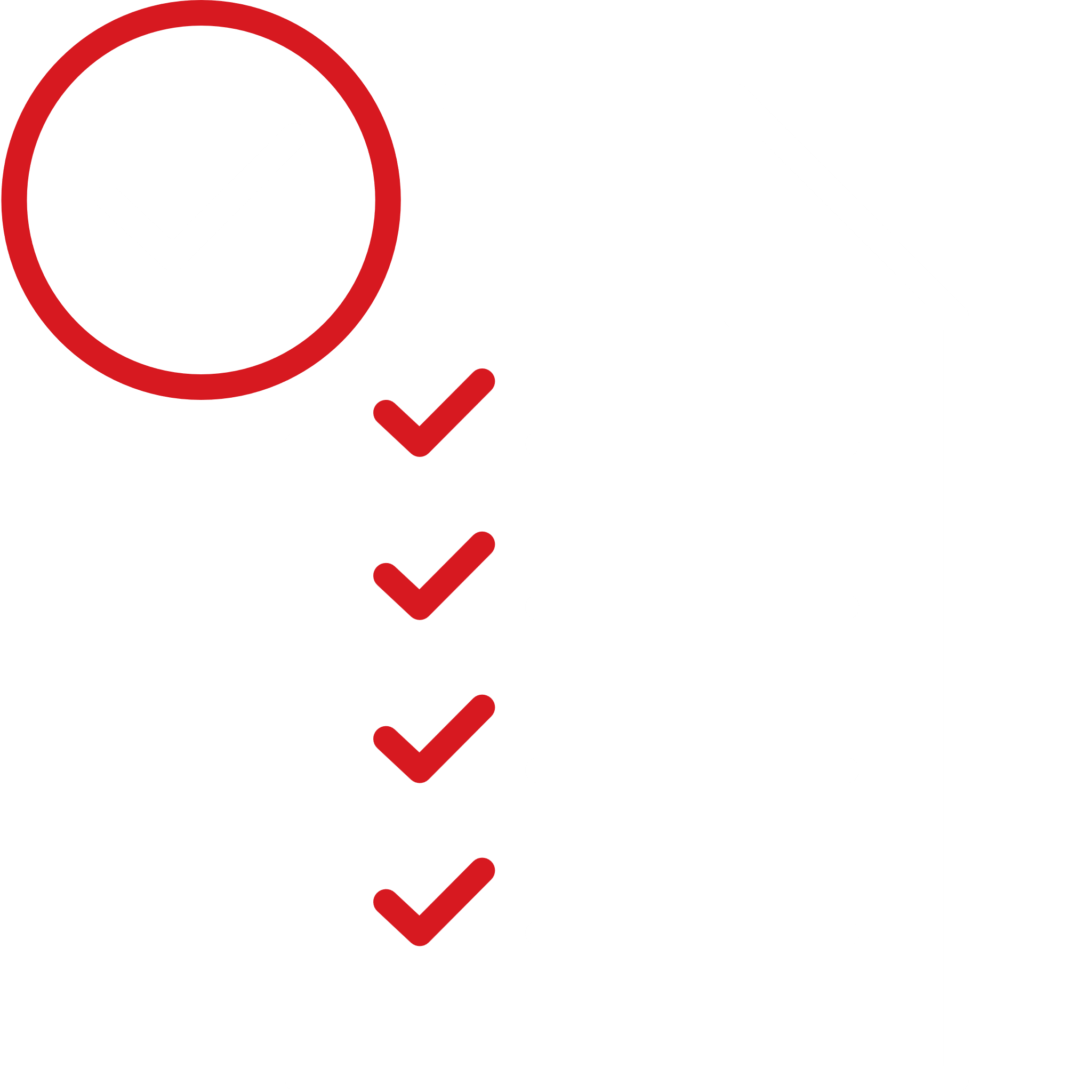 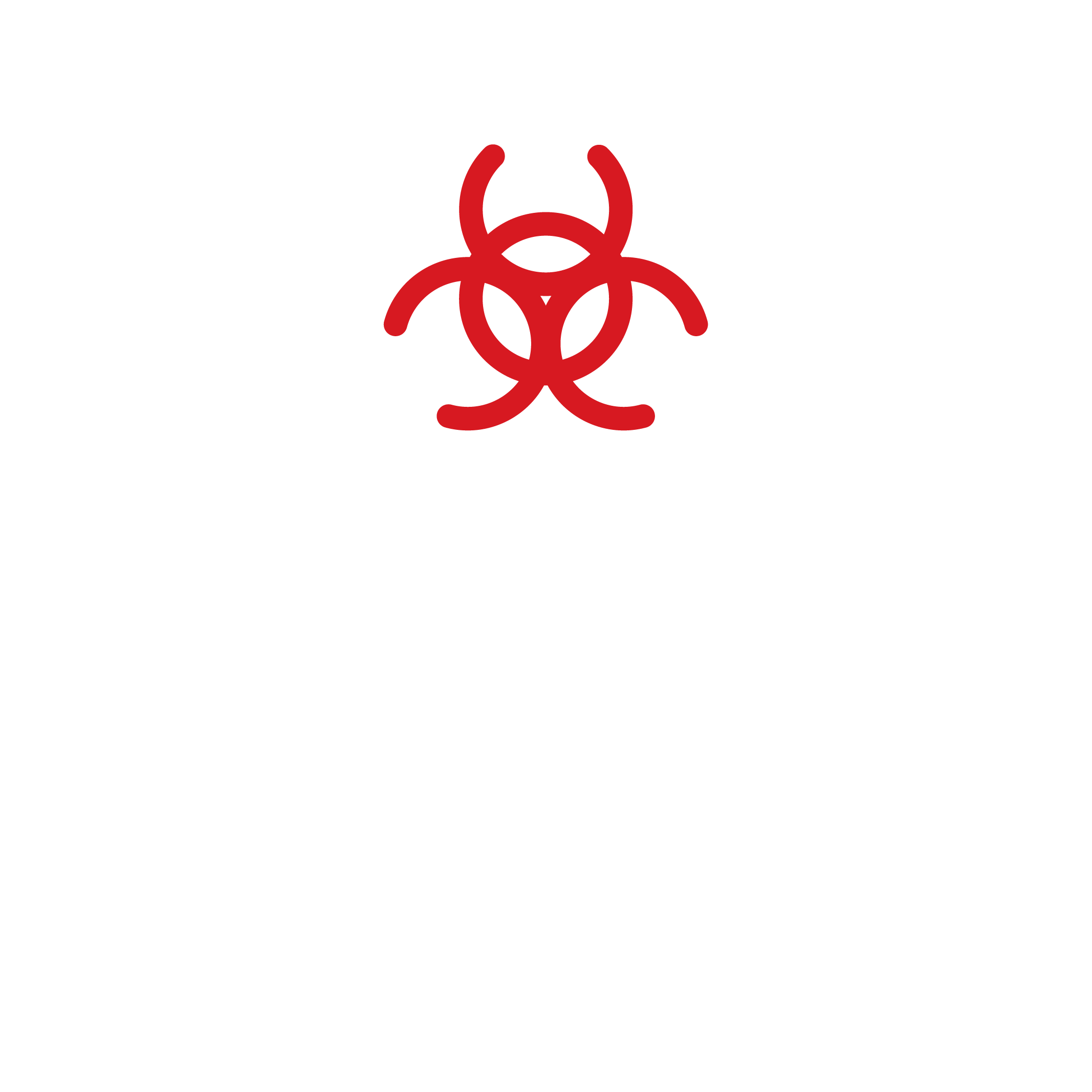 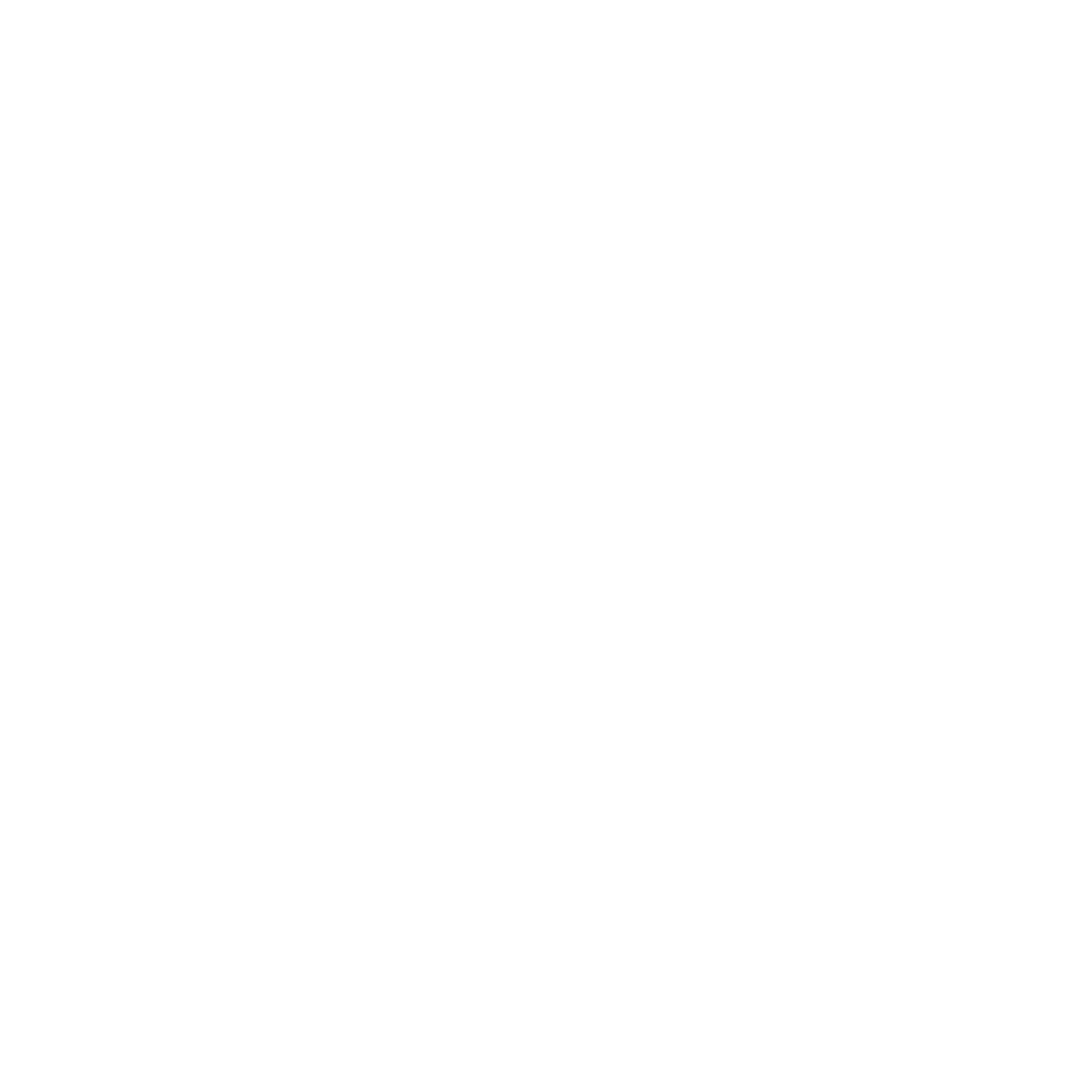 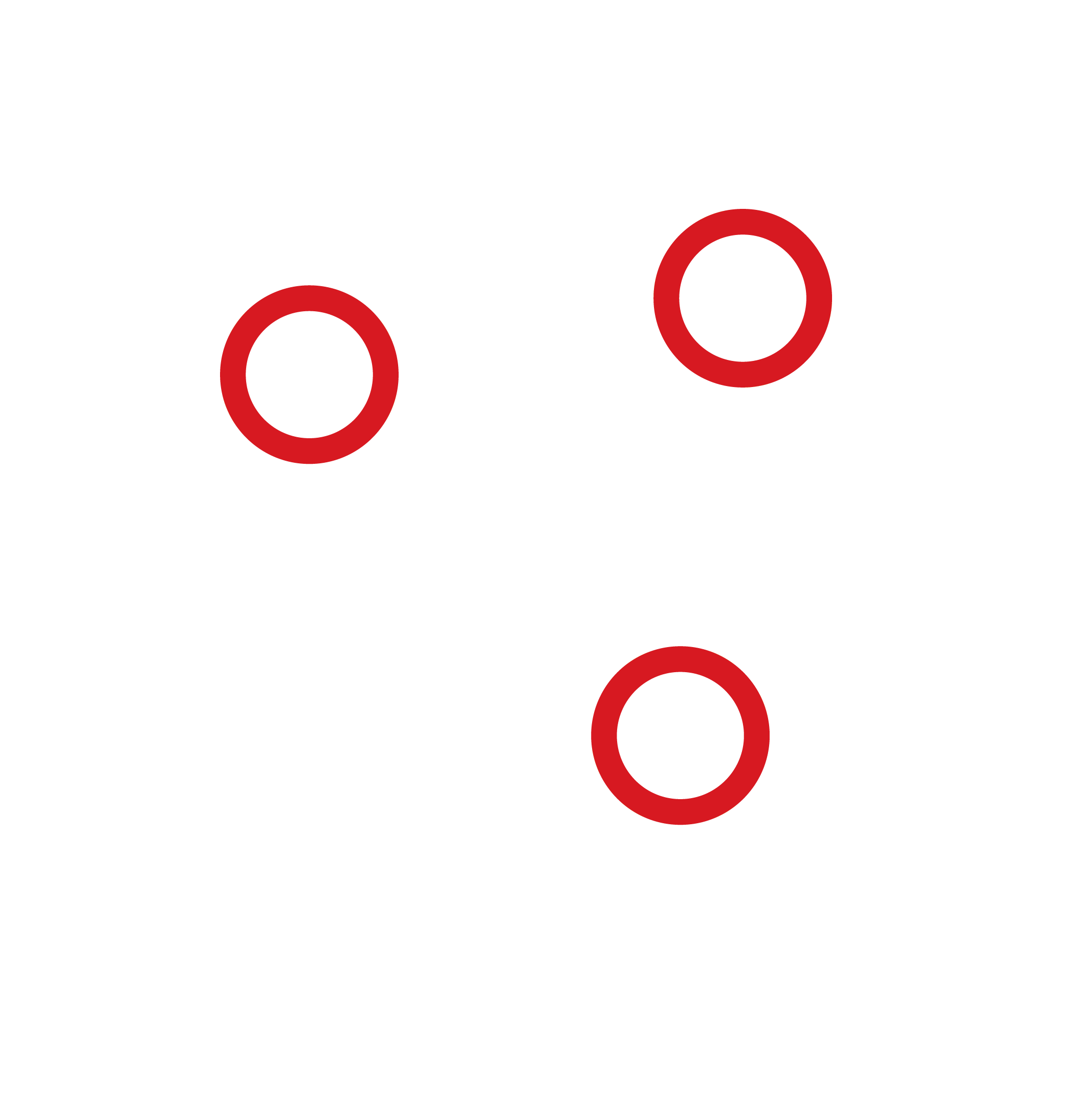 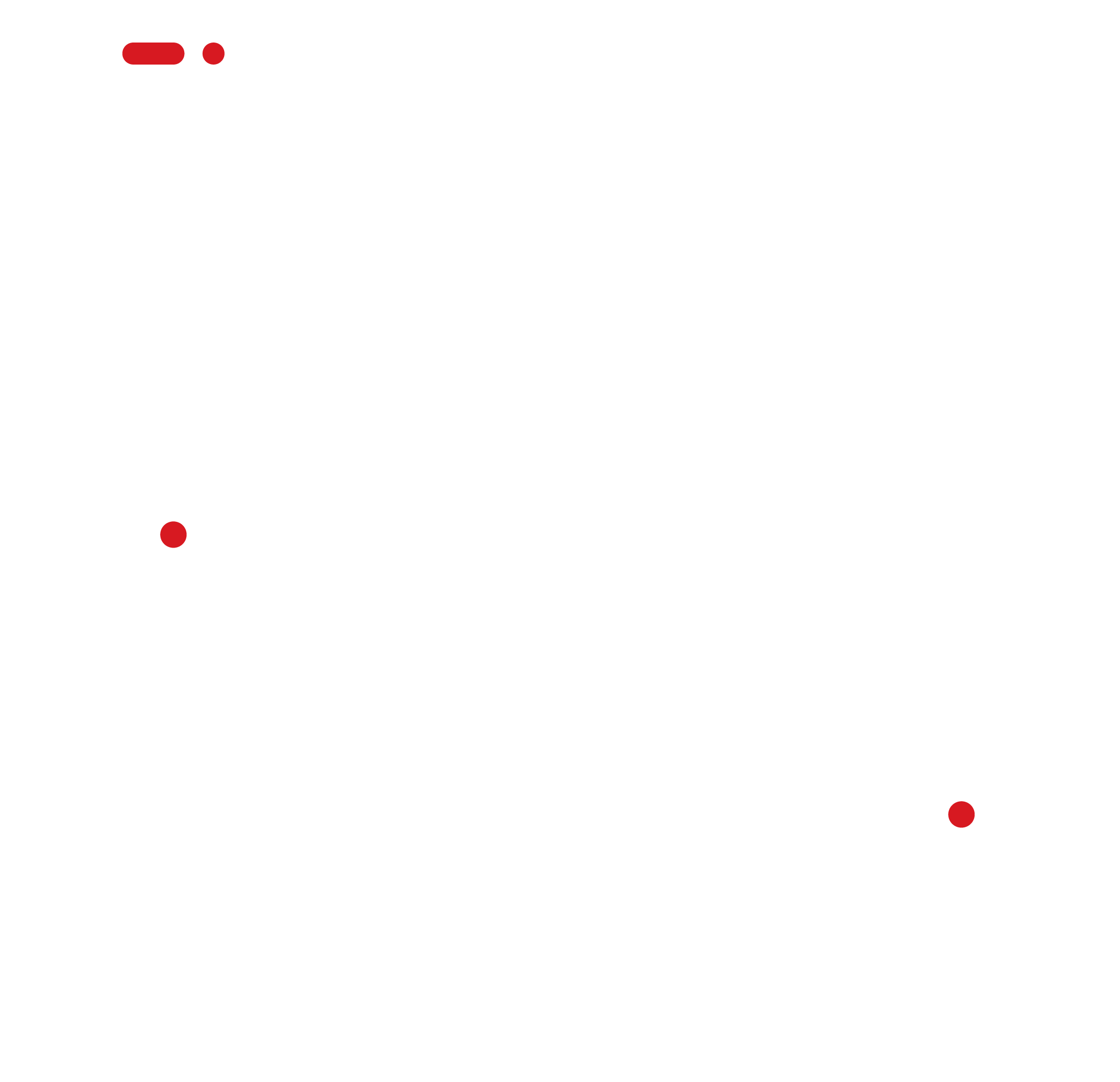 Threat
Visualization
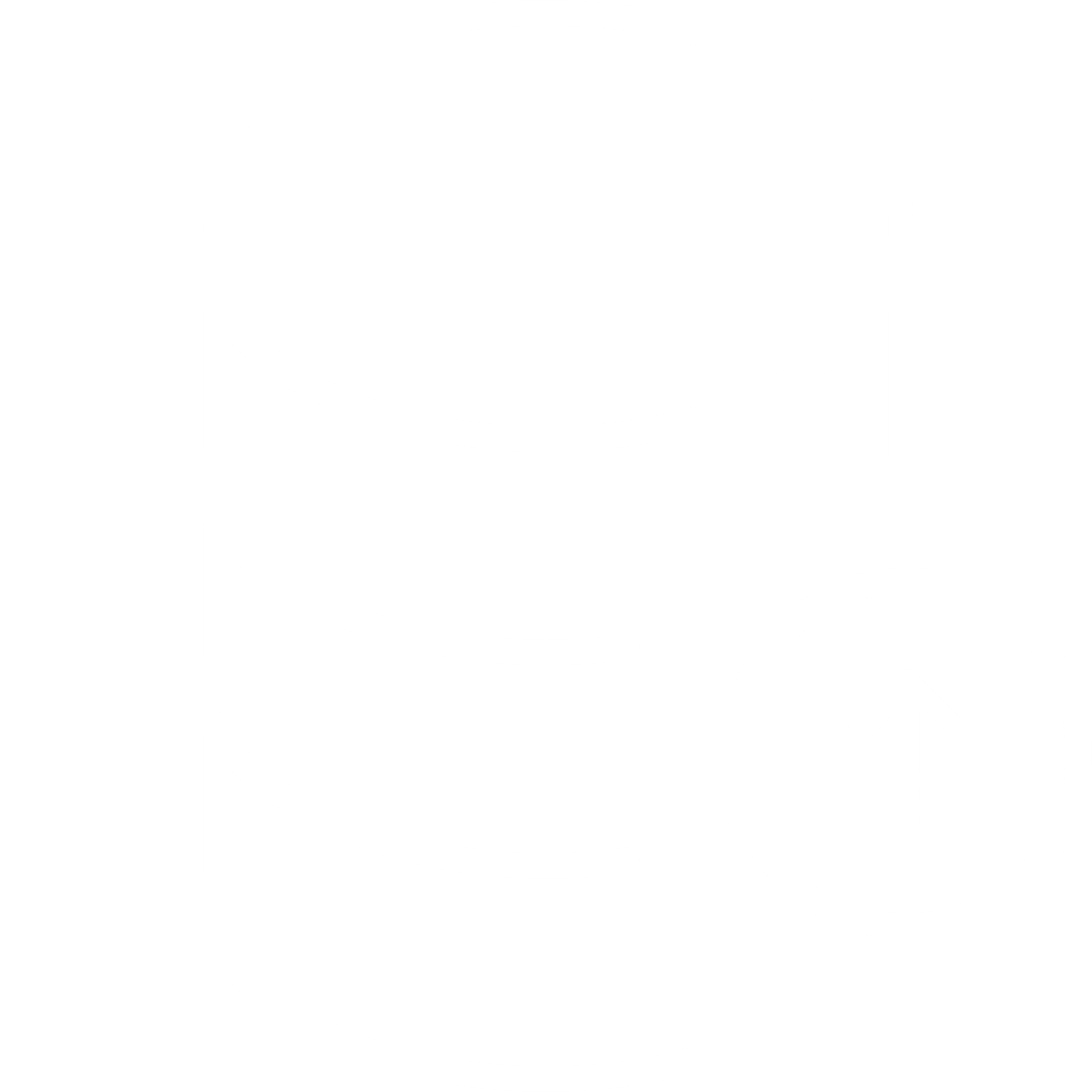 Normalize
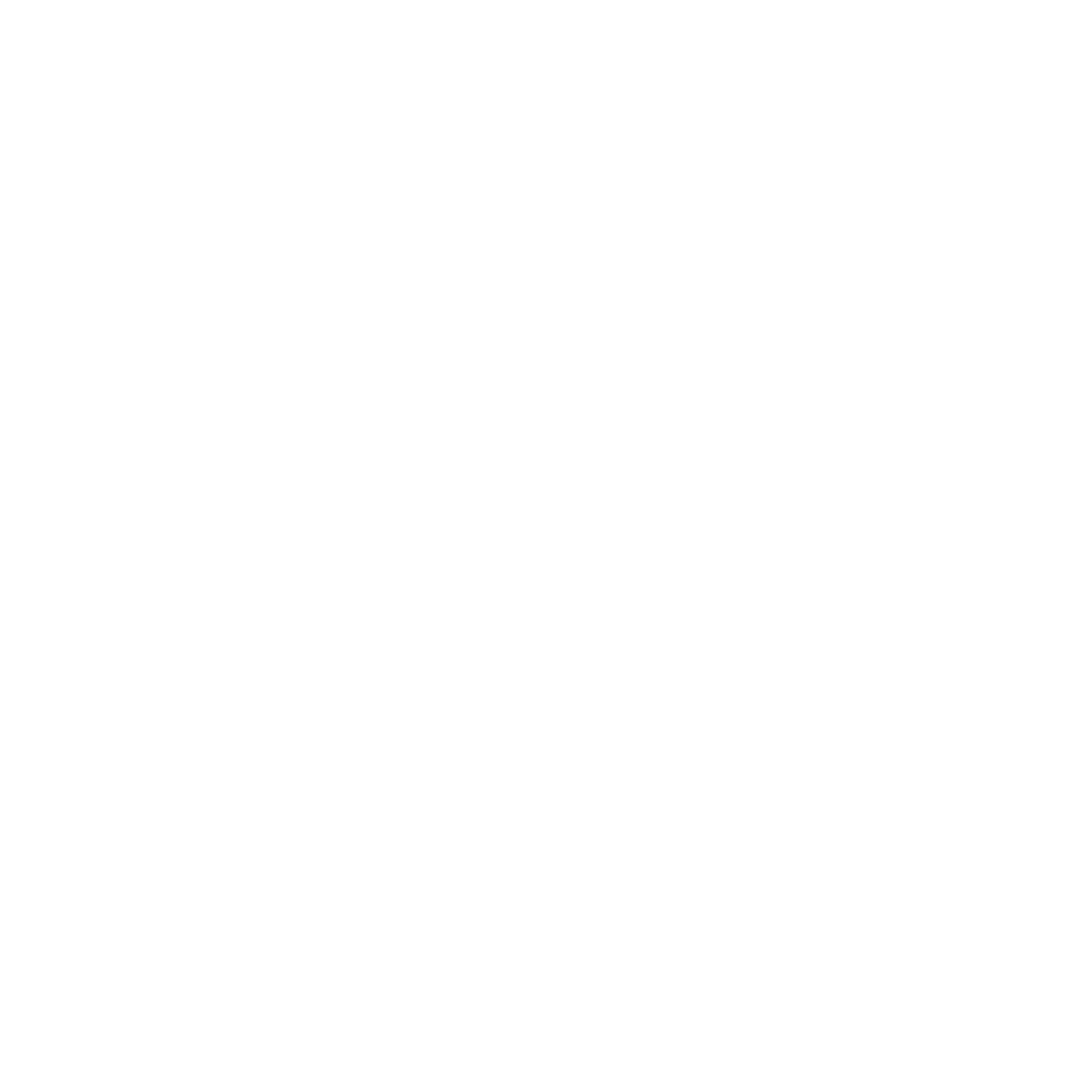 Enrichment
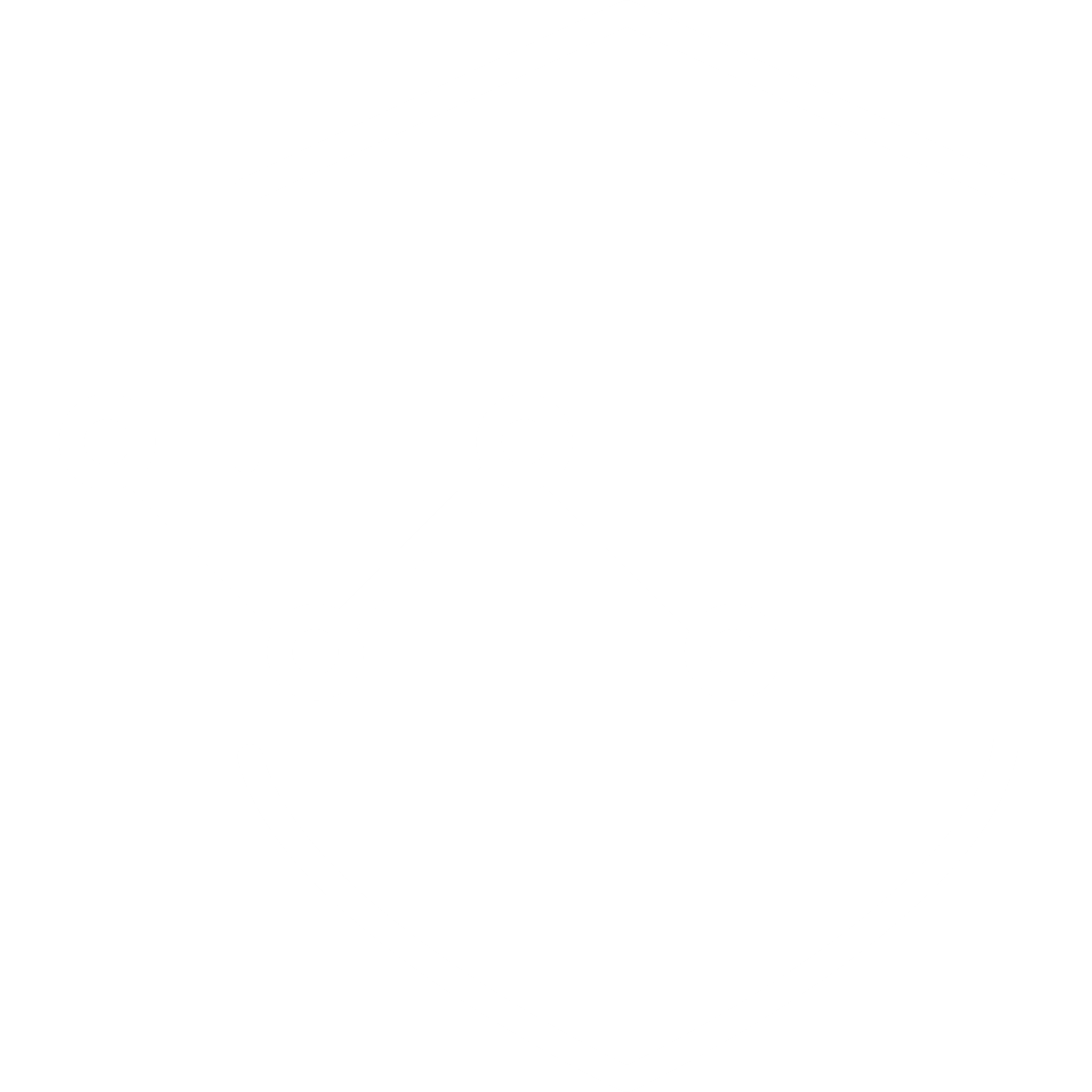 Threat
Intelligence
Compliance
Reporting
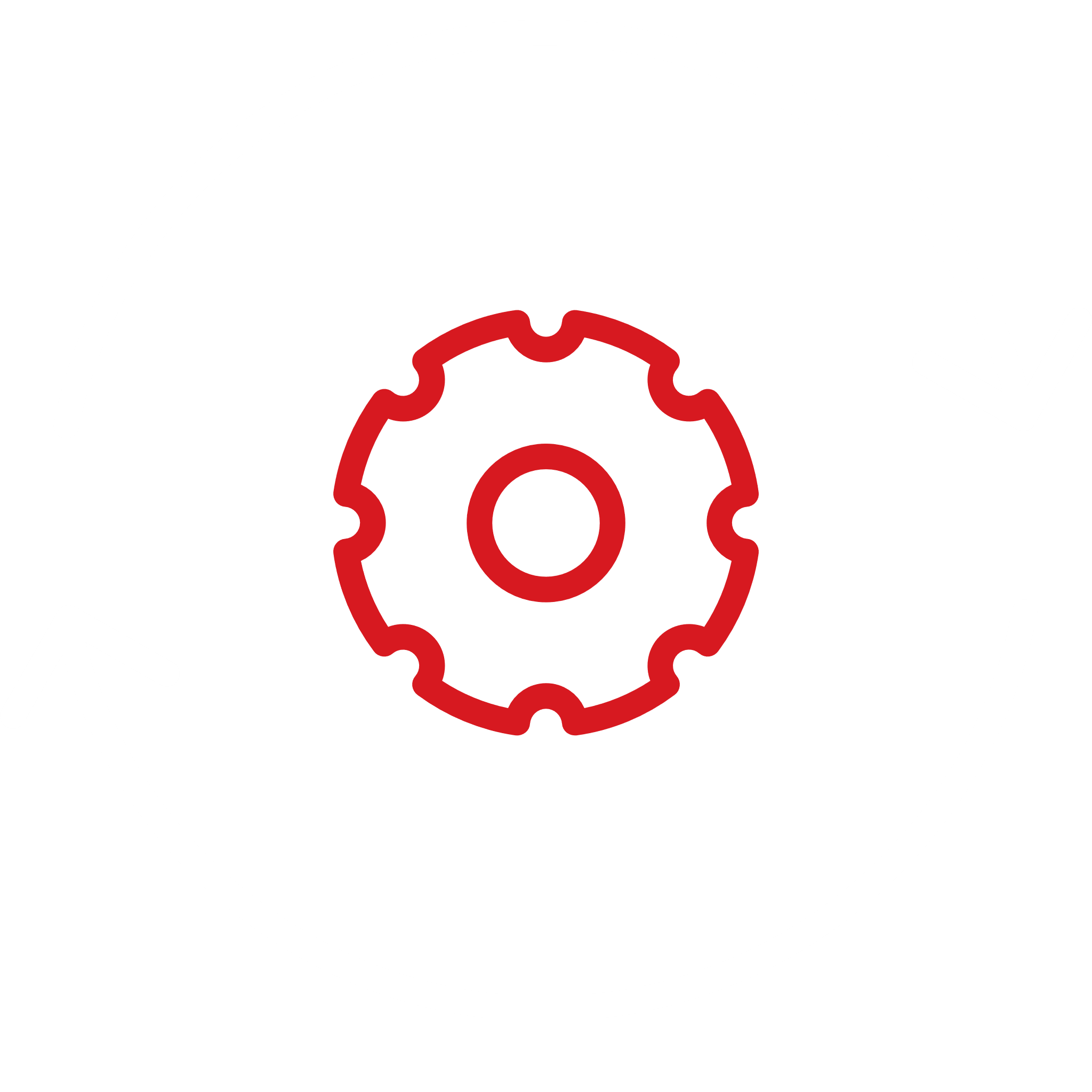 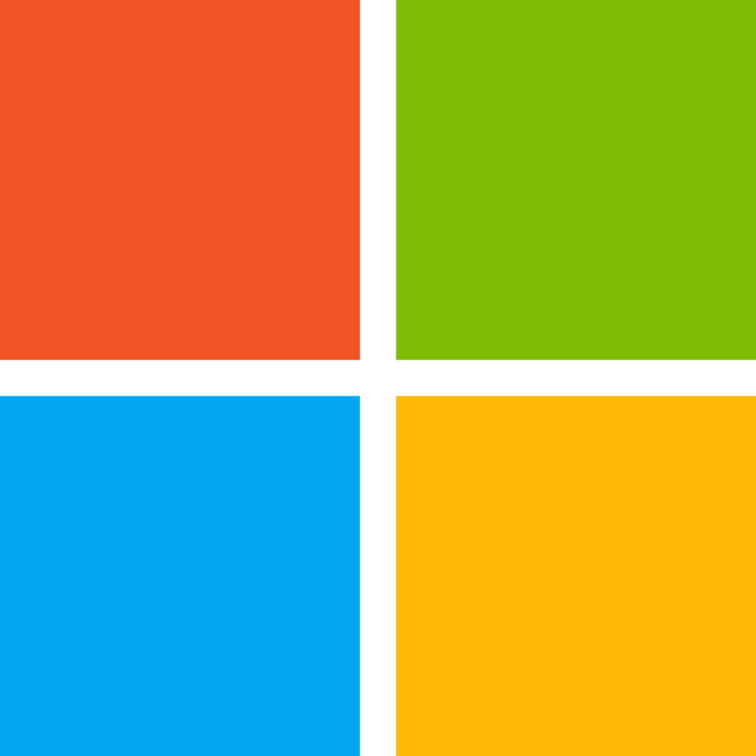 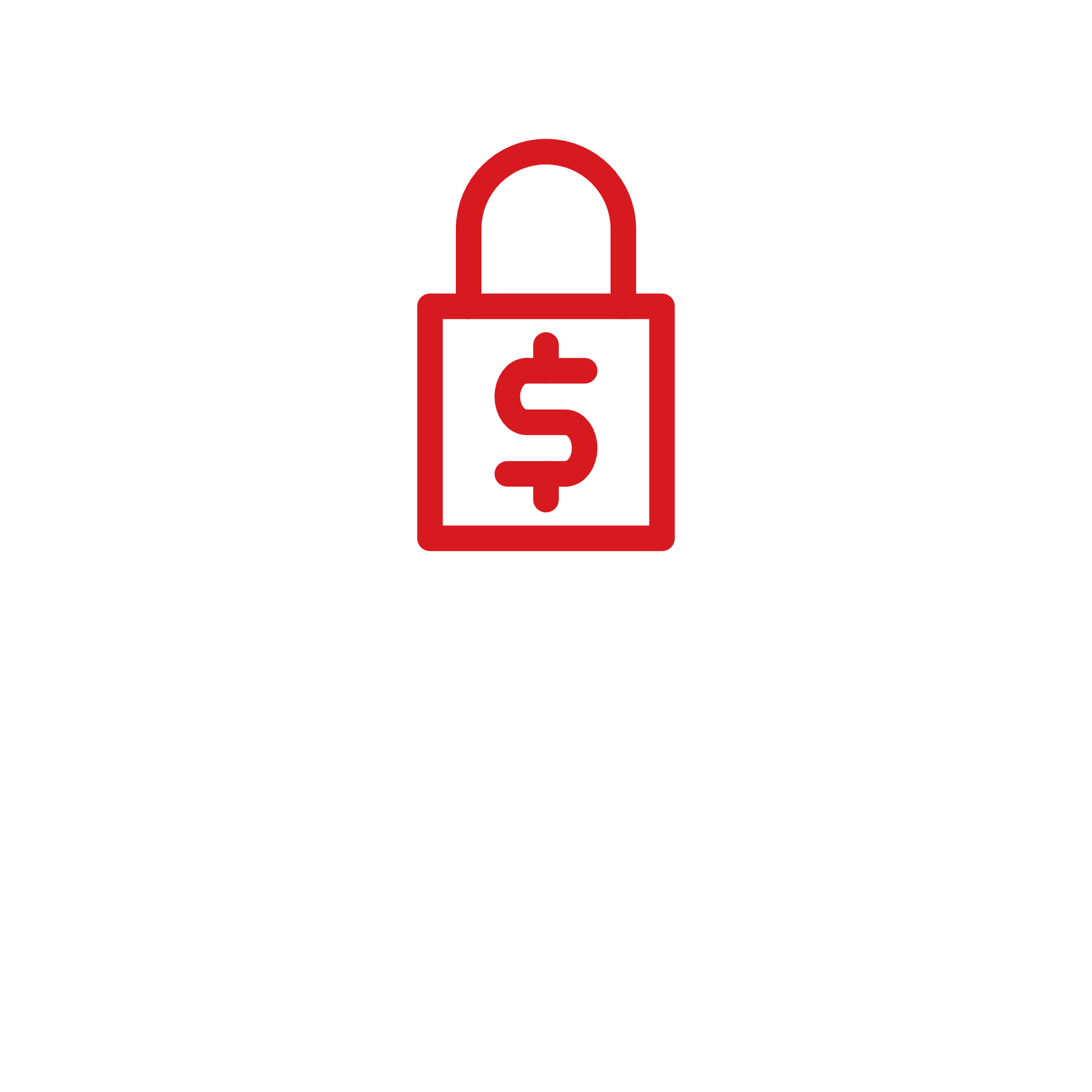 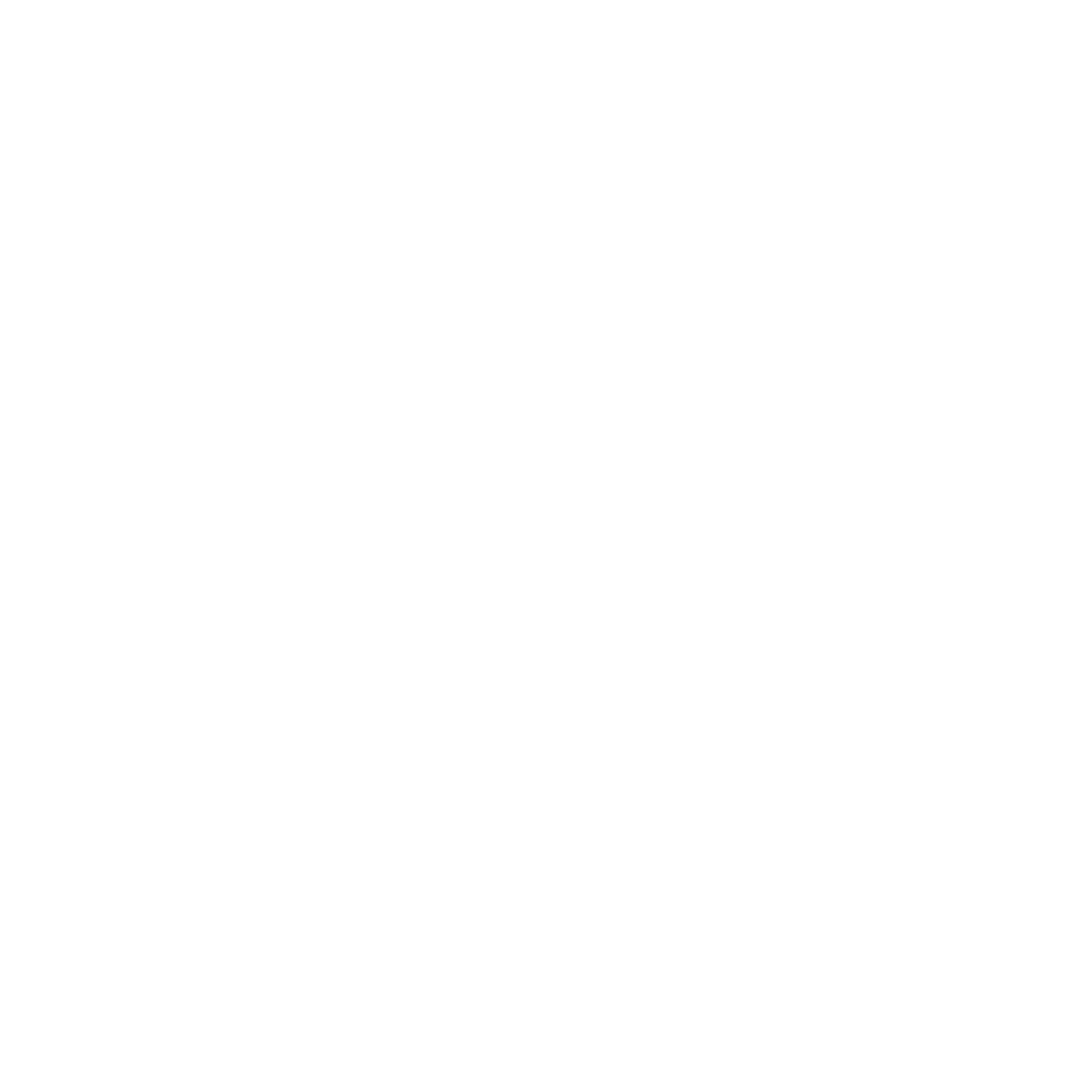 Network
Endpoint
Security
Analysis
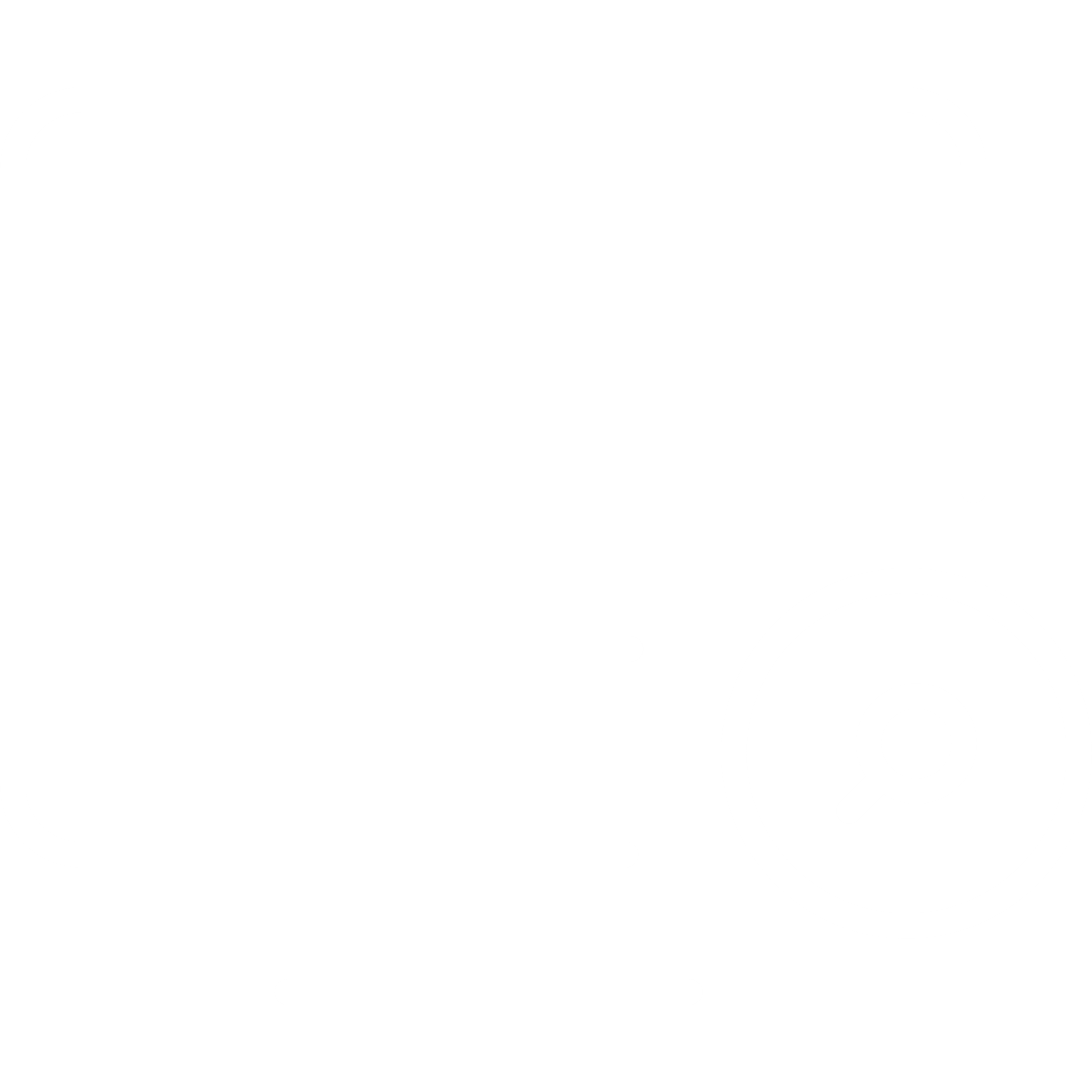 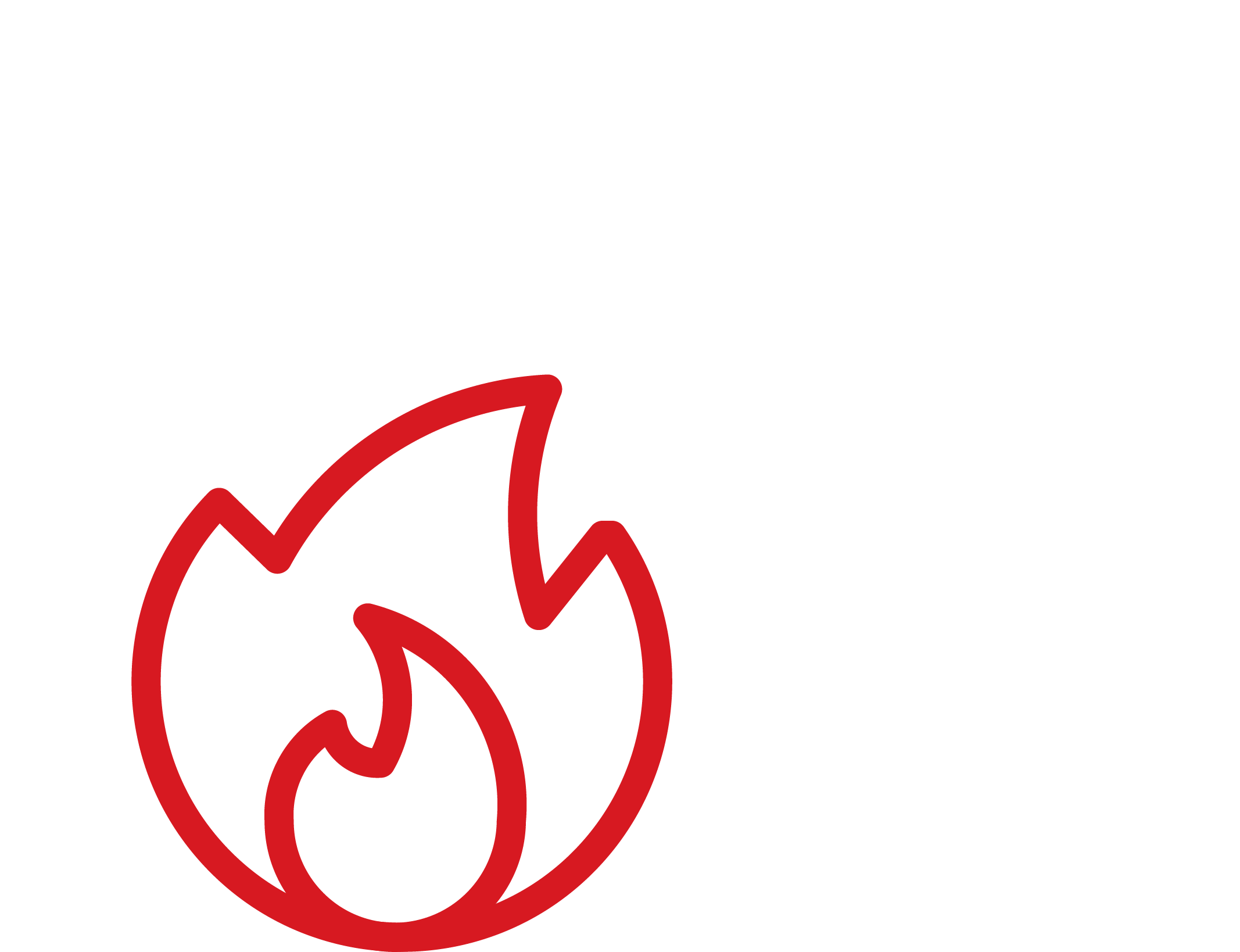 Risk Analysis
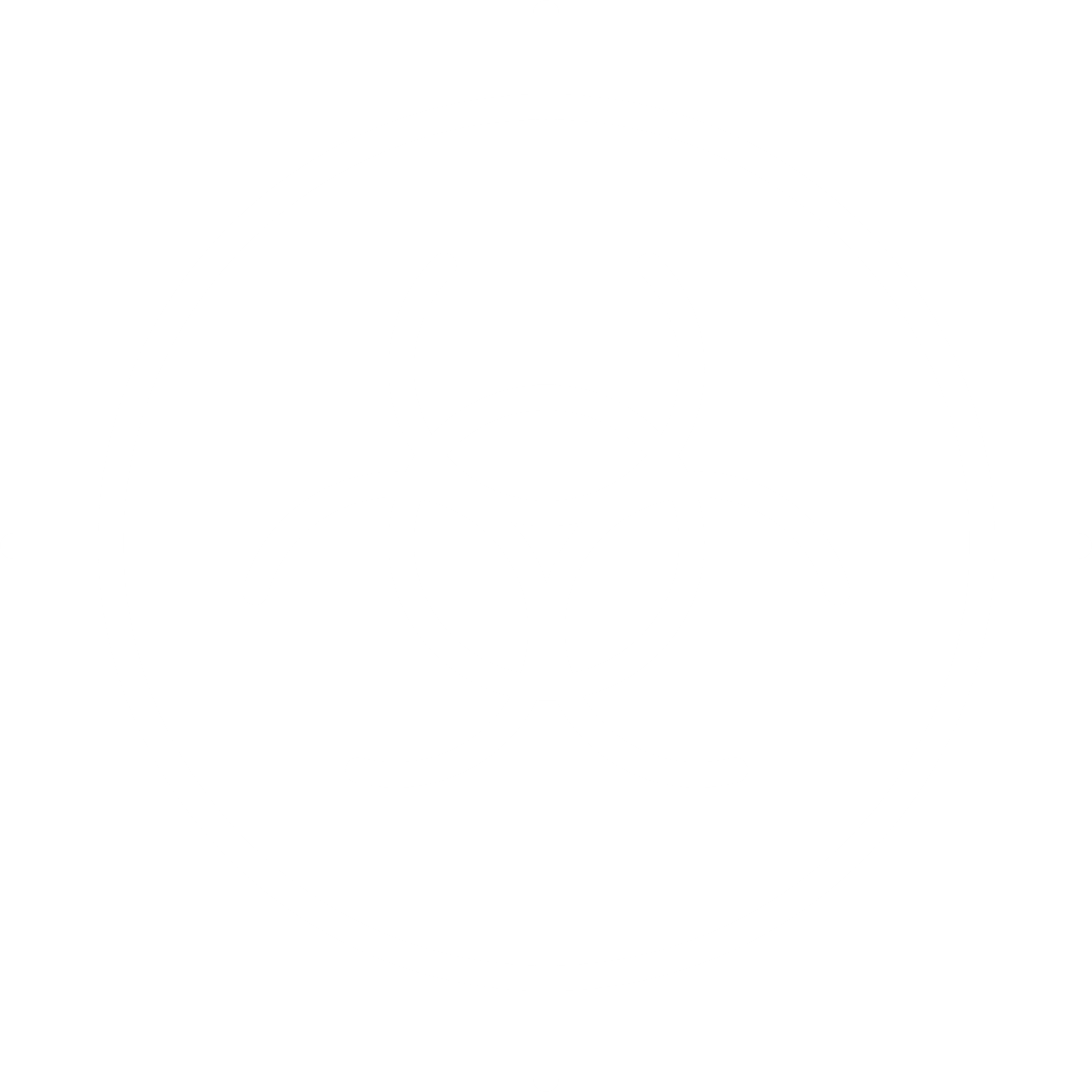 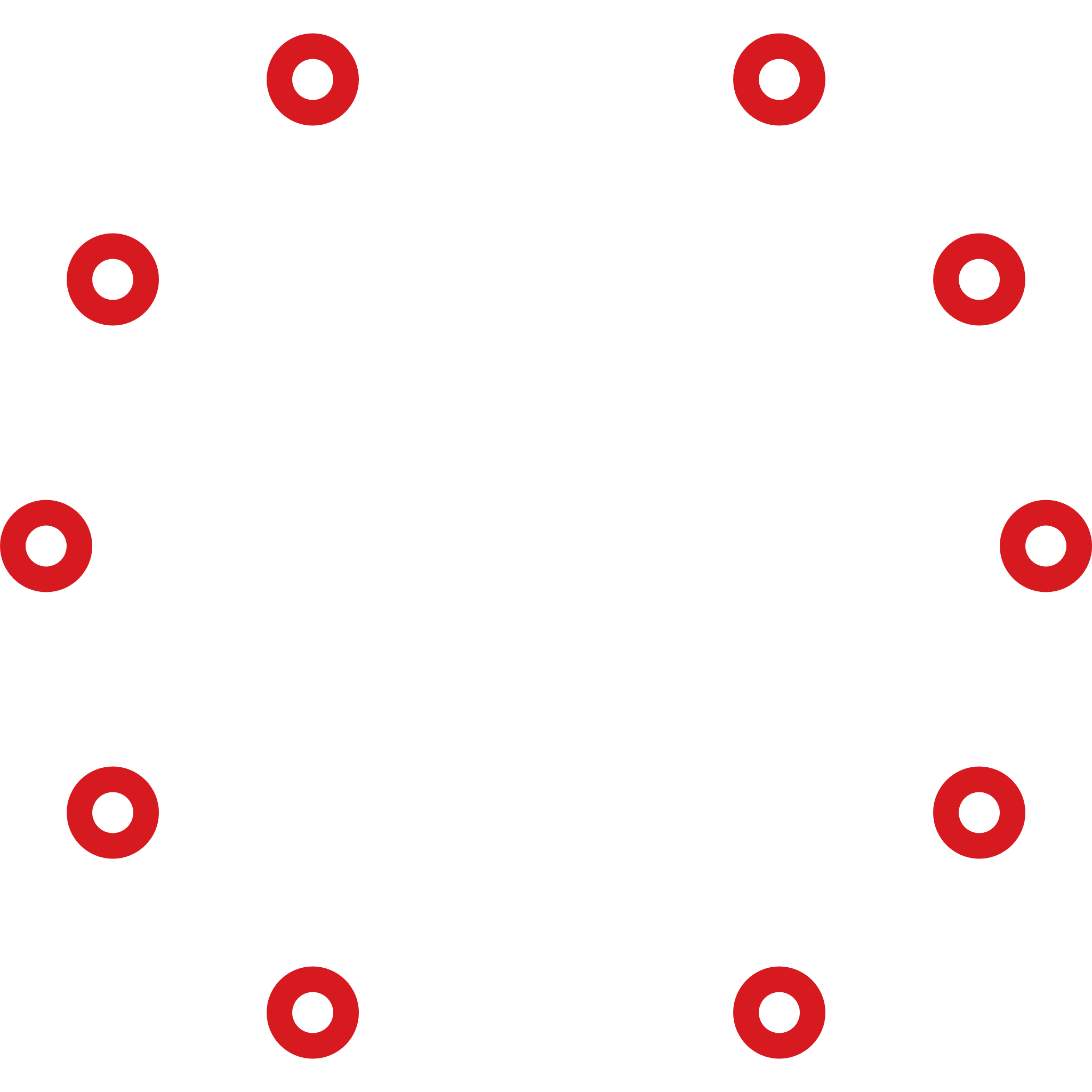 Parse
Firewall
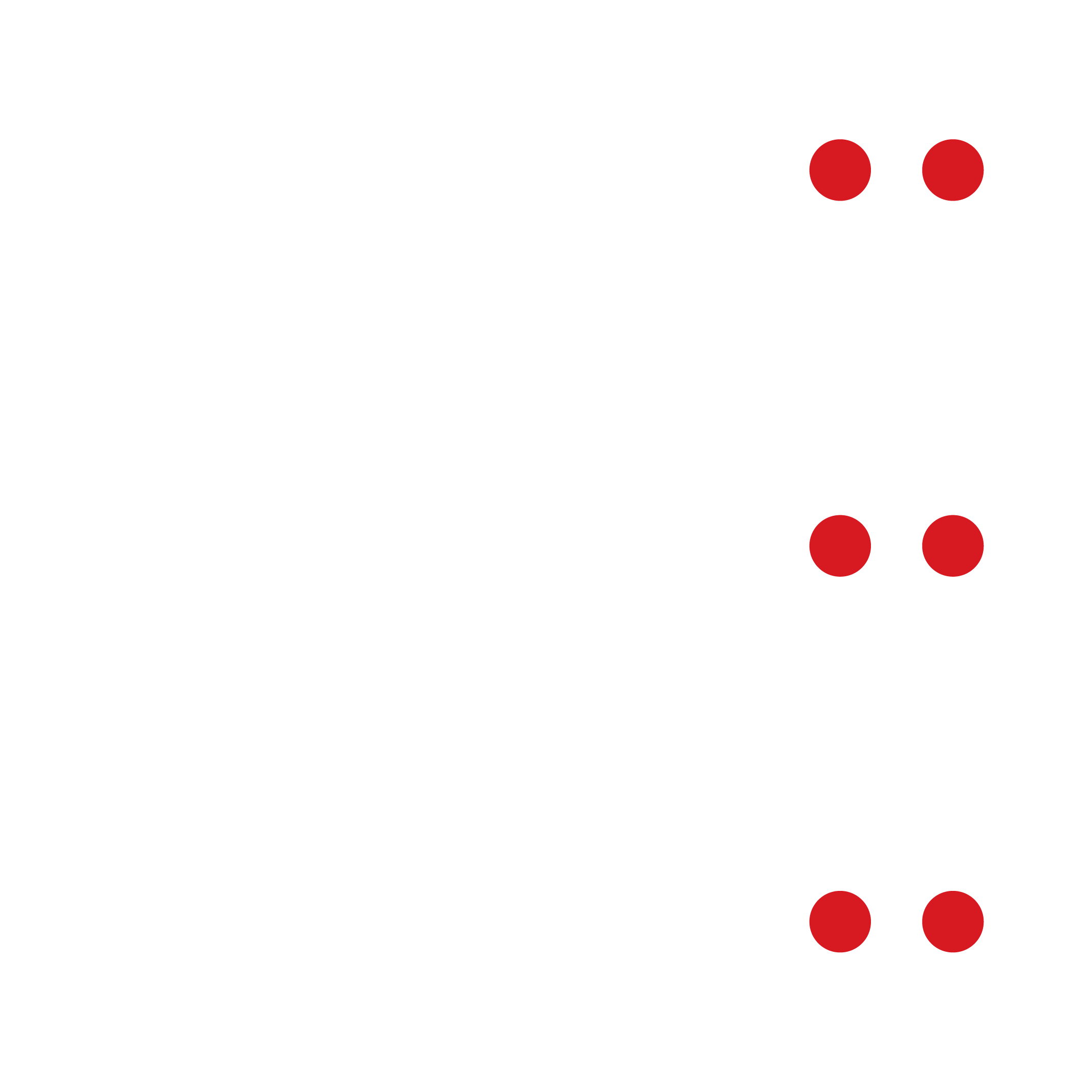 Orchestration
and Automation
Ransomware
Outbreak
Prevention
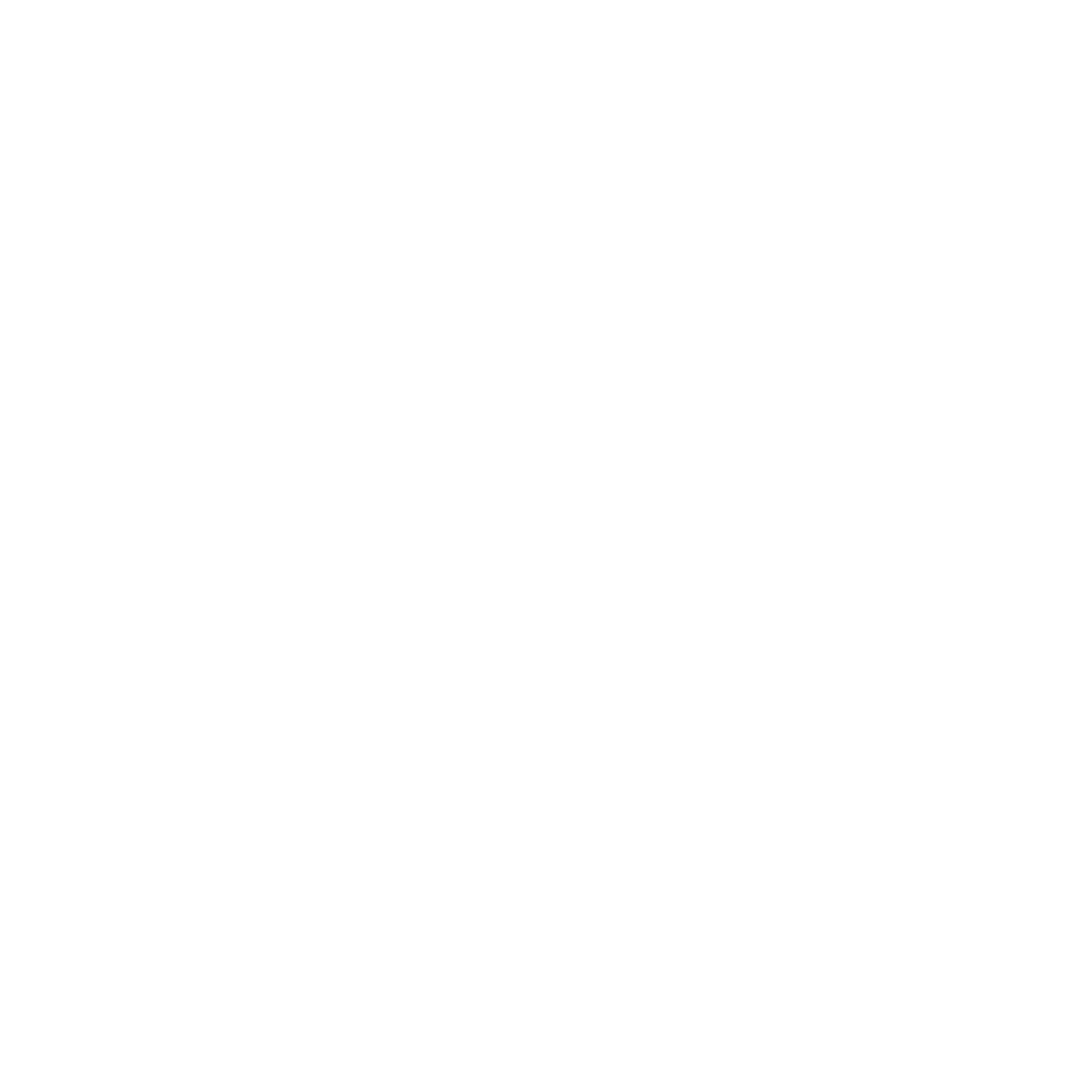 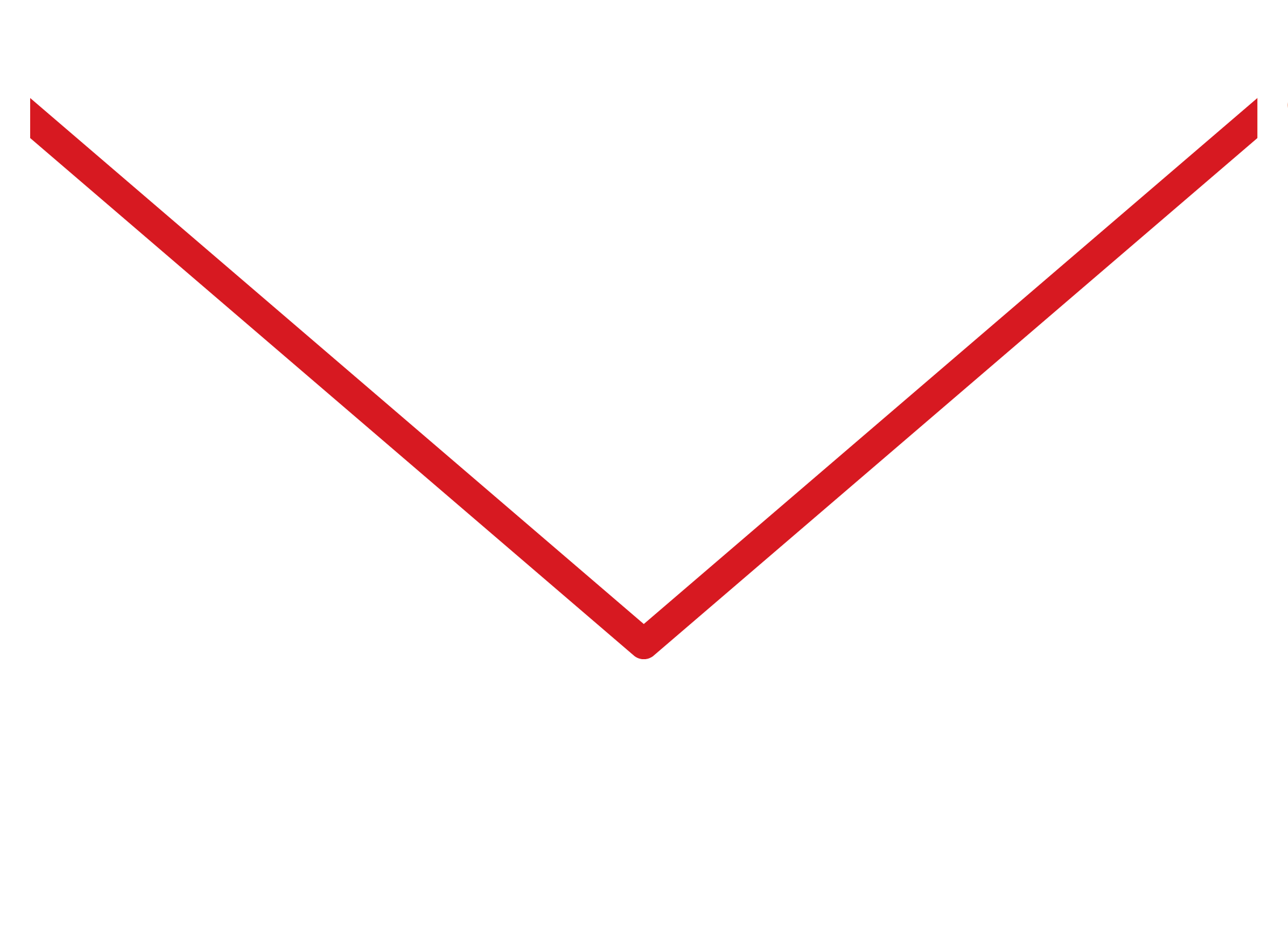 Detections
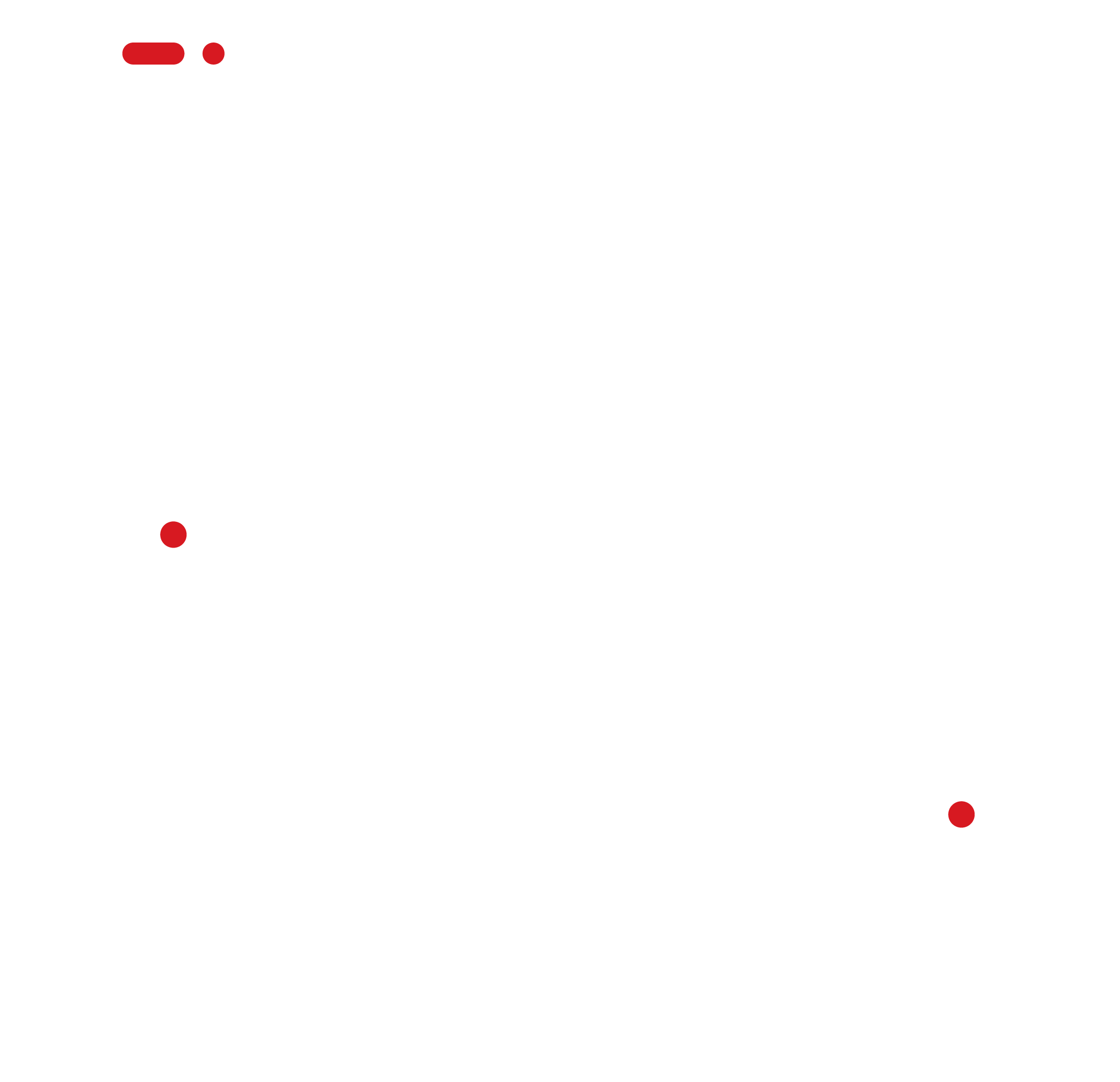 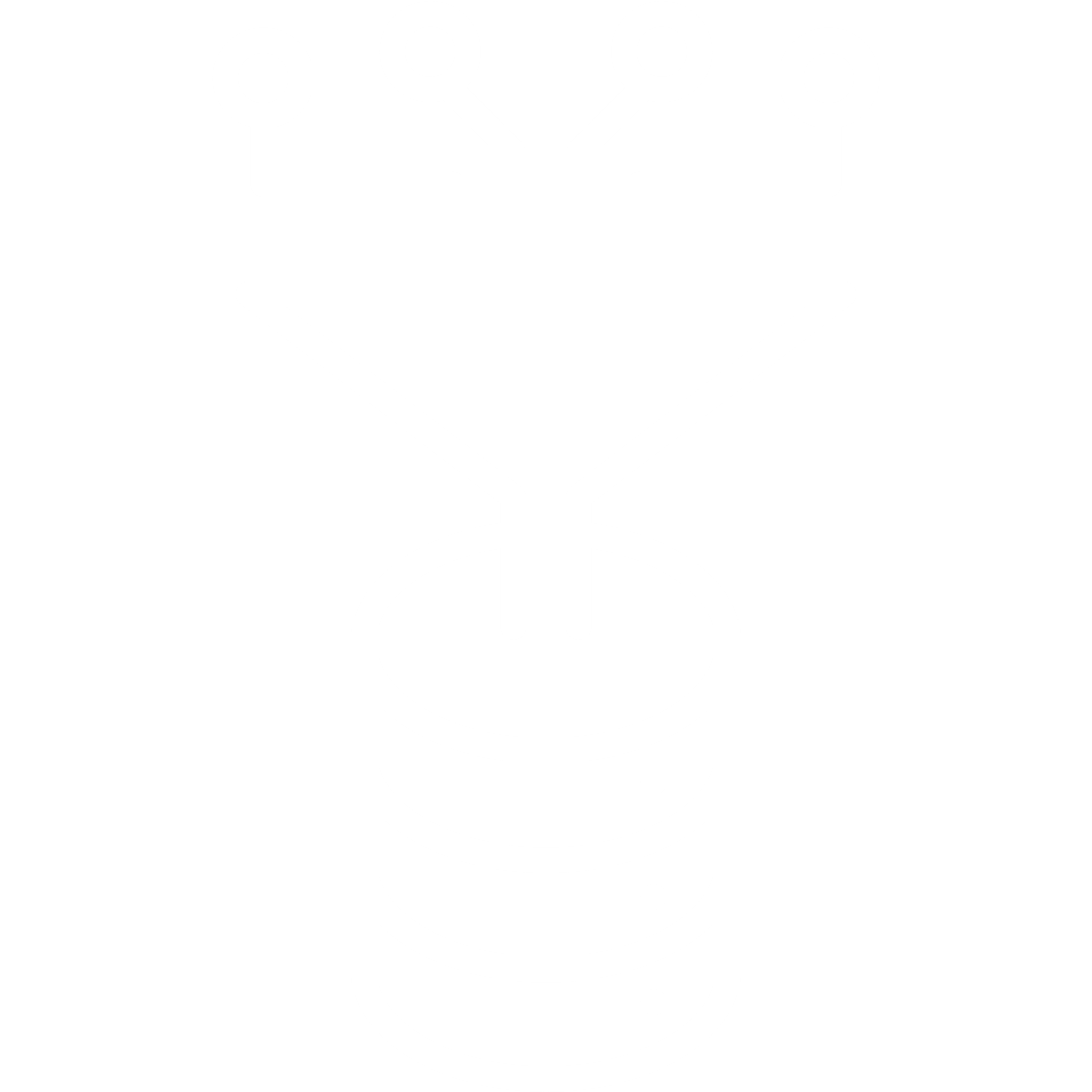 Correlation
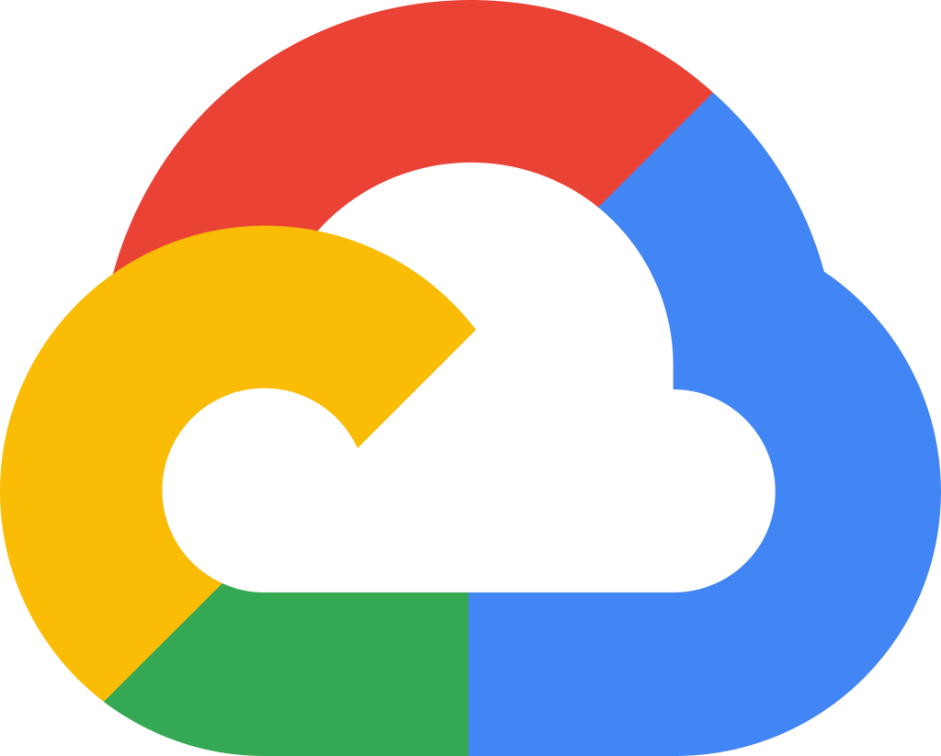 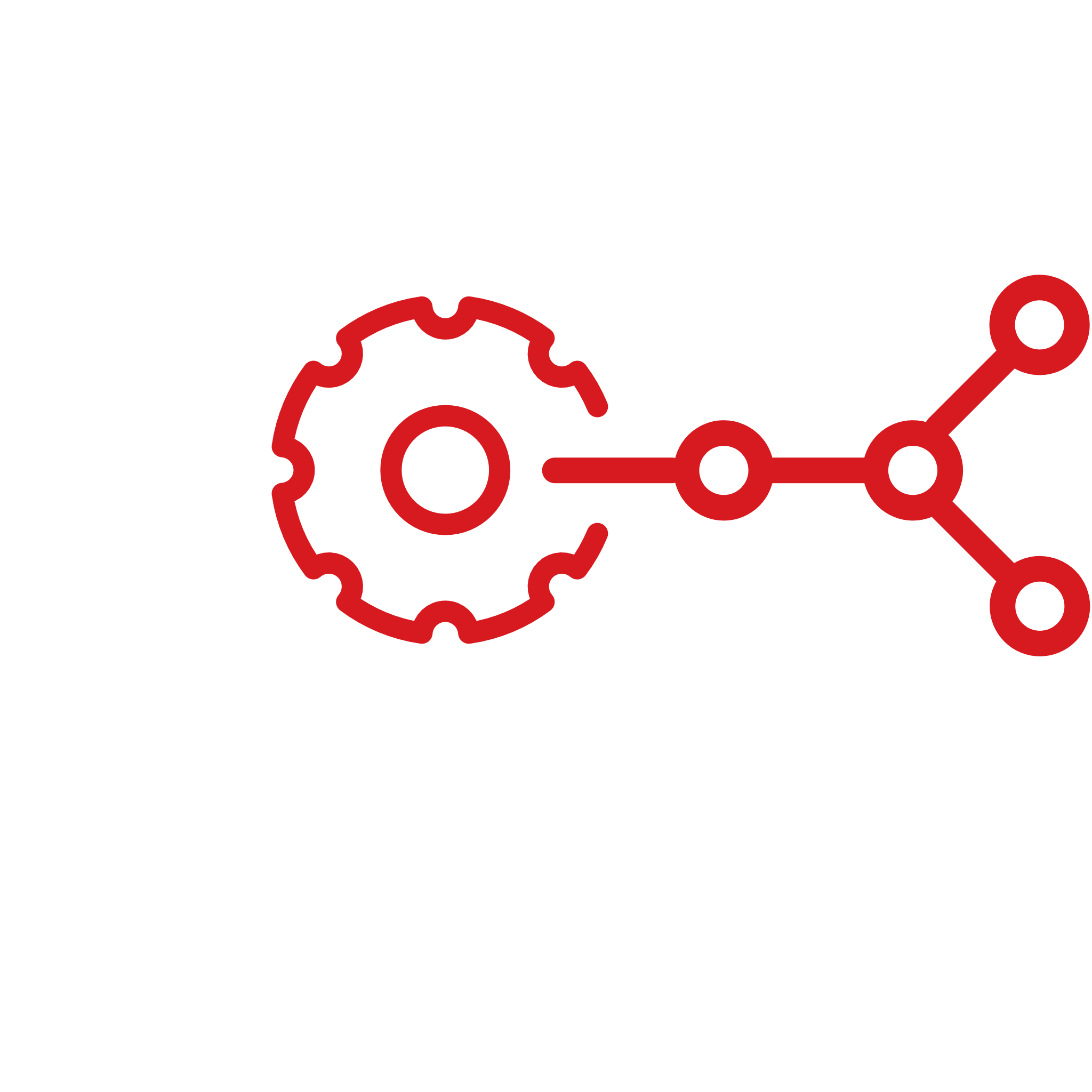 AI SOC
Advisor
Ingest
Endpoint
Server
Email
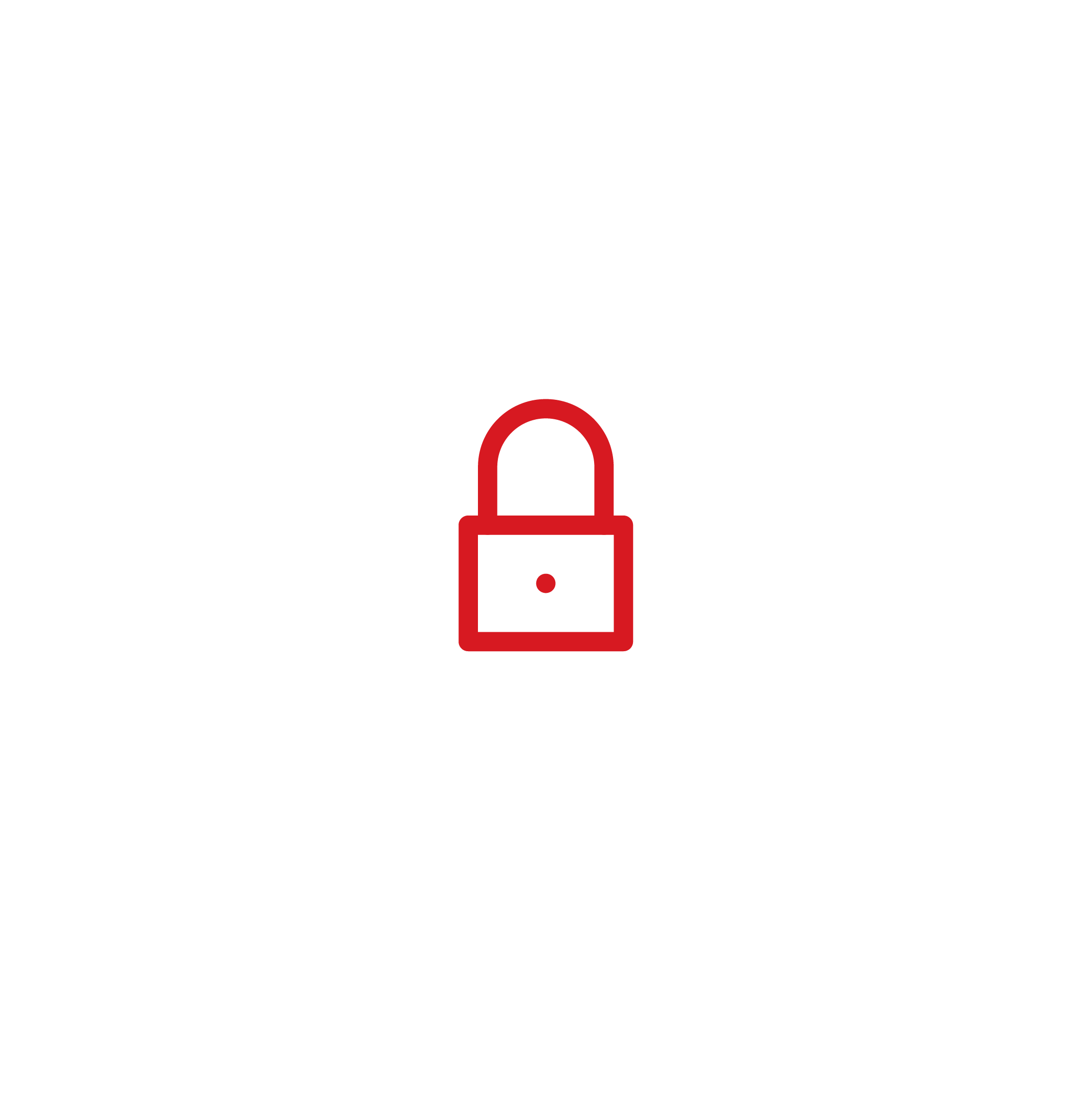 Threat
Hunting
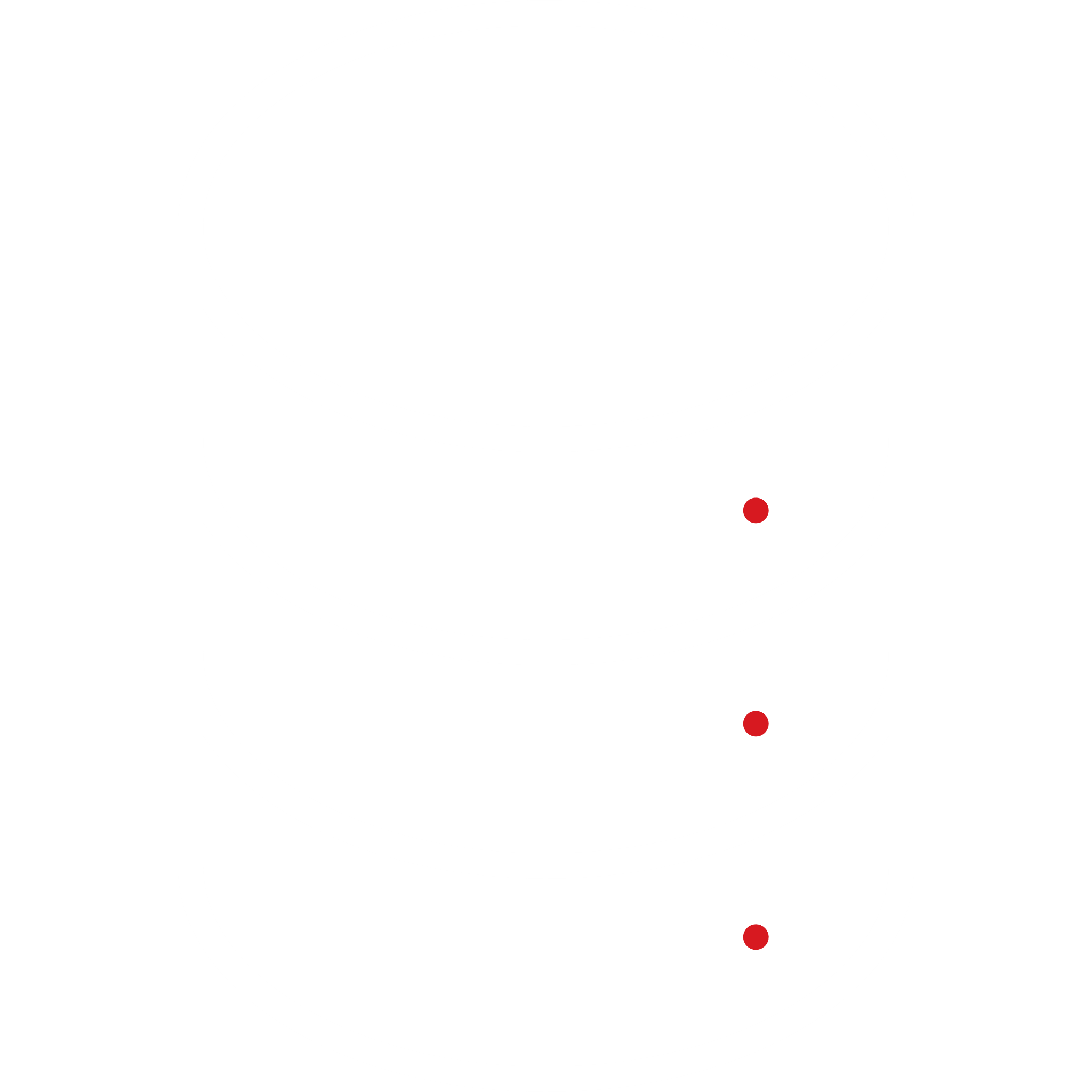 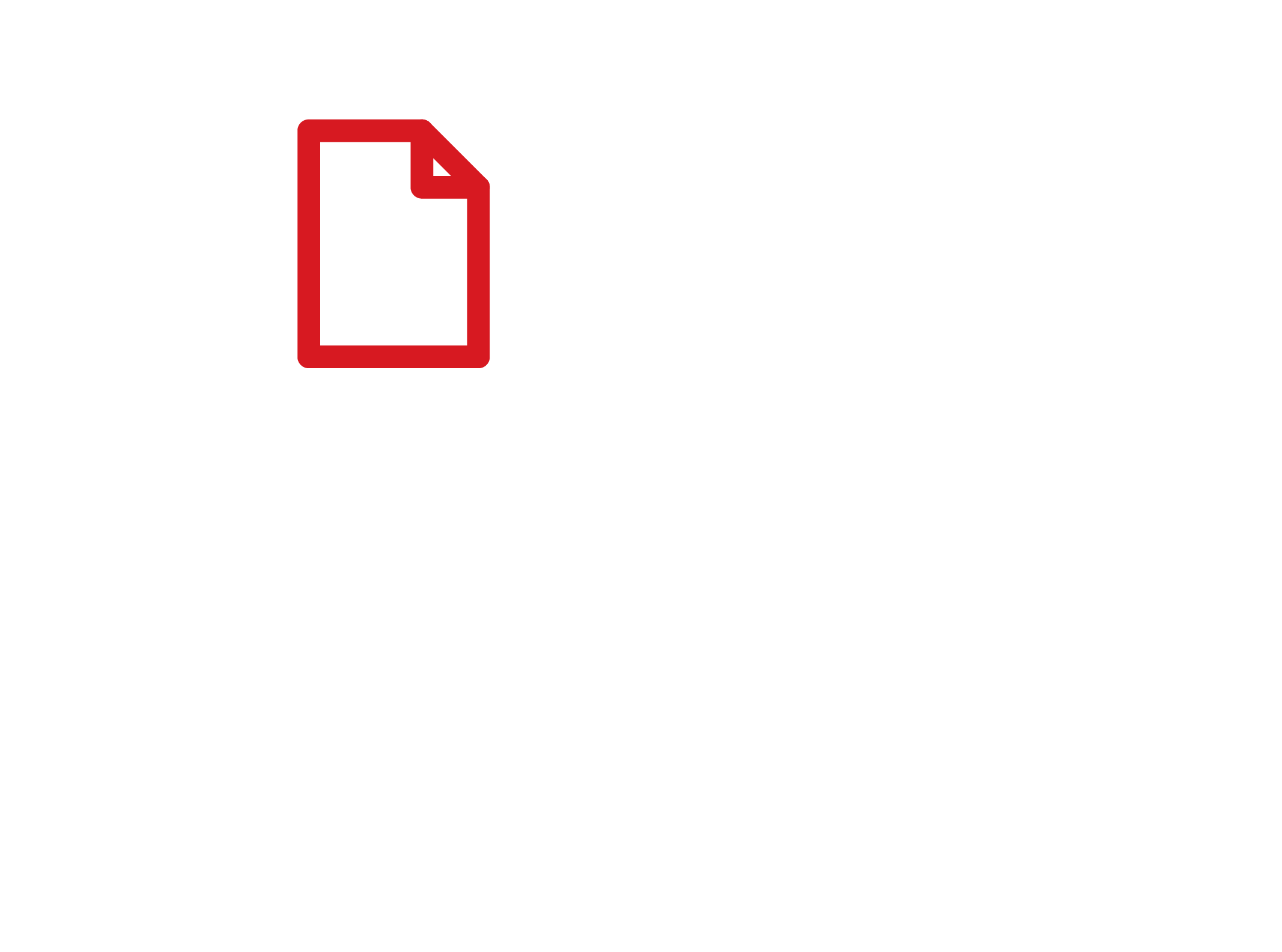 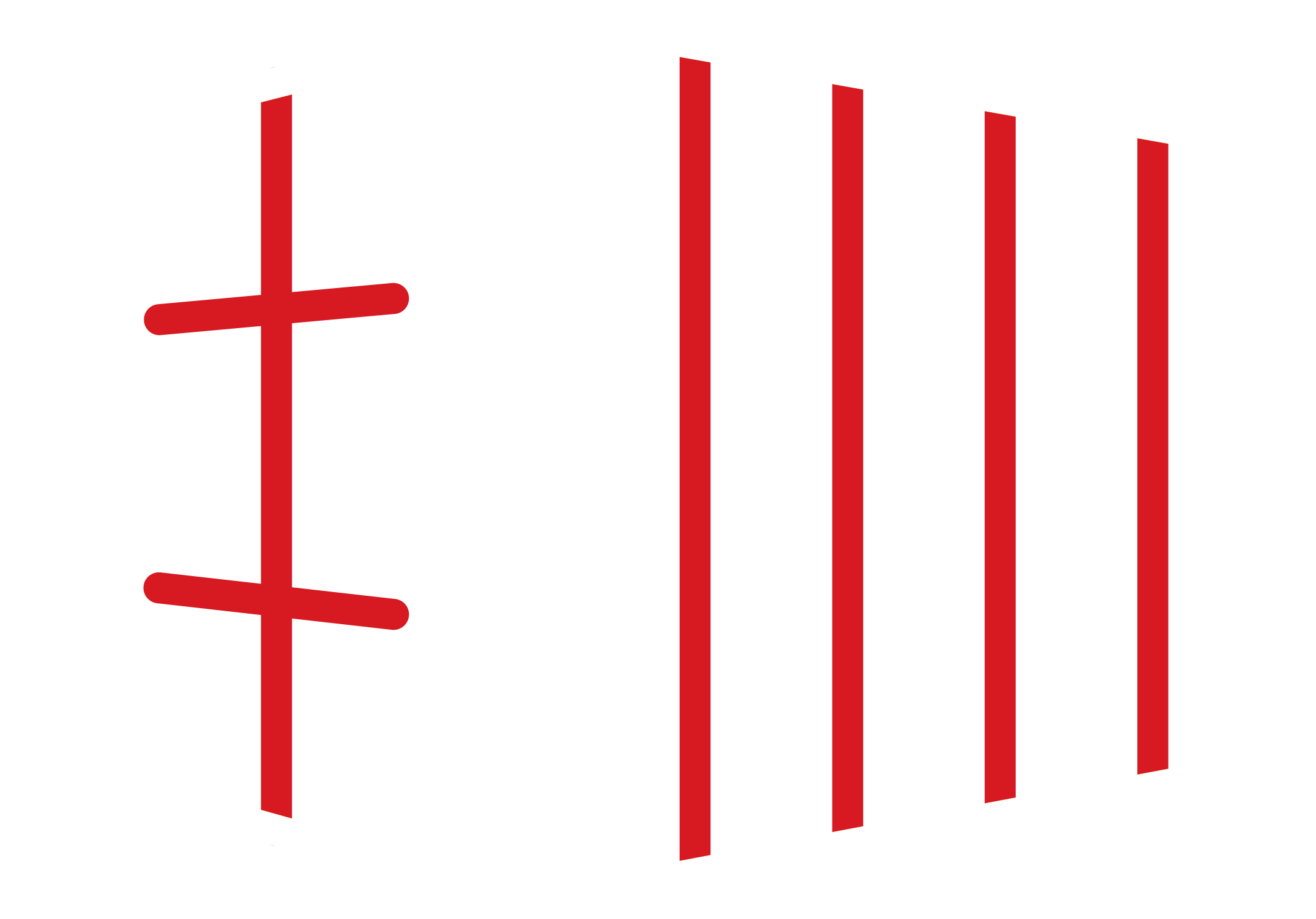 Zero Trust
Workload
Container
Dynamic Data Storage
REAKTIV IST NICHT
GUT GENUG
Cybersecurity zur Strategie machen
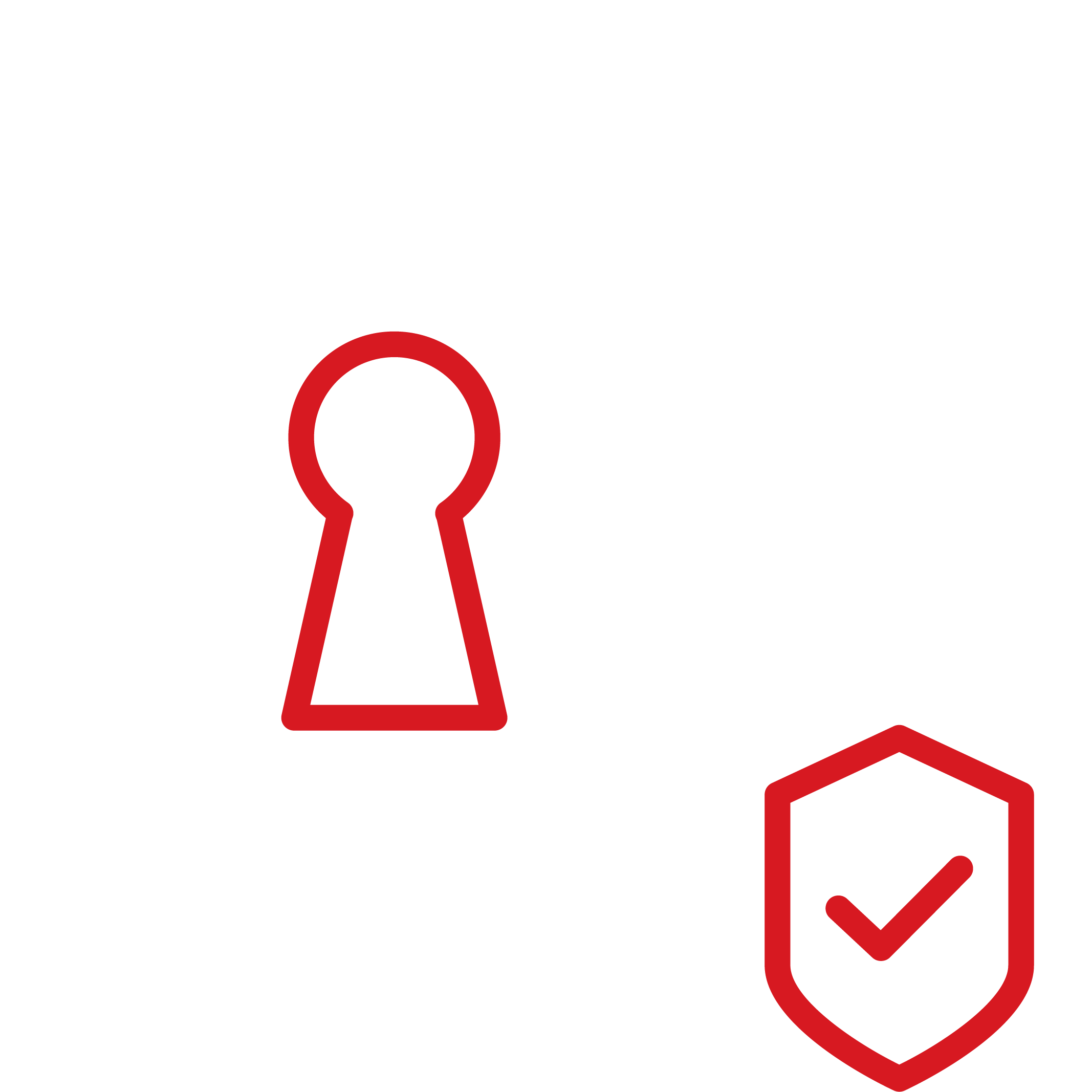 PREDICT
(Vorhersagen)
PREVENT
(Vorbeugen)
PROTECT
(Schützen)
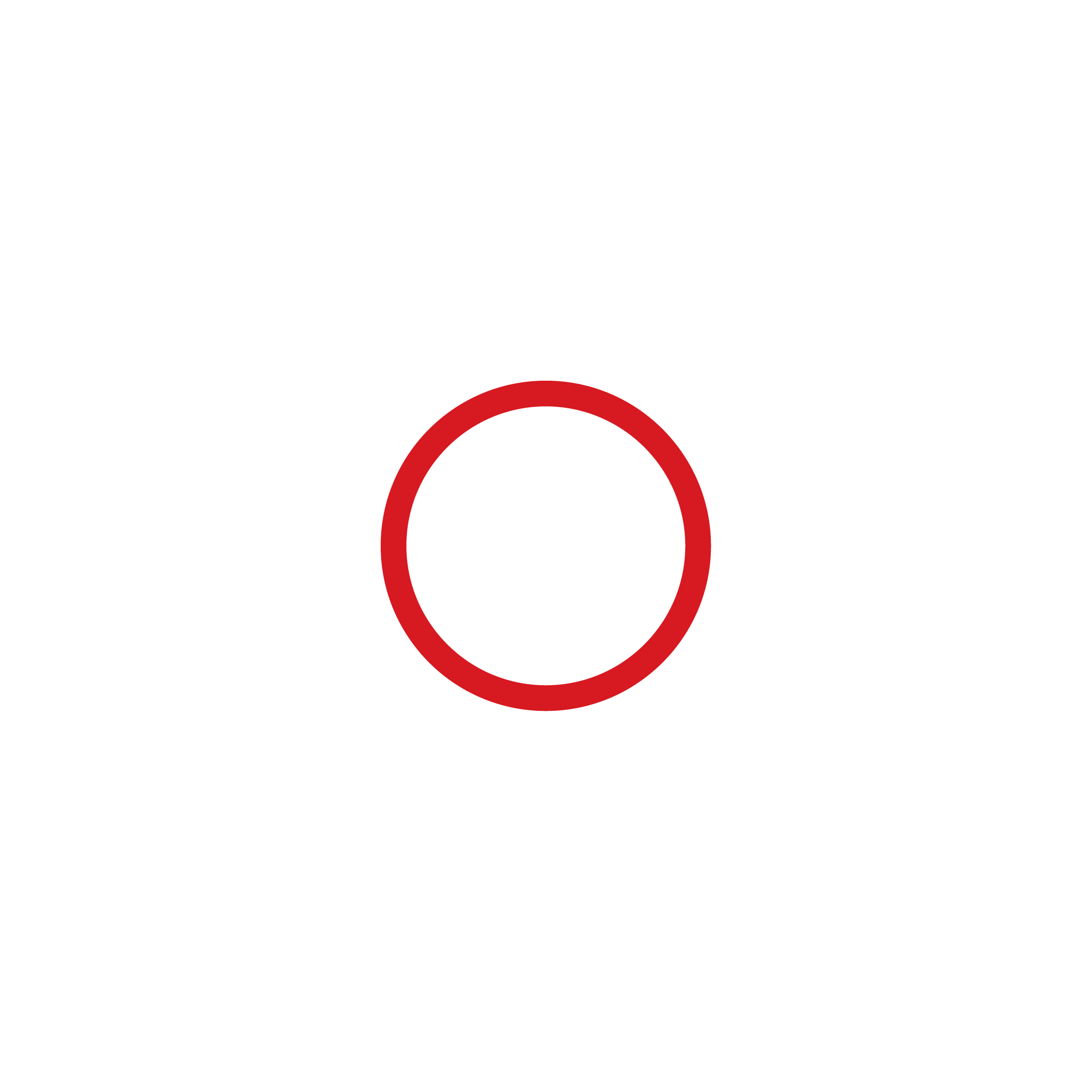 Trend Vision OneTM CREM
Enterprise Cybersecurity Platform
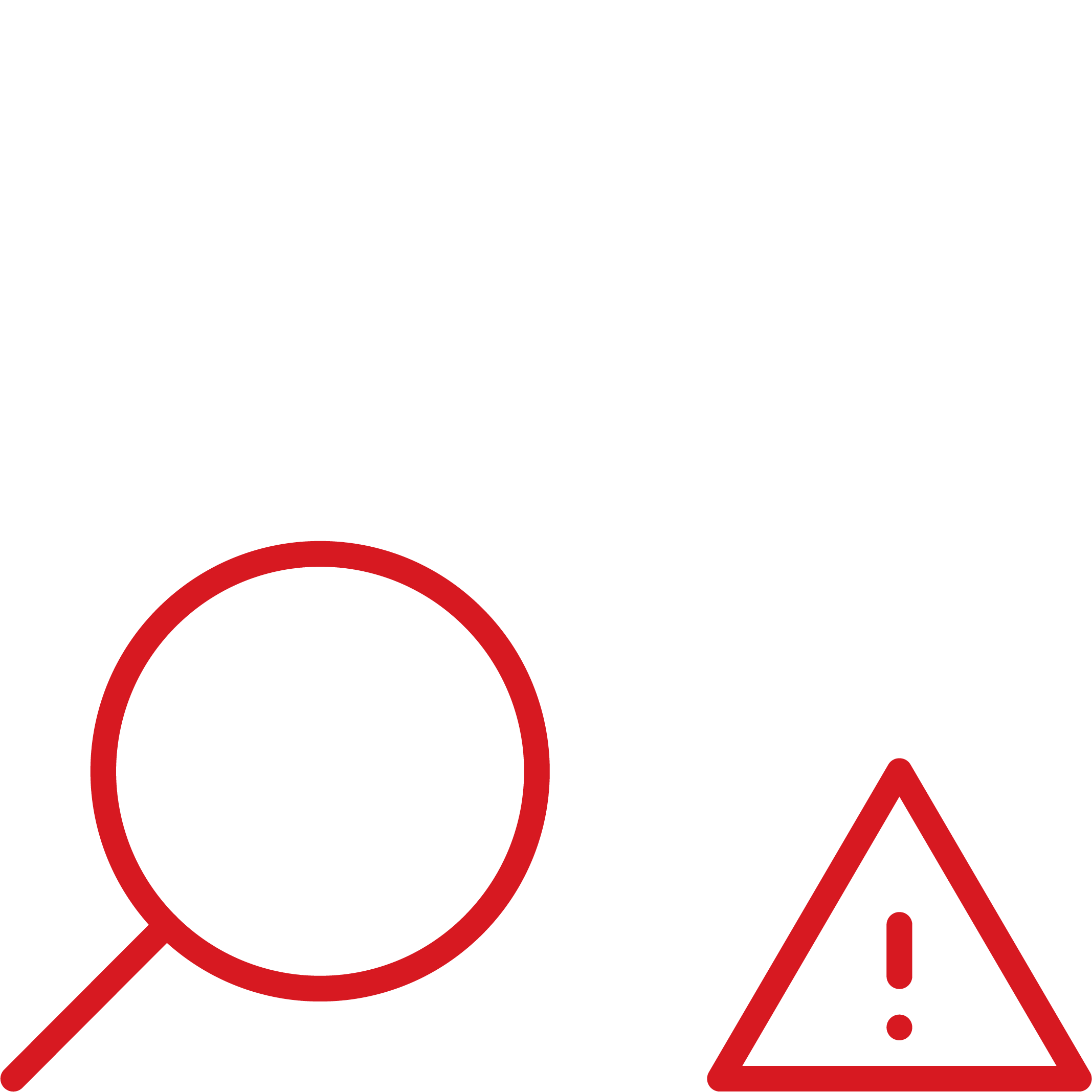 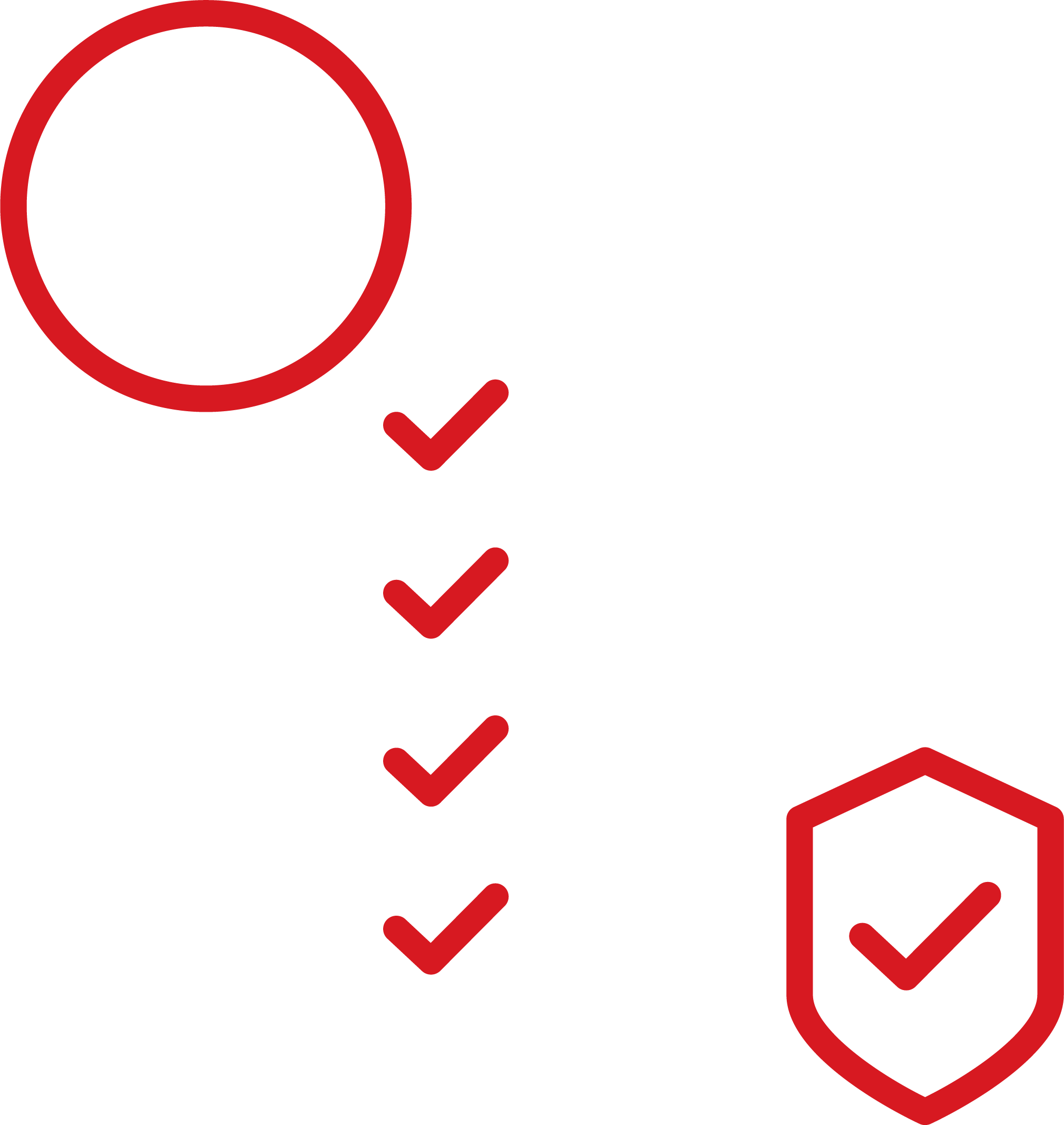 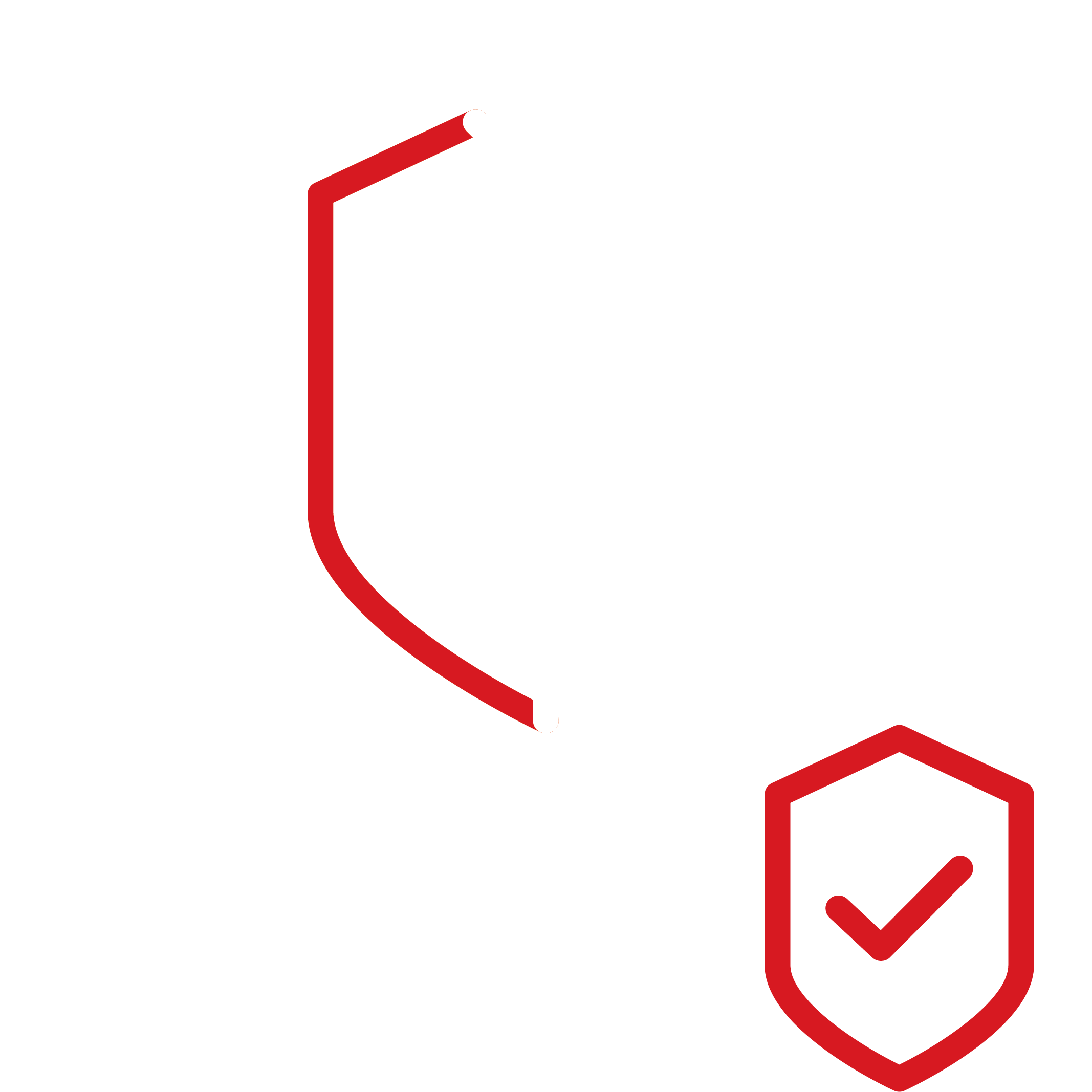 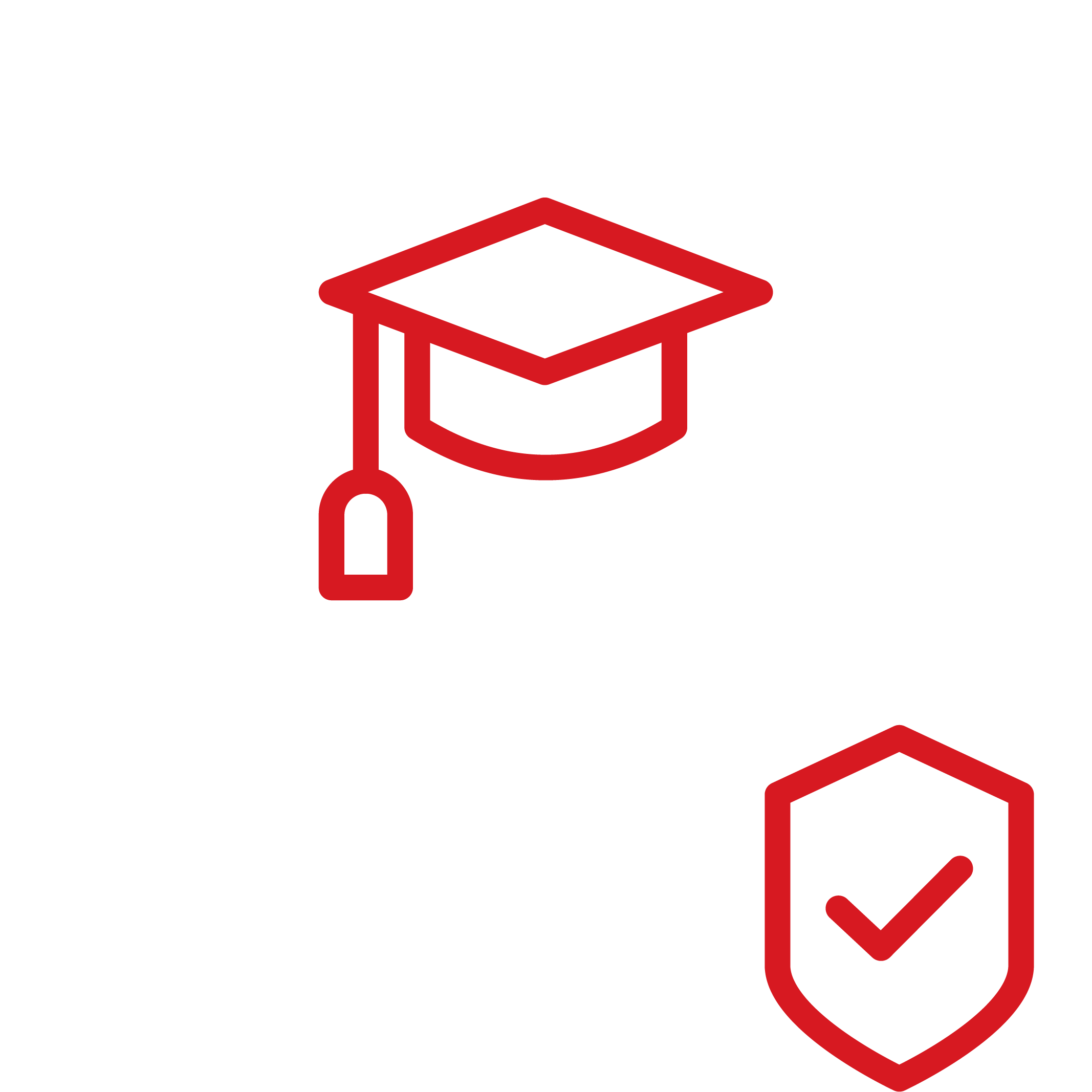 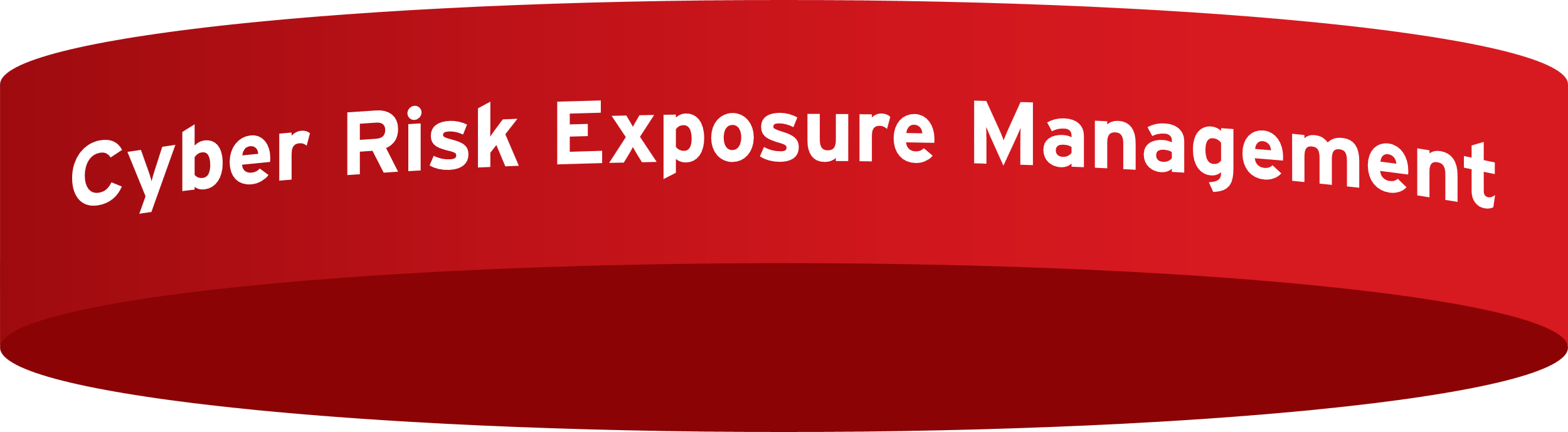 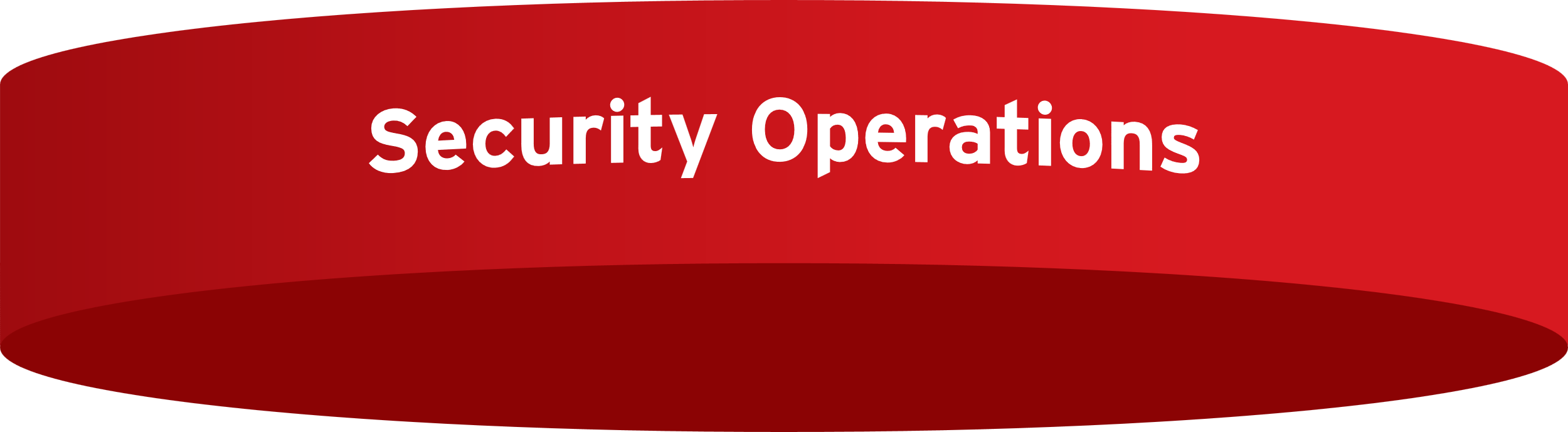 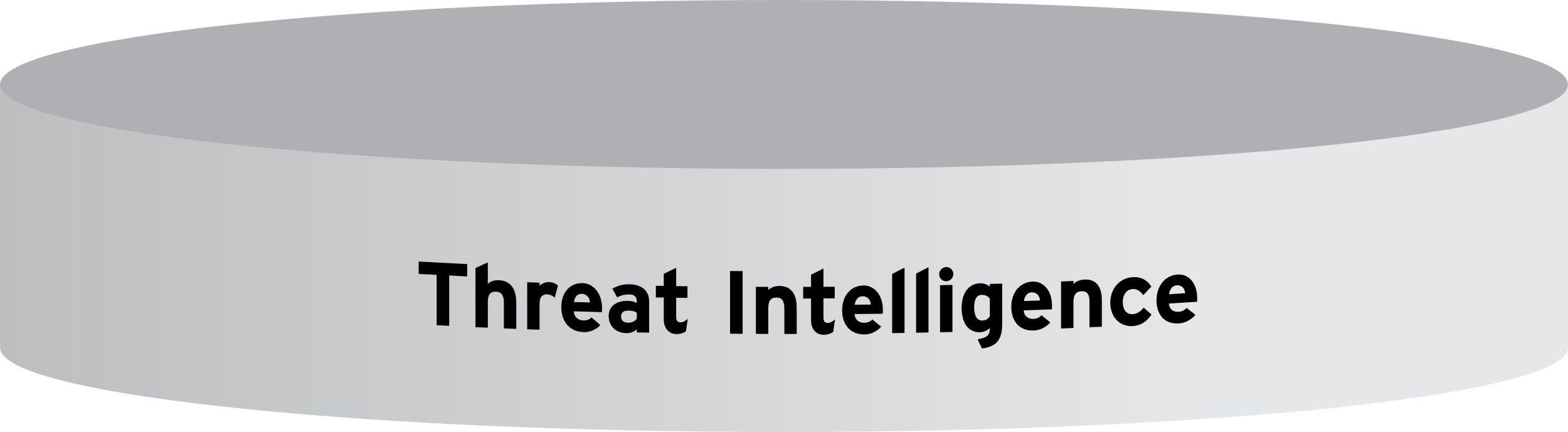 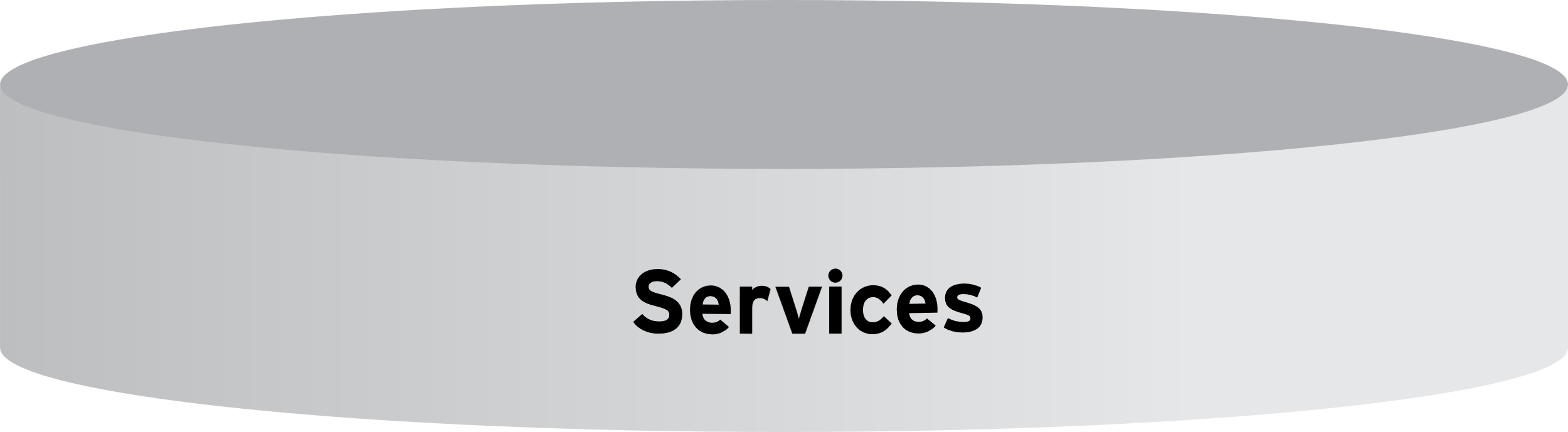 Trend Vision OneTM Risiken erkennen
Enterprise Cybersecurity Platform
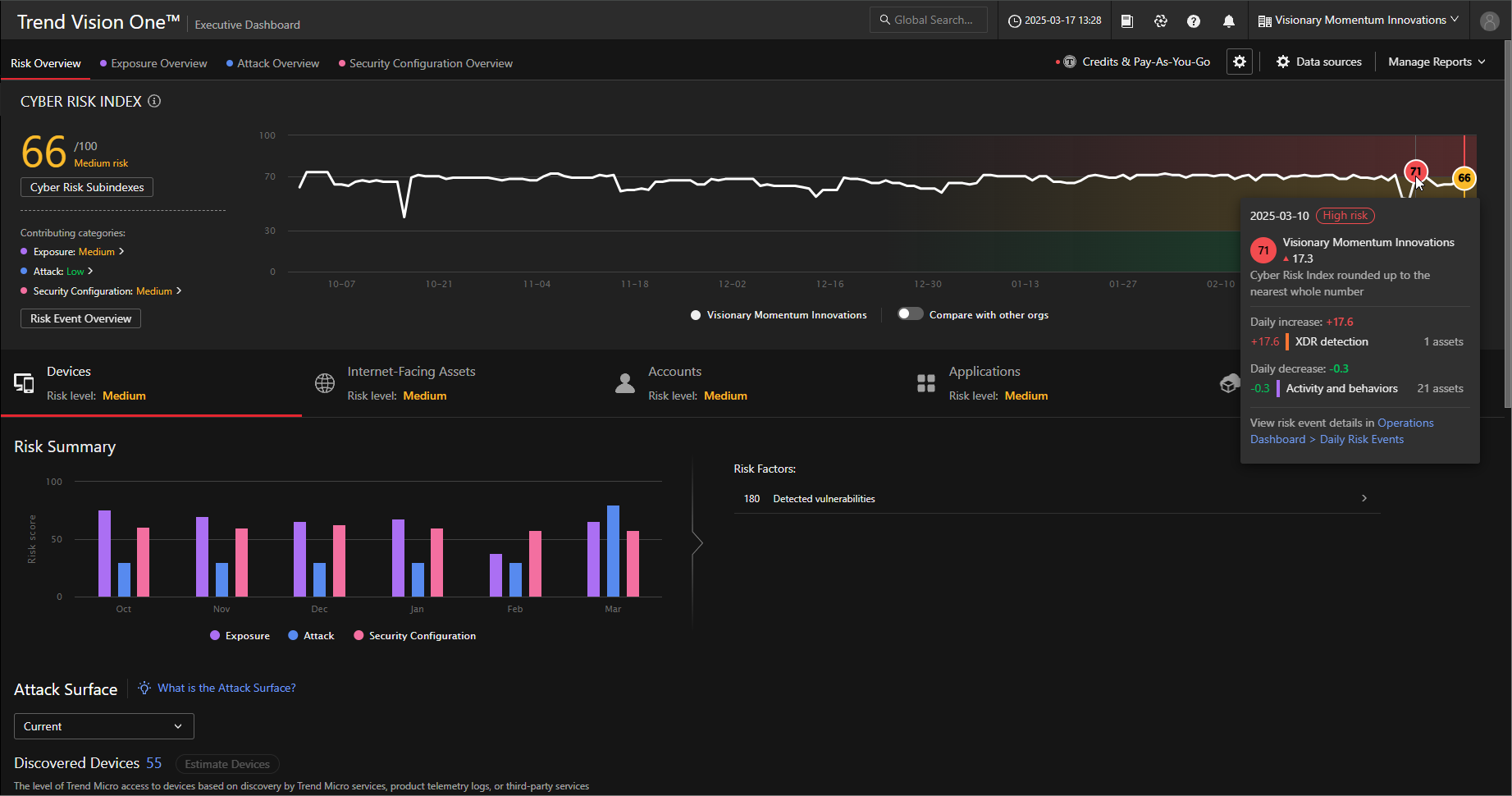 Trend Vision OneTM Risiken verstehen
Enterprise Cybersecurity Platform
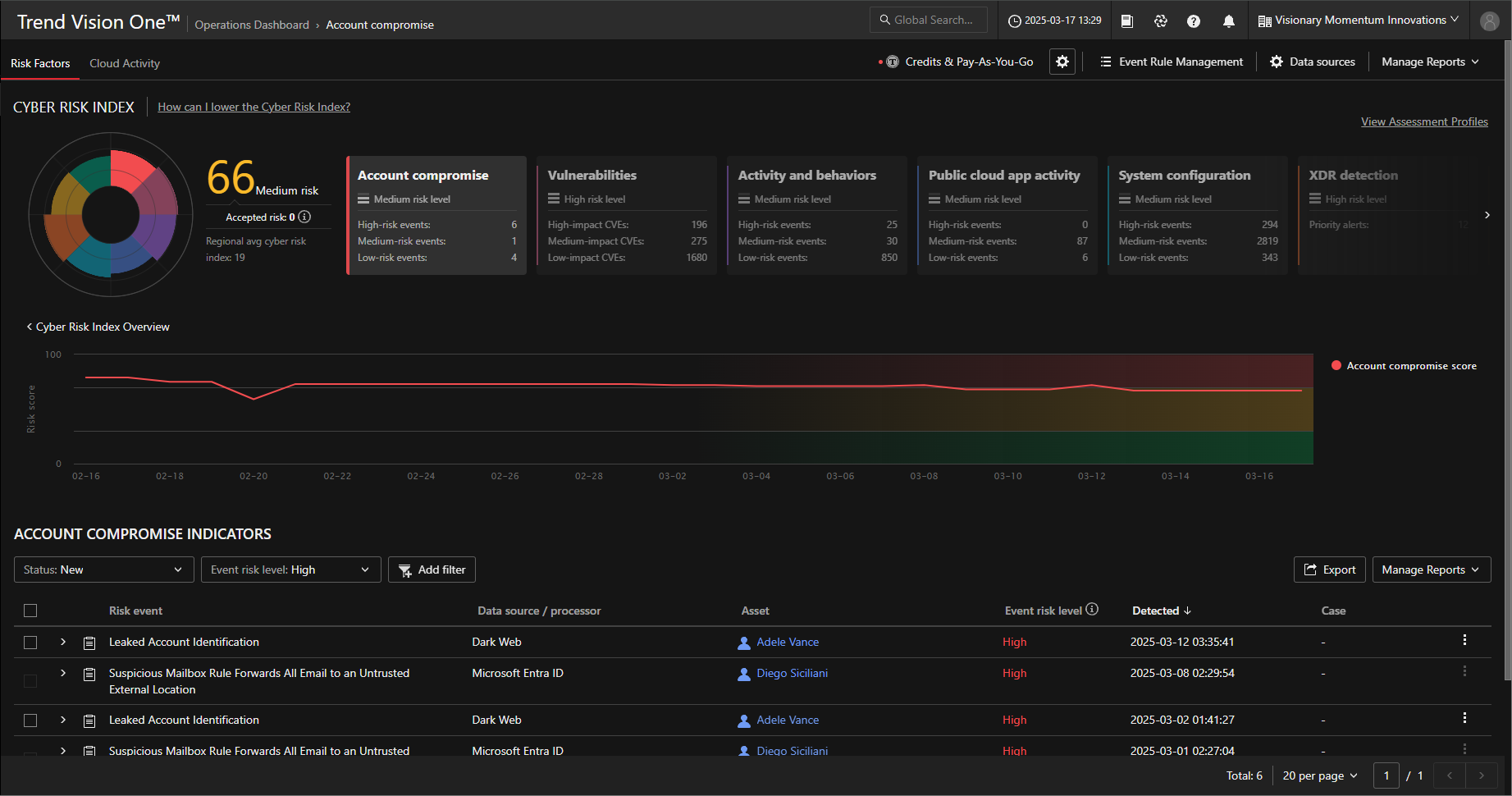 Trend Vision OneTM Risiken verringern
Enterprise Cybersecurity Platform
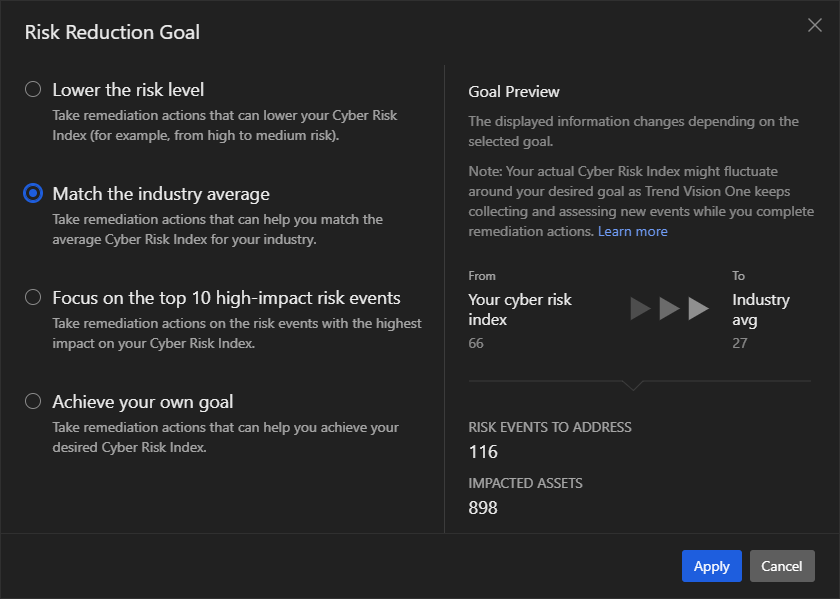 Trend Vision OneTM Compliance erreichen
Enterprise Cybersecurity Platform
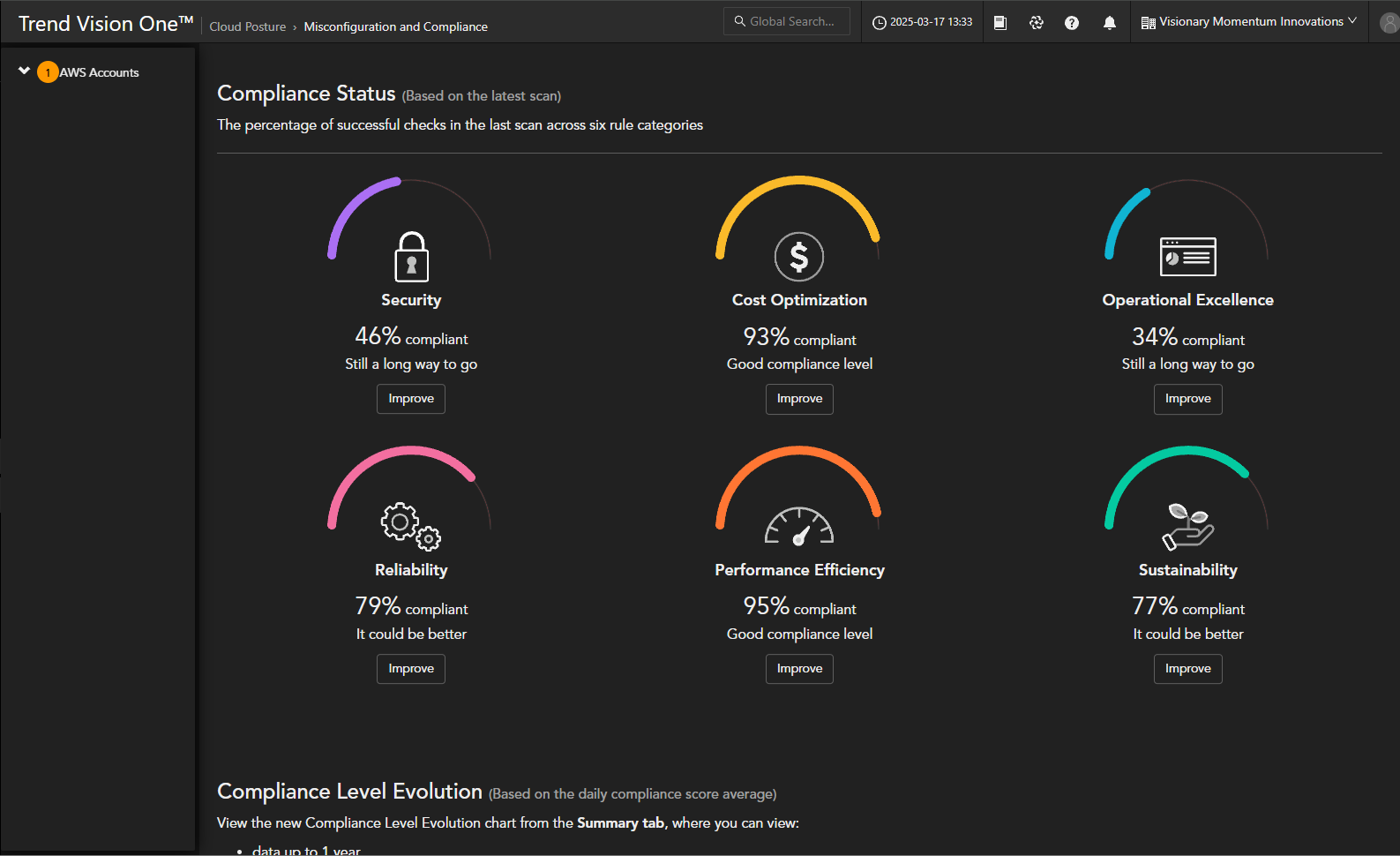 Trend Vision OneTM Compliance erhalten
Enterprise Cybersecurity Platform
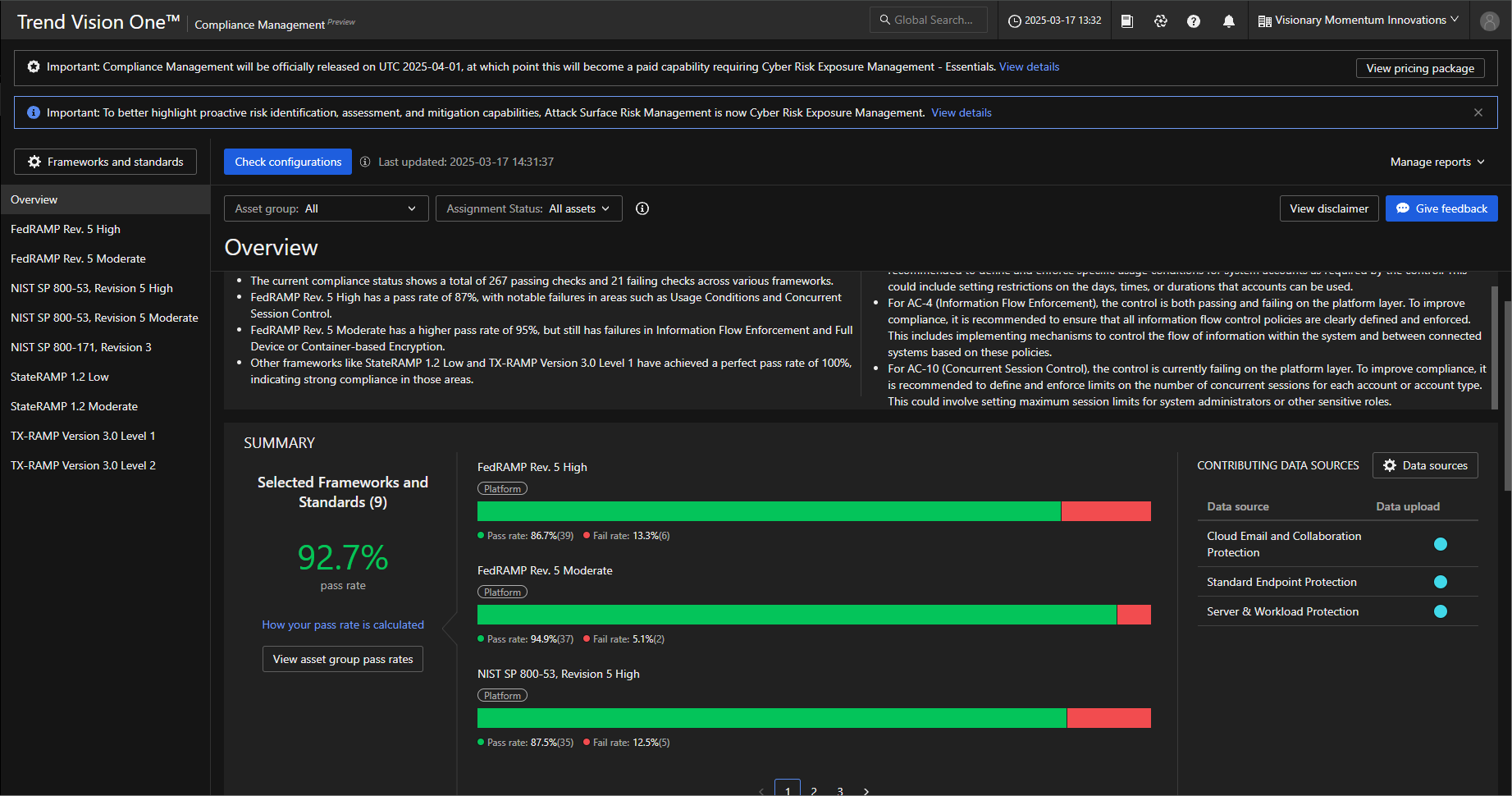 Trend Vision OneTM Angriffspfade aufzeigen
Enterprise Cybersecurity Platform
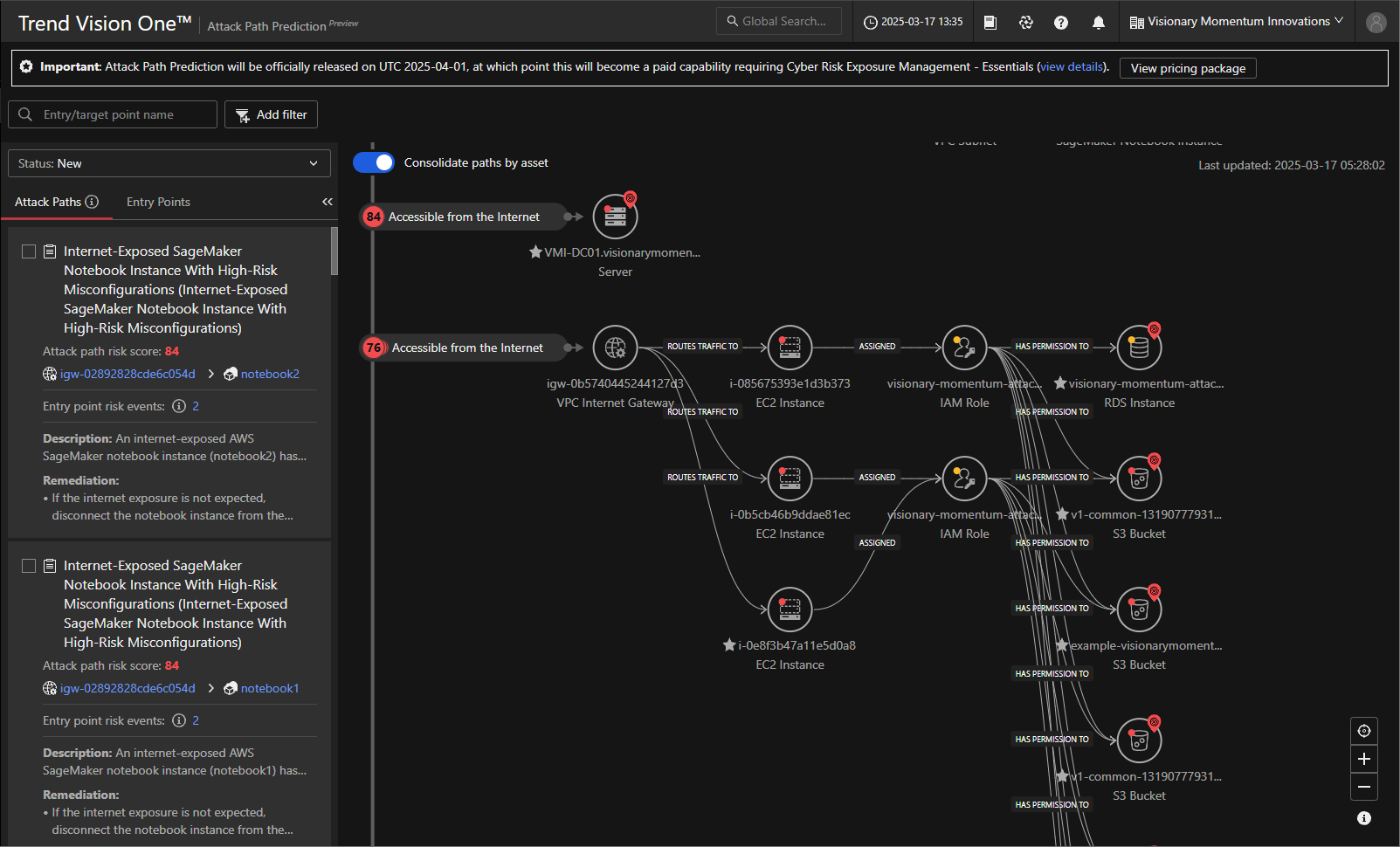 Trend Vision OneTM Impact erkennen
Enterprise Cybersecurity Platform
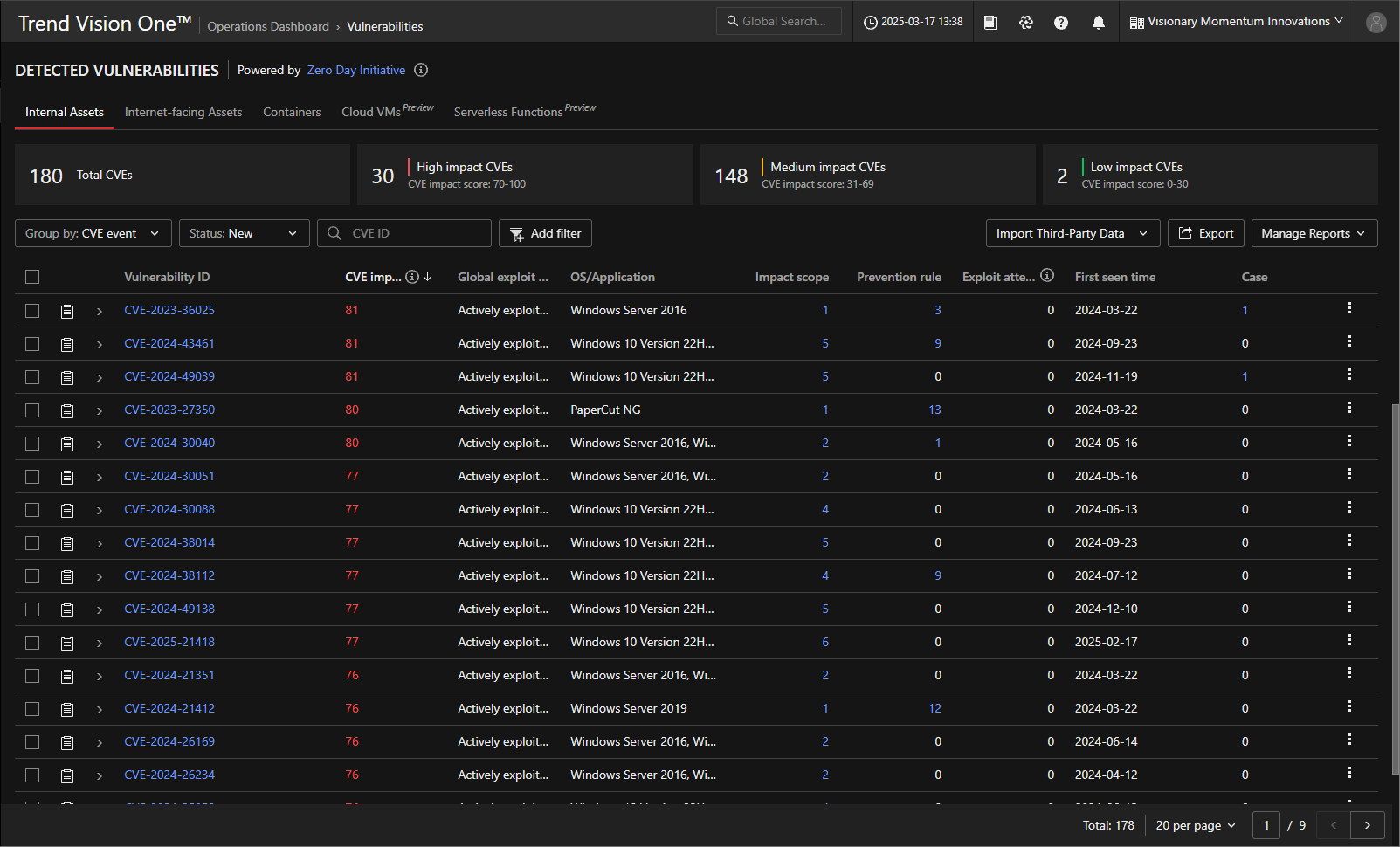 Trend Vision OneTM Risiko kommunizieren
Enterprise Cybersecurity Platform
Roadmap  Änderungen vorbehalten
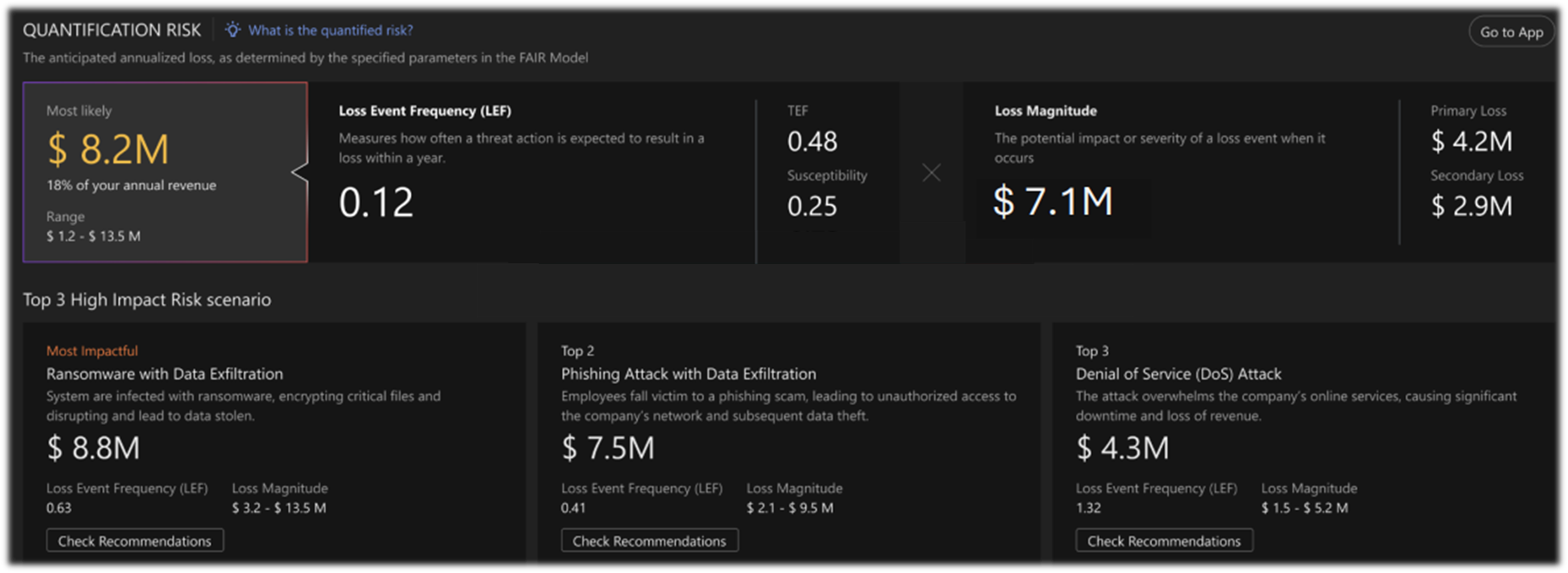 IST DAS SCHON ALLES?
Trend Vision OneTM innovative KI
Enterprise Cybersecurity Platform
35+ Years of Cybersecurity Expertise
20+ Years of AI Expertise
Trend Cybertron
Trend Micro ZDI & Vulnerability
Zero-day vulnerability
In the wild vulnerabilities
OS, app, open source
Generative AI
Trend Companion 
Cybersecurity LLM
Attack Path Prediction
Specialized Cybersecurity LLM
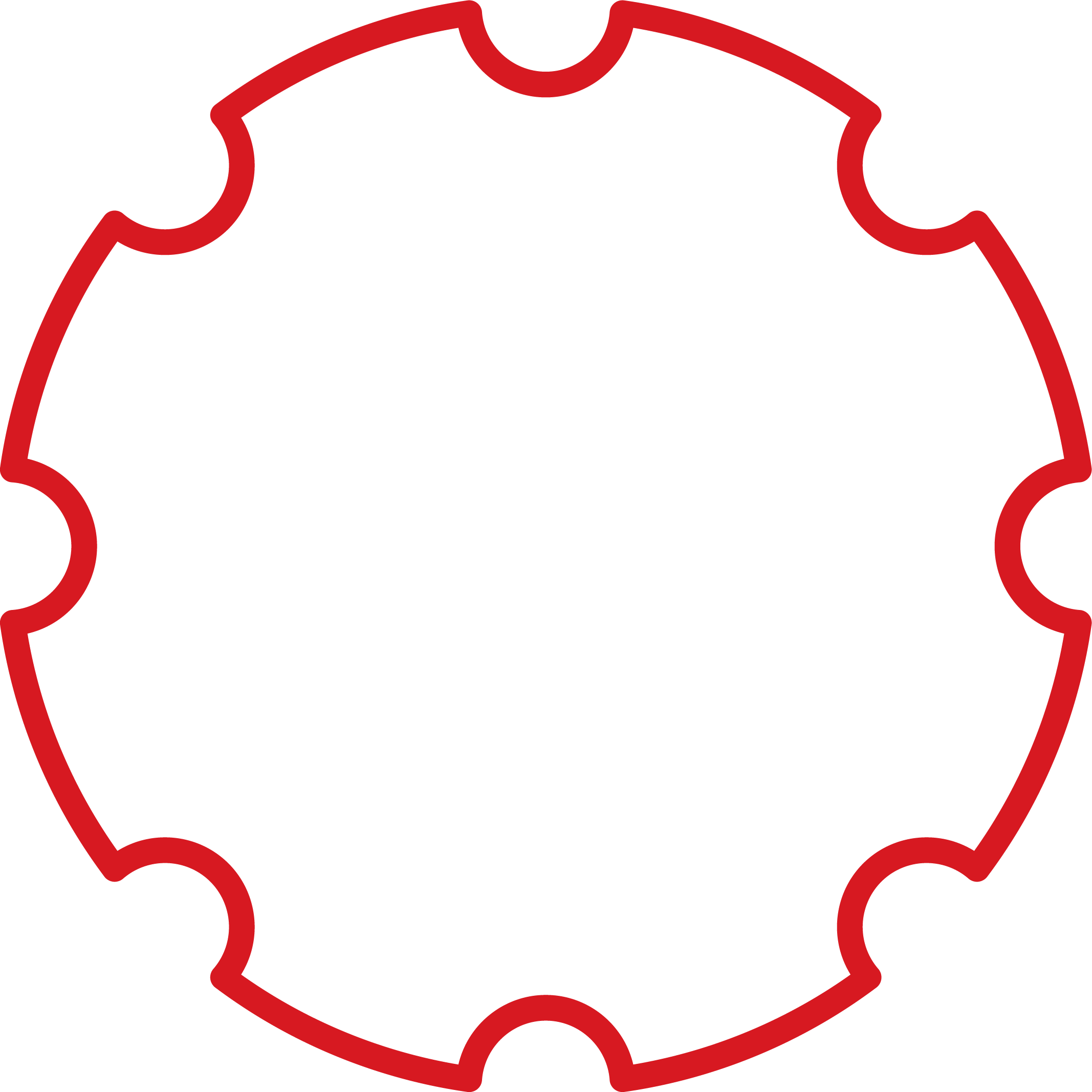 Threat Actors & Campaign
APT
Cybercrime
Latest attack techniques
Machine Learning
Anomaly Detection
Predicted ML detection
BEC writing style detection
Steadfast Leadership
#1 in vulnerability disclosure
Leader in ASM
Leading in Endpoint, Network, & Cloud Security
Computer Vision
Deepfake detection
Phishing site detection
Scam detection
Trend Vision OneTM innovative KI
Enterprise Cybersecurity Platform
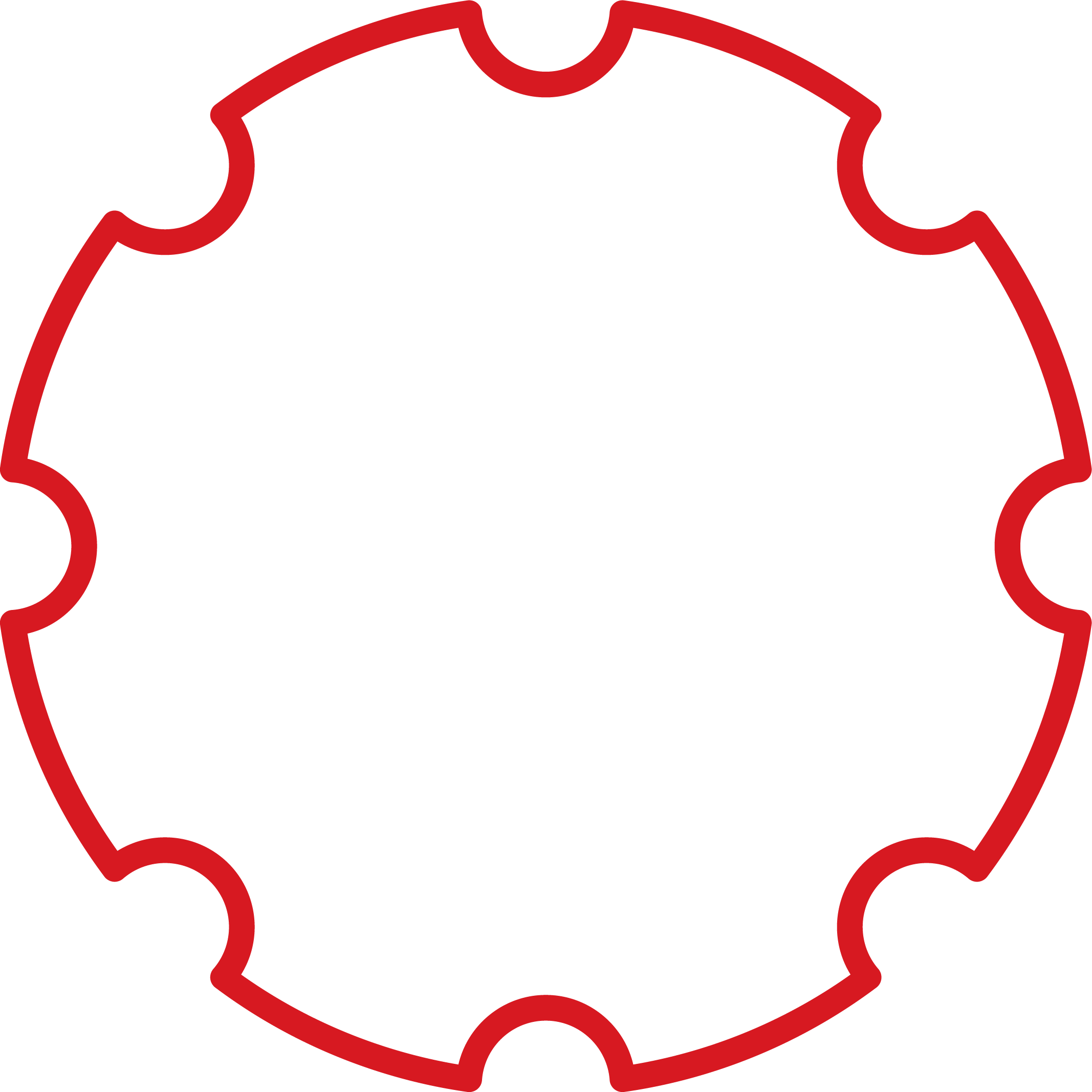 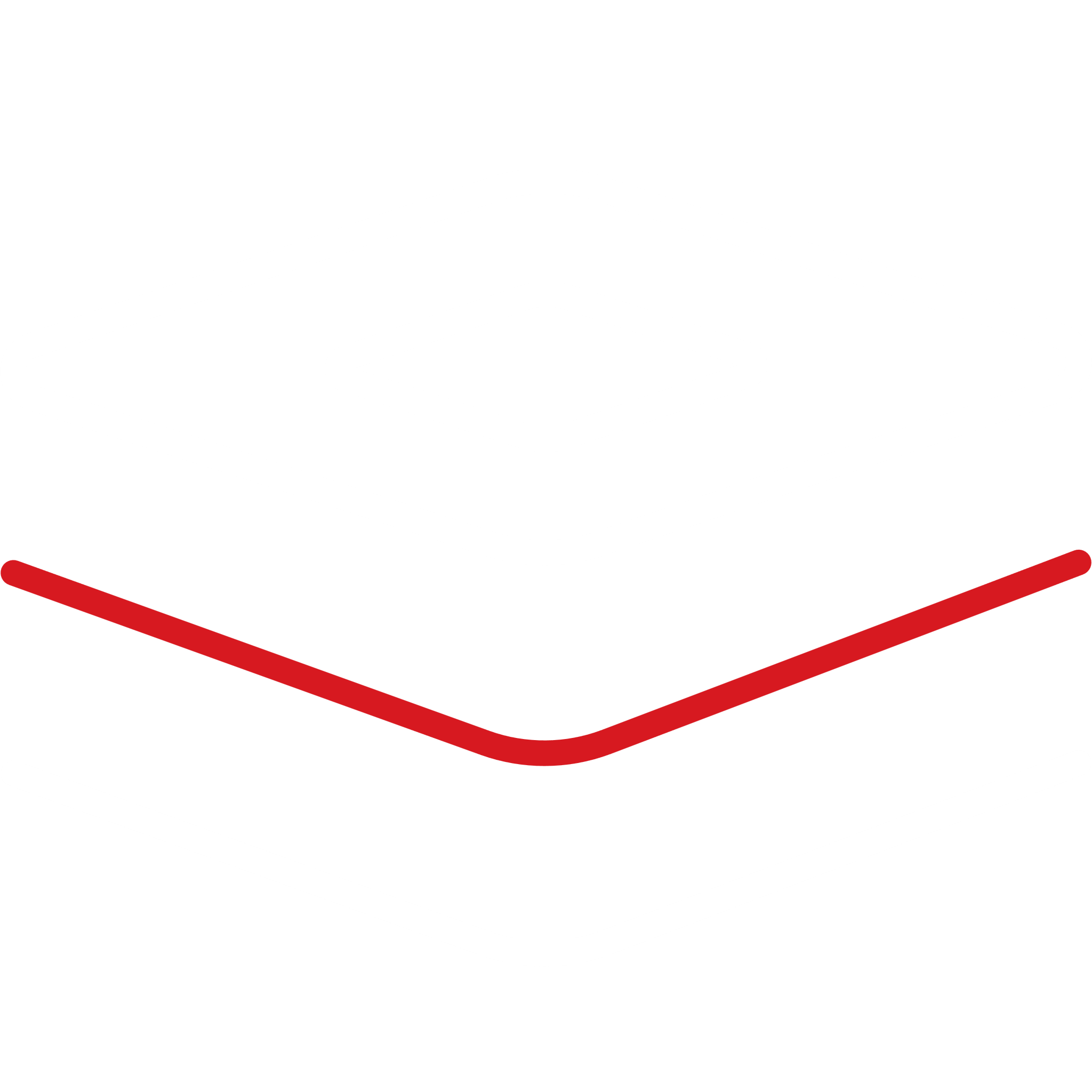 Trend
Cybertron
Trend
Vision OneTM
Industry's First Proactive Cybersecurity AI
Trend Cybertron combines the reasoning capabilities of Agentic AI with 35 years of data, threat intelligence, and human expertise to build a vastly capable cybersecurity agent. Integrated with the Trend Vision One™ platform, it uses precise risk assessments and global threat intelligence to predict and prevent threats across your entire attack surface.
Predict & Prevent Threats
Optimize Threat Response
Drive Innovation
Trend Vision OneTM vernetzte KI
Enterprise Cybersecurity Platform
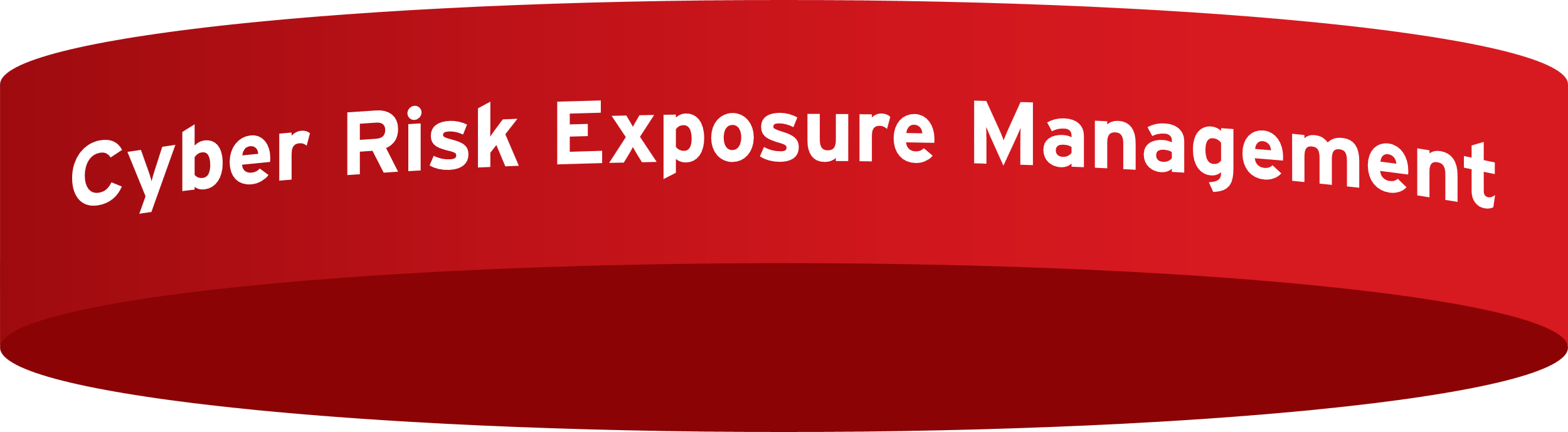 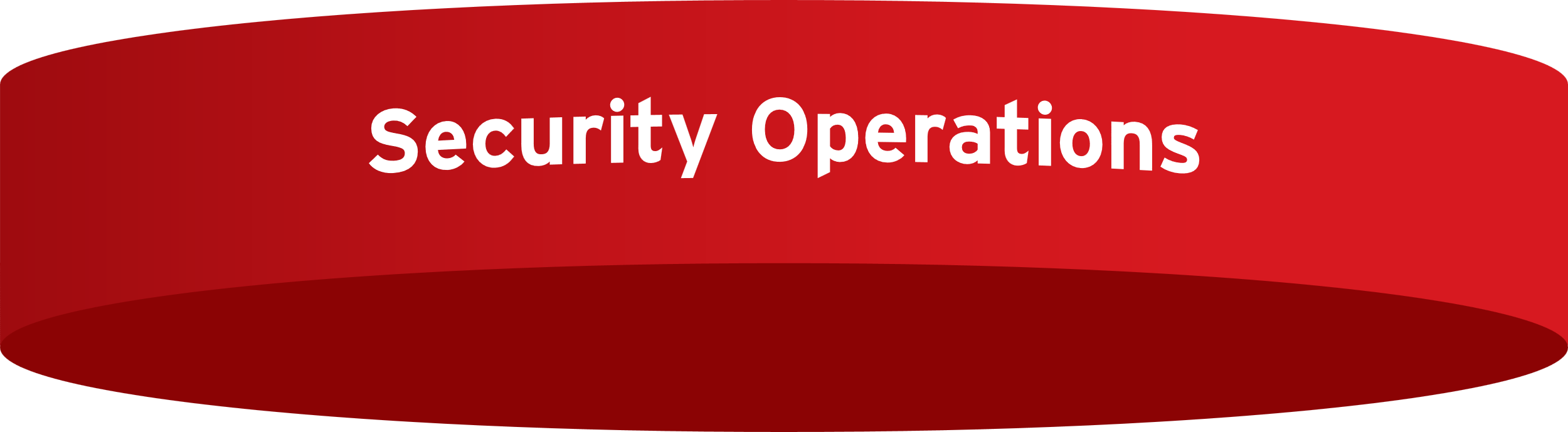 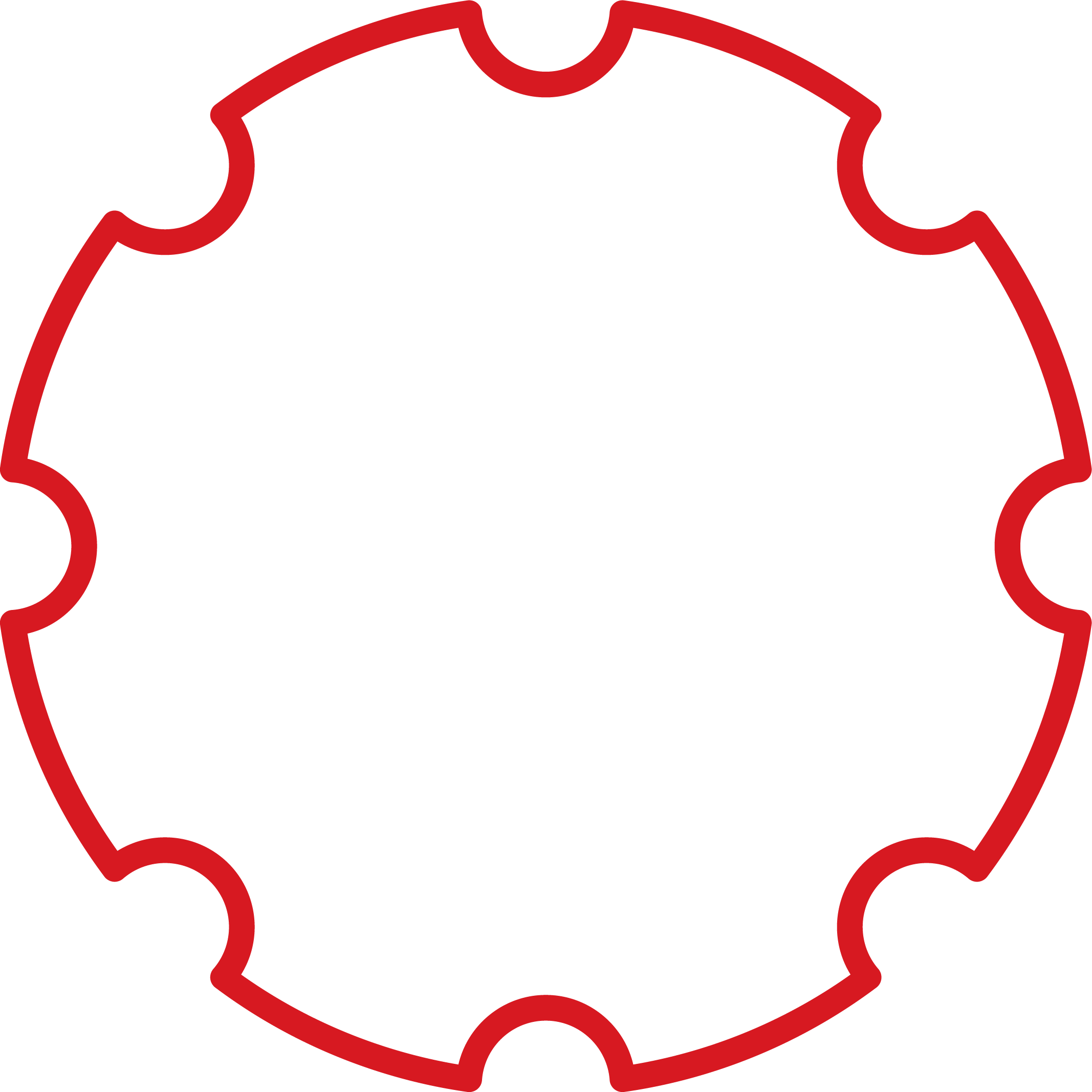 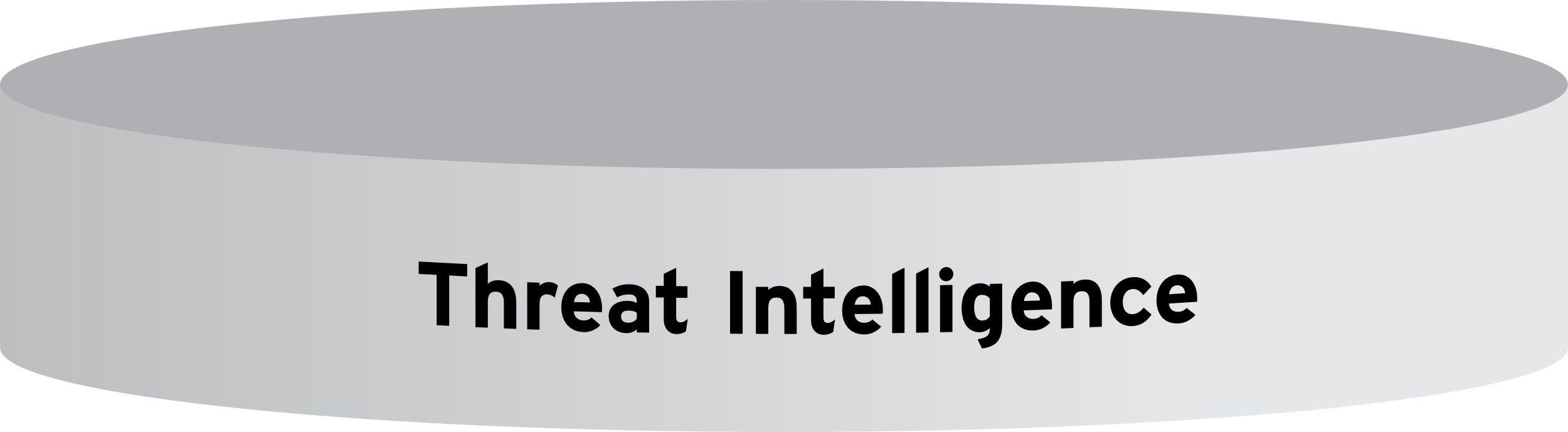 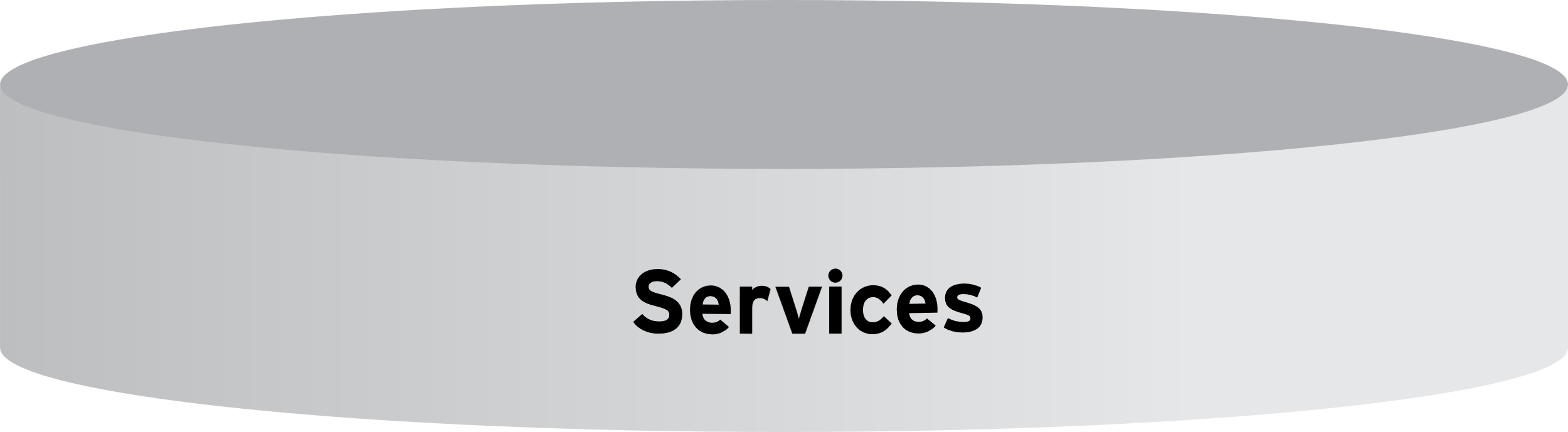 PROACTIVE SECURITY STARTS HERE
Richard Werner
Richard_Werner@trendmicro.com
[Speaker Notes: Closing slide]